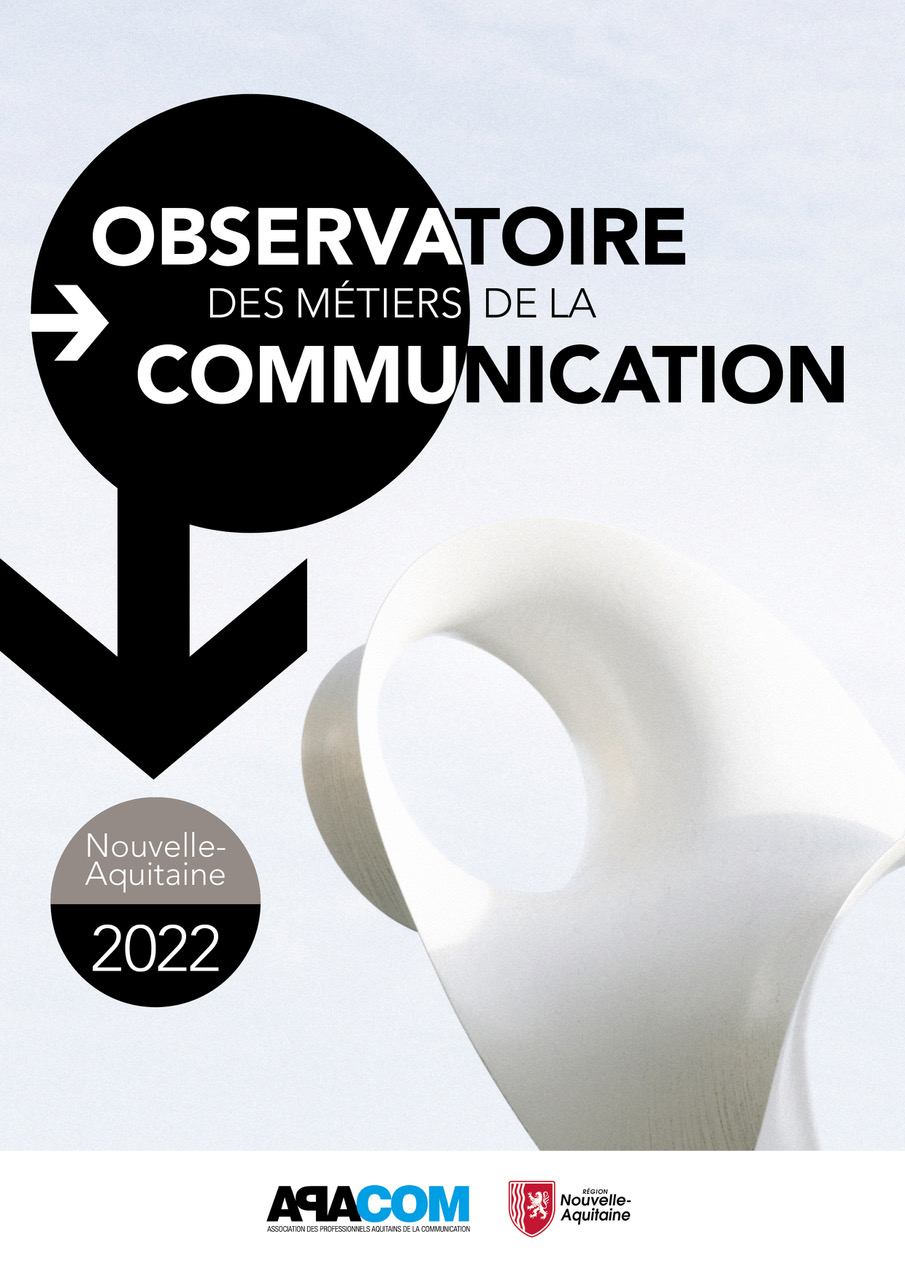 Rapport d’étude  
quantitative
Sommaire
Présentation de l’étude
Fiche signalétique de l’étude
p.3
Note méthodologique
p.4
Profil de l’échantillon
p.5-6
p.7-13
Ce qu’il faut retenir
Résultats détaillés
La filière communication
p.14
Données clés caractéristiques et chiffre d’affaires
p.17
p.22
Le profil des communicants
p.31
Périmètres d’intervention de la communication
Investissements et efficacité de la communication
p.38
Externalisation de la communication
p.42
L’offre des prestataires
p.46
La communication post-covid
p.51
Perspectives et tendance du métier
p.57
Fiche signalétique de l’étude
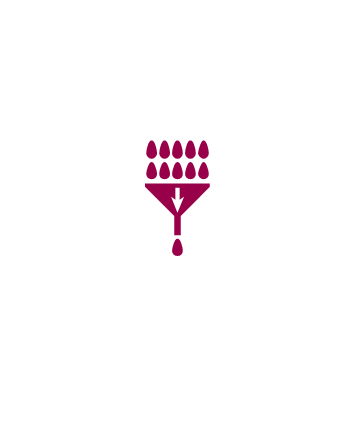 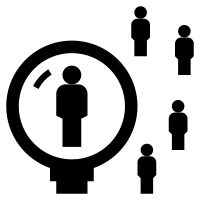 Fichier
Cible
Fichiers transmis par l’APACOM (Sources : APACOM, ISEG, ADN) – N = 2 298 fiches contact

Relai de l’enquête via un URL libre par différents partenaires (CCI Charente Maritime, Réseaux Com’ 86, 17, 79, Limousin )
Les communicants membres de l’APACOM et les chefs d’entreprise de la région Nouvelle Aquitaine.
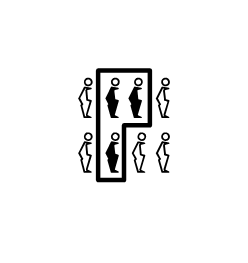 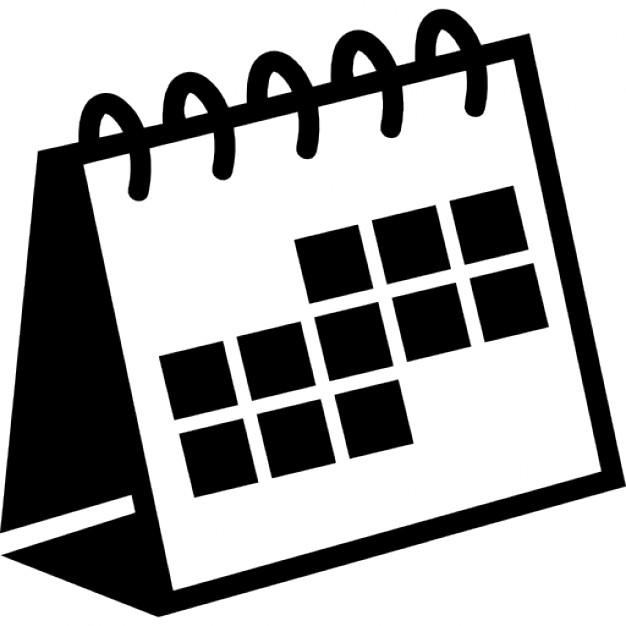 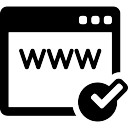 Echantillon
Mode et période de collecte
Un volume de 371 répondants dont …
… 58% d’annonceurs (n = 214)
… 42% de prestataires (n = 157)
Un sondage internet actif pendant 4 semaines, du 17 octobre au 21 novembre 2022, avec 1 relance hebdomadaire.
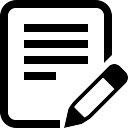 Questionnaire
identique à 2019 permettant une mesure barométrique sur la majorité des indicateurs, avec une marge d’ajustements pour intégrer un focus sur la thématique « communication post-covid ».
élaboré en collaboration entre APACOM et COHDA.
durée moyenne de 11,5 minutes.
Note méthodologique
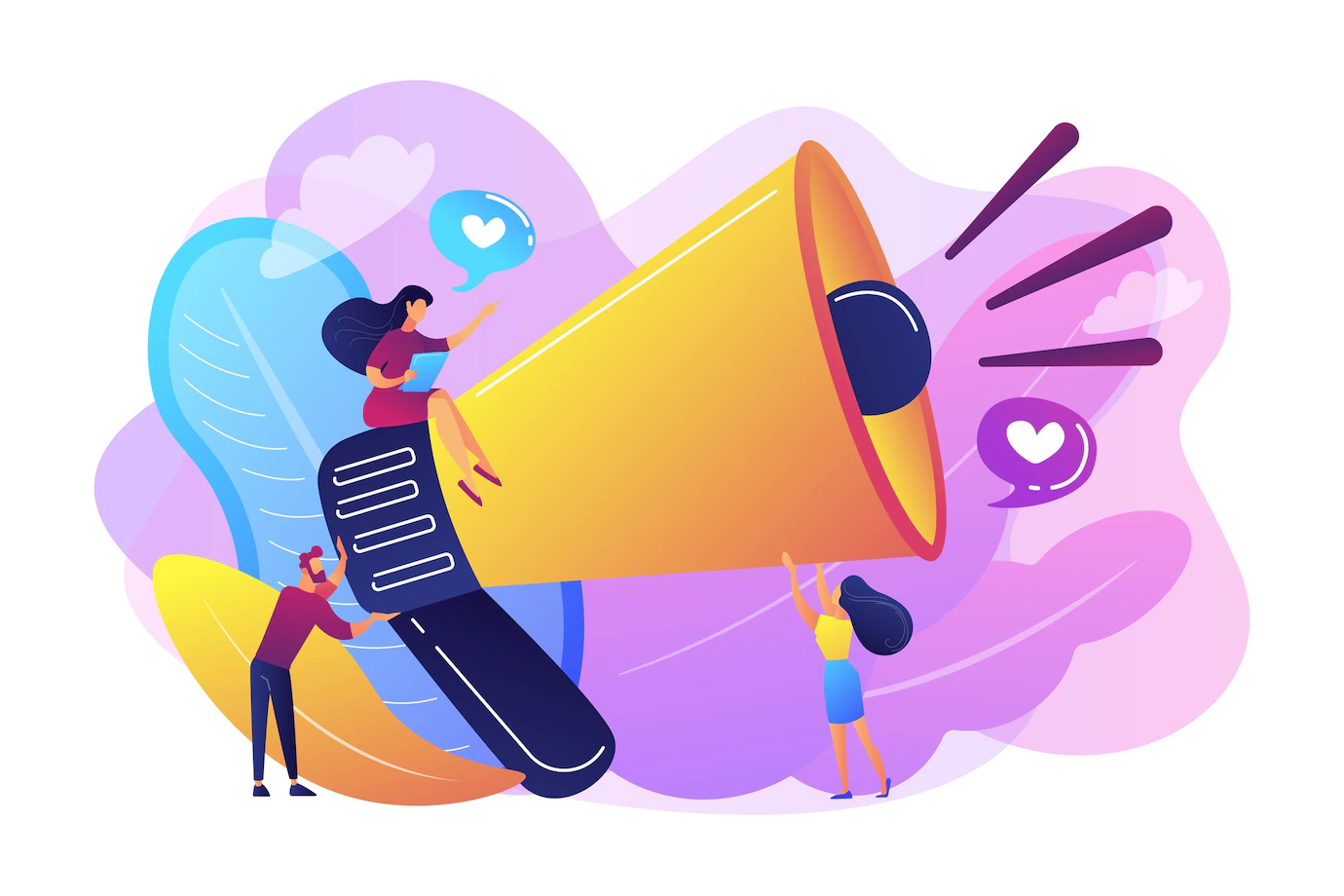 Le niveau de complétude du questionnaire est comptabilisé jusqu’à la Q17C inclue, soit les réponses à la question mesurant l’impact des changements apportés par la crise Covid 19 sur la communication interne et externe de l’entreprise.
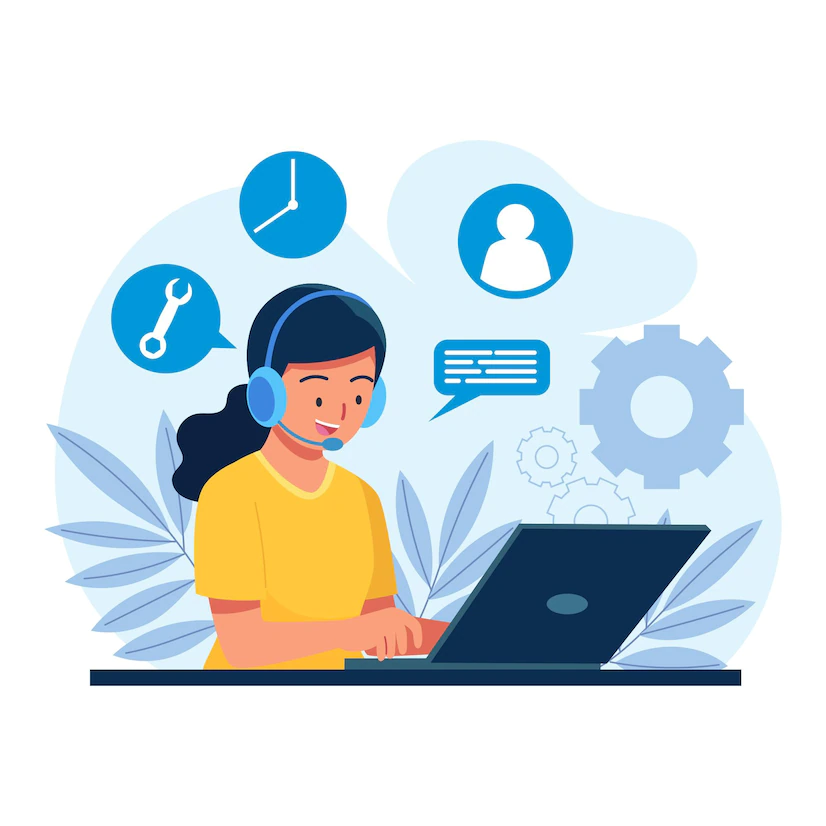 annonceurs
Les nouveautés 2022  sont indiquées par ce pictogramme :

Les nouvelles questions ne remettent pas en cause la mesure barométrique, auquel cas la mesure comparative avec l’enquête de 2019 n’est pas effectuée.


Les questions spécifiques à la cible Annonceurs / Prestataires sont identifiés par ces 2 pictogrammes :



Quand la question était commune aux 2 cibles auditées, le rapport présente également le résultat sur la base totale des répondants (Total Echantillon), permettant d’asseoir la statistique sur une base plus robuste, et de comparer les résultats entre les 2 cibles.
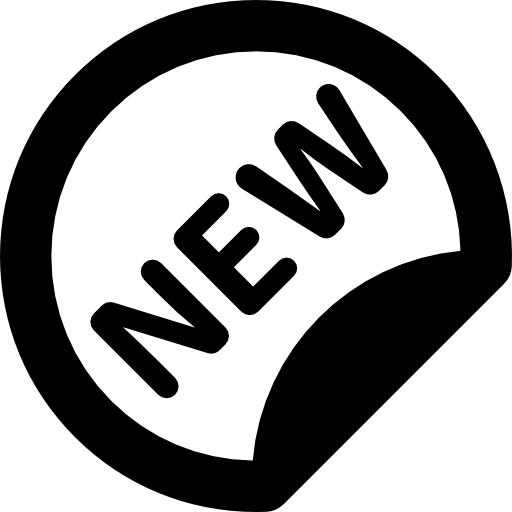 prestataires
Les différences significatives entre les différentes sous-populations étudiées, et notamment les 2 cibles auditées, sont calculées via le test statistique de Student à 95%. Elles sont indiquées par des signes associés à un code couleur tel que :

Xxx % : le résultat est significativement supérieur à la moyenne globale (Total Echantillon)
Xxx % : le résultat est significativement inférieur à la moyenne globale (Total Echantillon)
+
-
Pour indiquer l’évolution des résultats depuis la mesure faite en 2019, les écarts significatifs entre les 2 vagues d’enquête (2022 vs 2019) sont matérialisés par les flèches suivantes :                 

Lorsque les effectifs sont < à 30 répondants, les résultats sont à analyser avec précaution. Cette information est matérialisée par ce symbole :
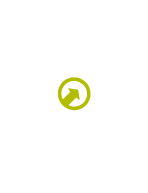 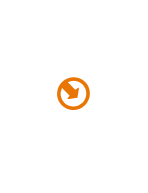 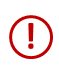 L’ensemble des résultats est arrondi au nombre entier le plus proche. Par conséquent, ce jeu des arrondis peut conduire à un léger écart de +/- 1 point en termes de sous-totaux.
3 répondants sur 5 sont implantés en Gironde.
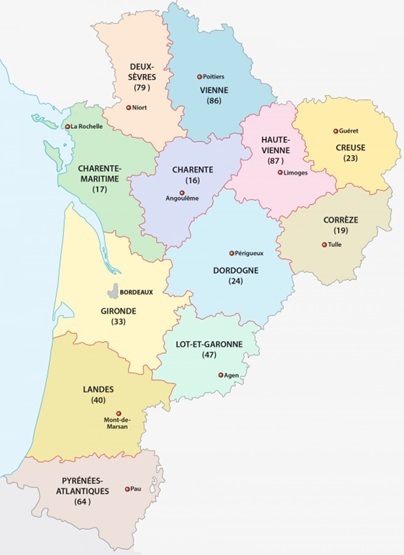 Profil de l’échantillon
6%
2%
LOCALISATION
6%
1%
12%
60% en Gironde
40% hors Gironde
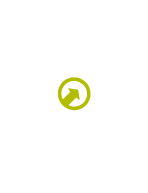 1%
Une répartition des répondants similaire à la dernière mesure, même si la Charente Maritime enregistre plus de participations qu’en 2019 (4%).
1%
60%
0,3%
1%
1%
Autres localisations citées  :
Région Nouvelle - Aquitaine = 1%
France entière = 1%
Paris = 1%
International = 1%
Haute Garonne = 0,3%
Ouest de la France = 0,3%
Région Limousin = 0,3%
4%
QF11 Dans quel département votre entreprise / agence / collectivité est-elle implantée ?
Base = Ensemble – 371 répondants
Enquête quantitative
Des annonceurs dans ~3 cas sur 5, 
Et parmi les prestataires, ~1 sur 2 est indépendant.
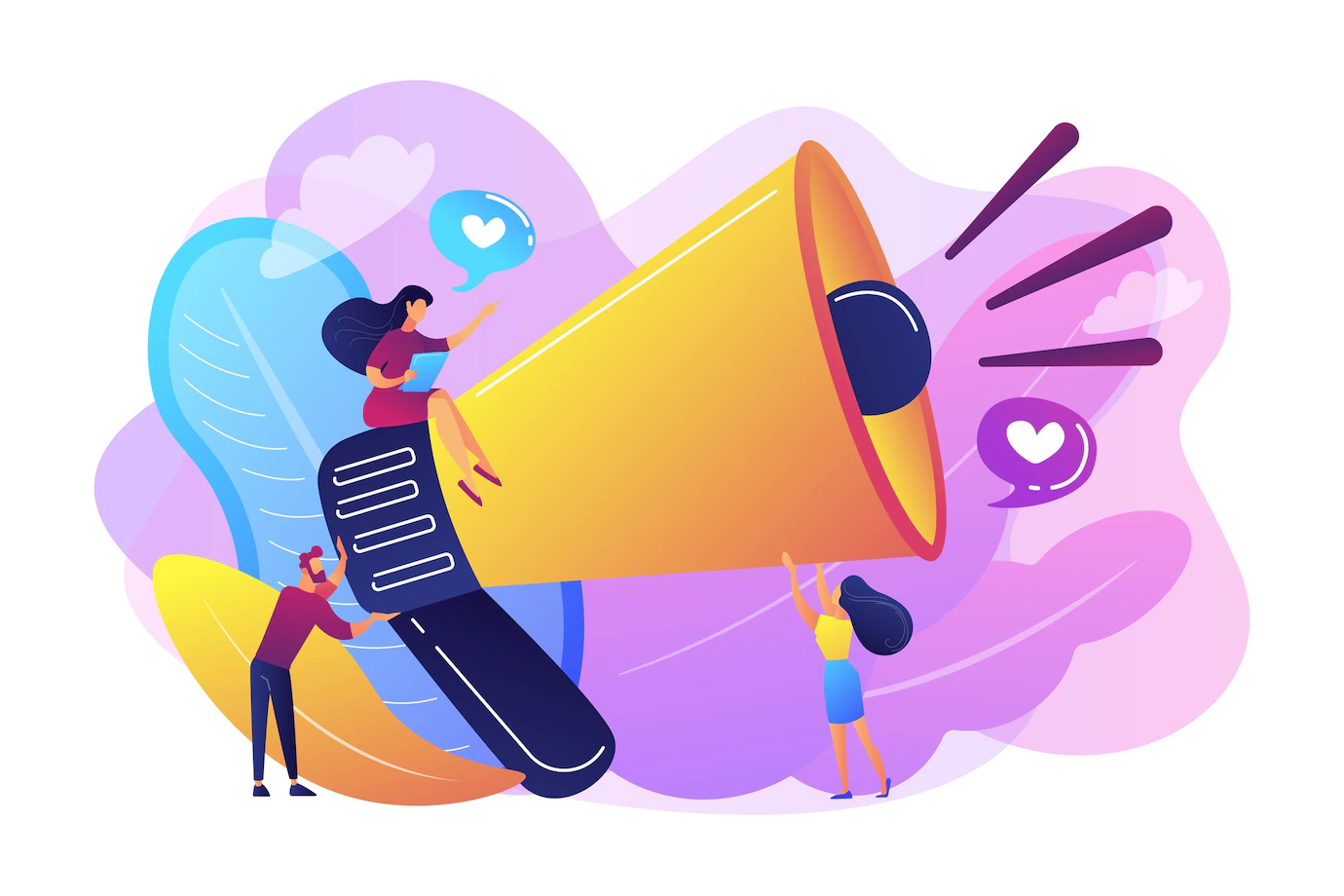 annonceurs
TOTAL 
ECHANTILLON
FONCTION
ACTIVITE
48% exercent en tant qu’indépendant
+
< 250 salariés (18%)
Gironde (17%)
Soit 70% en  
poste au sein 
du service communication
+
≥ 250 salariés (41%)
Soit 58% d’annonceurs
+
≥ 250 salariés  (54%)
Annonceurs (27%)
Gironde (22%)
QF1.Tout d’abord, êtes-vous... ?
Bases ensemble – 371 répondants
QF3. Au sein de votre entreprise / collectivité, vous êtes … ?
Bases annonceurs – 214 répondants
Enquête quantitative
Synthèse
A retenir …
Le profil des communicants
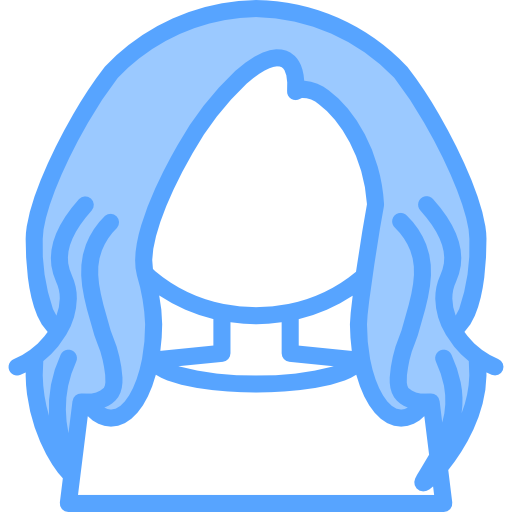 Un métier plutôt féminin et des acteurs plutôt jeunes :
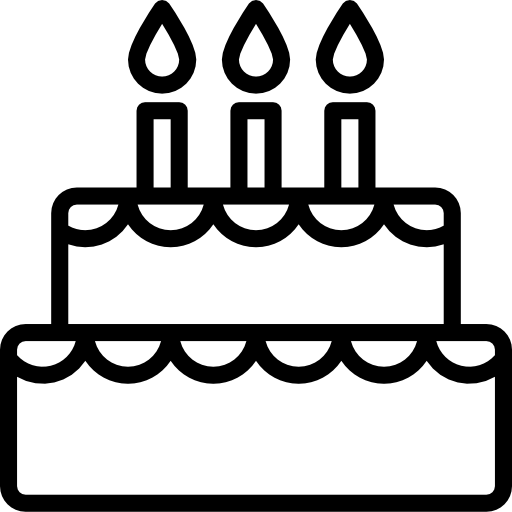 55% < 45 ans
67% femmes
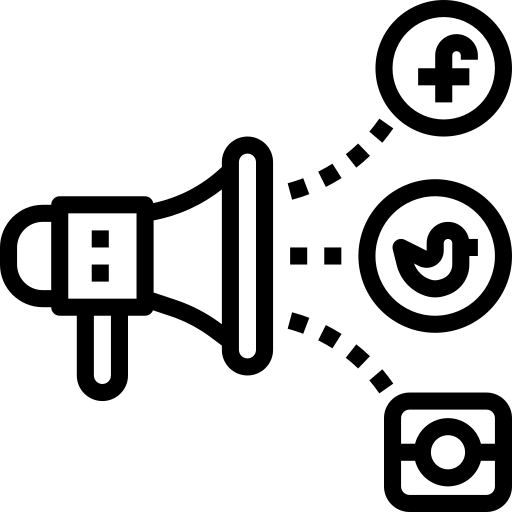 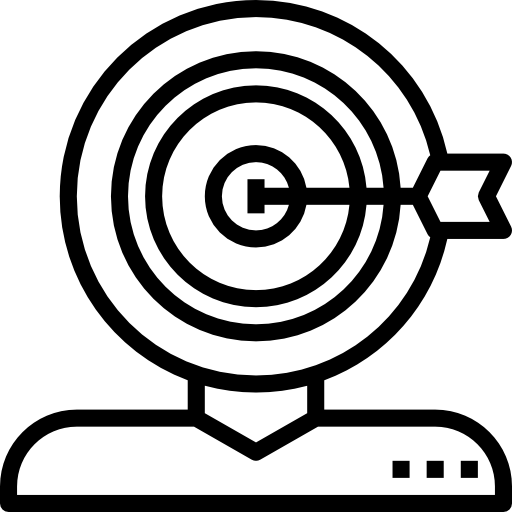 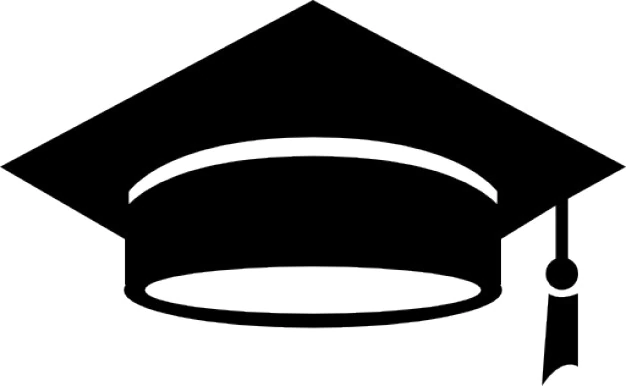 Des acteurs qualifiés, 
formés en communication ou marketing 
à l’université ou dans les grandes écoles.
68% issus d’une formation en communication ou marketing
75% ≥ bac +4
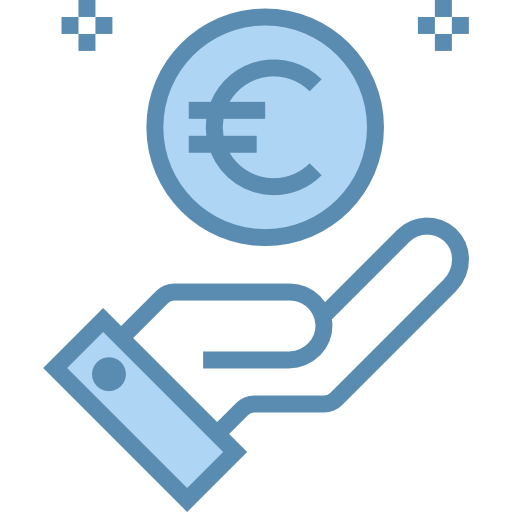 Un salaire qui augmente avec l’âge et l’expérience (ancienneté métier).
42% salaire 25-39 K€
27% salaire 40-59K€
Une place dédiée à la communicationchez les annonceurs
Une fonction avec une personne ou un service dédié, quand la taille de l’entreprise le permet.
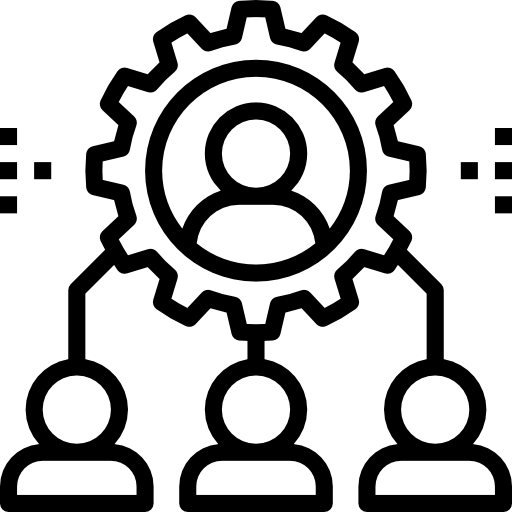 72% des entreprises ont une personne ou un service dédié
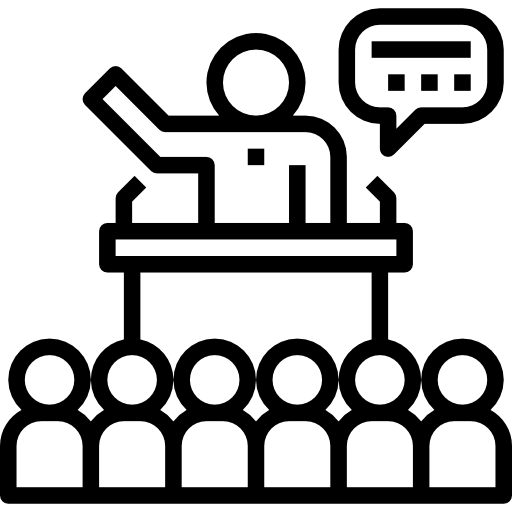 74% une importance stratégique reconnue au niveau de la direction dans la gestion de la crise Covid-19
Une fonction stratégique, renforcée par la crise Covid, avec un budget généralement stable sur 2022 …
66% fonction inclue dans le Codir ou Comex
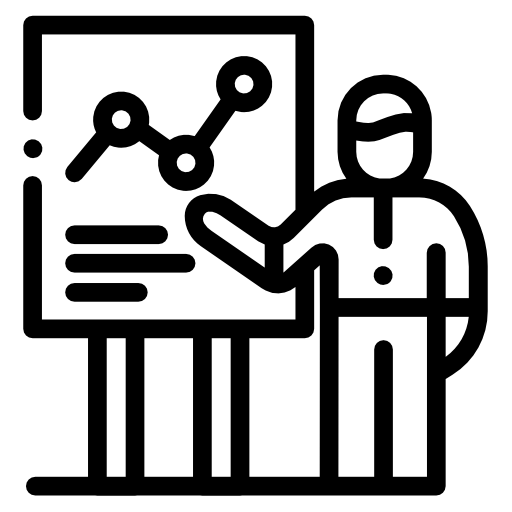 … dont l’efficacité des actions est mesurée, principalement via l’analytic digital.
83% suivent une stratégie de communication
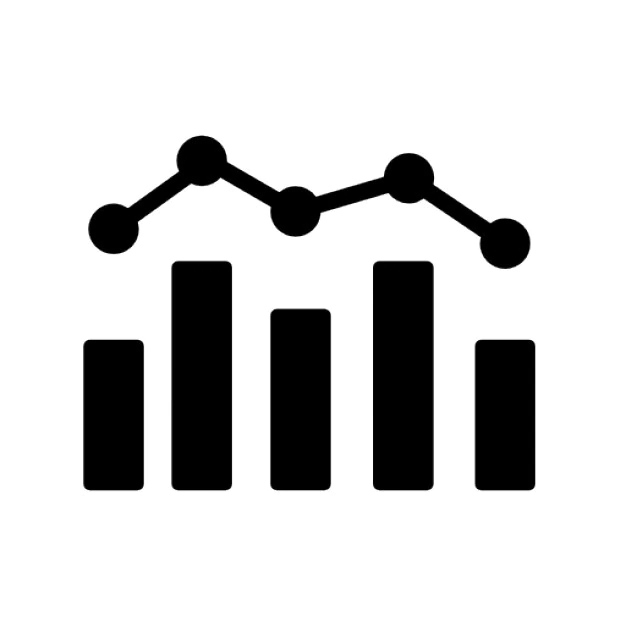 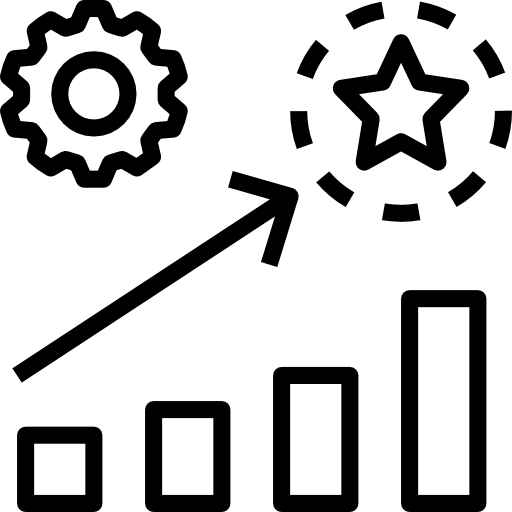 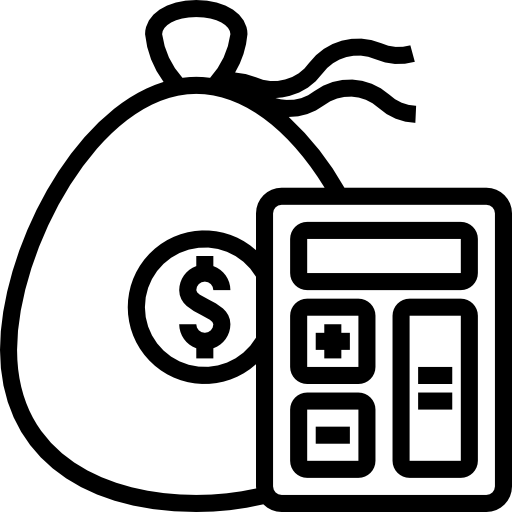 54% budget < 100 K€
95% mesurent l’efficacité des actions de communication
83% via les statistiques des sites internet et réseaux sociaux
Périmètres de la communicationchez les annonceurs
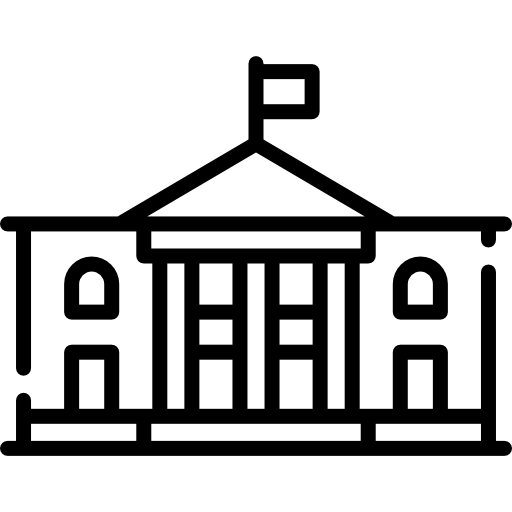 82% communication institutionnelle
3 axes principaux de communication …
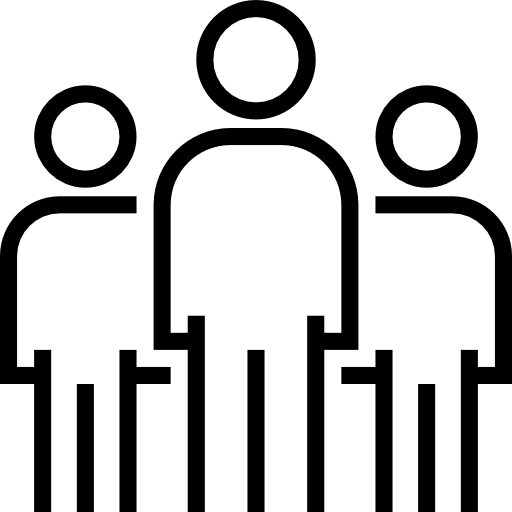 72% communication interne
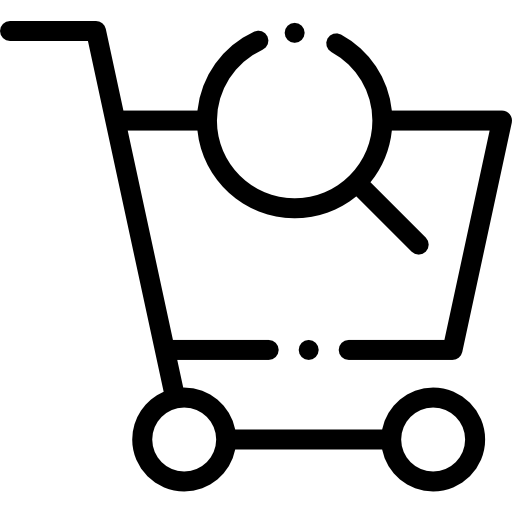 64% communication produit ou marque
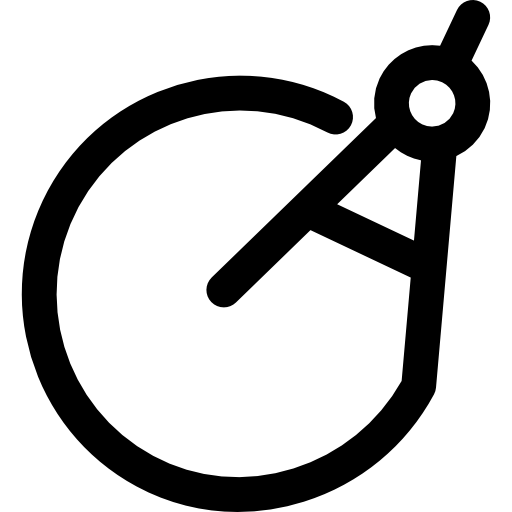 … avec un rayonnement d’actions souvent local …
66% périmètre d’action local
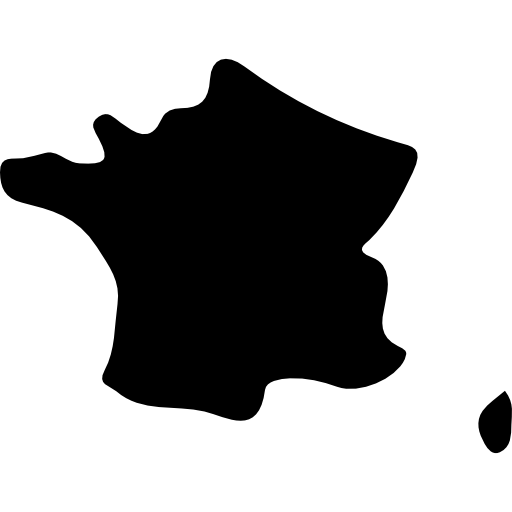 48% périmètre d’action national
… utilisant des techniques variées :
96% réseaux sociaux
94% sites internet
93%
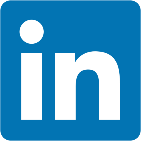 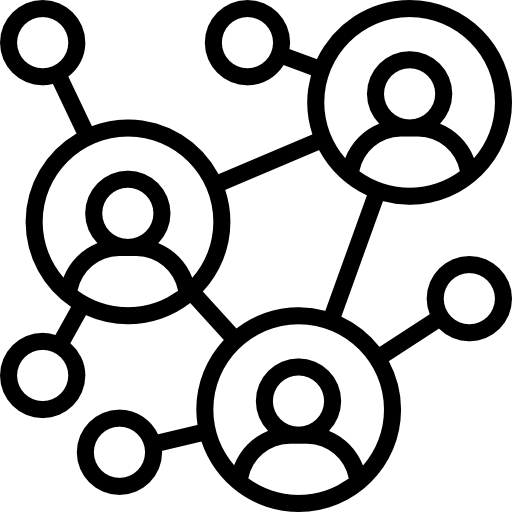 L’authenticité et la véracité des messages font consensus :
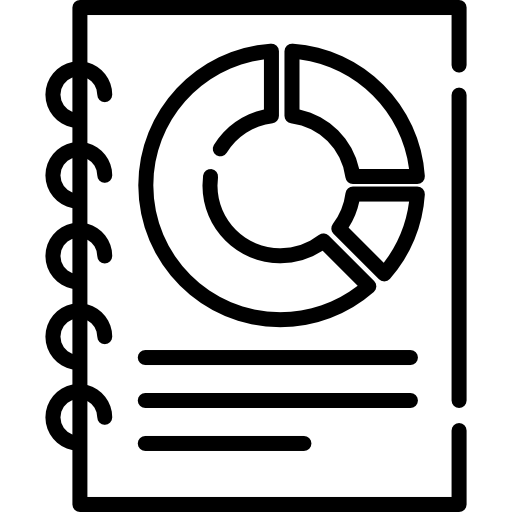 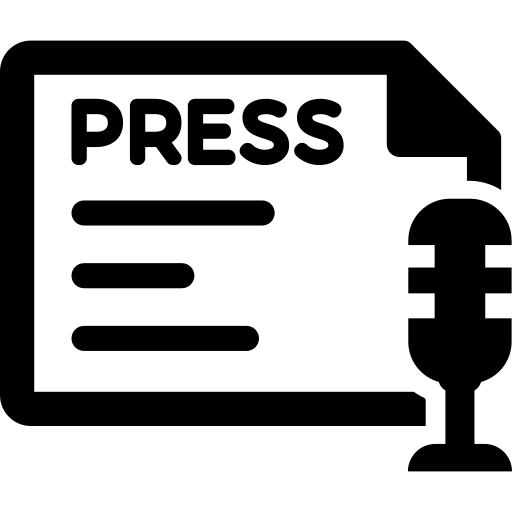 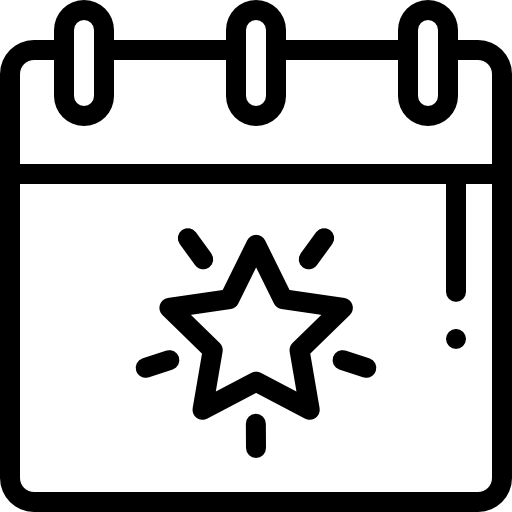 86% déclarent ces critères comme prioritaires dans le brief, la conception et la réalisation de leurs actions de communication
72%
évènementiel externe
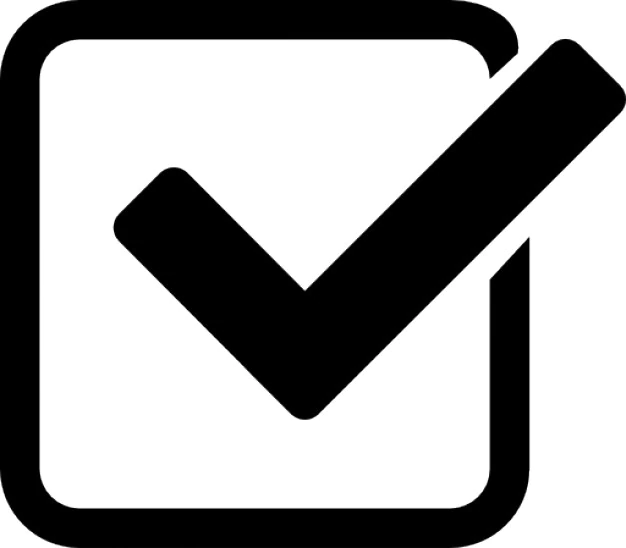 79%
relations presse
80% 
édition de supports
(plaquette de communication, rapport d’activité, outils d’aide à la vente)
[Speaker Notes: Evolution du périmètre local / national : la comparaison à 2019 n’est pas fiable car le format de la question a changé  la réponse était unique avant, désormais multiple = plusieurs réponses possible]
Externalisation de la communicationchez les annonceurs
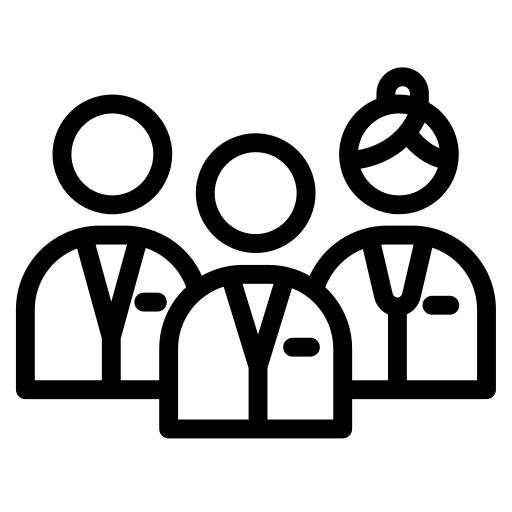 Un recours courant aux prestataires, indépendants ou agences …
79% missionnent des prestataires
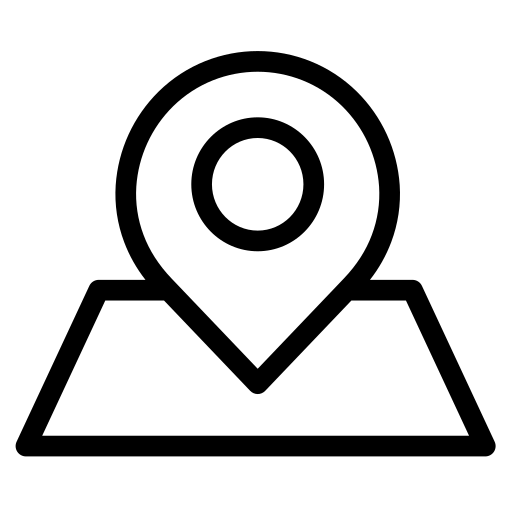 50% à 93% localisés en région selon le type de prestation
… souvent implantés dans un périmètre géographique proche :
… parmi lesquels les références et la recommandation comptent plus que la notoriété :
Des prestataires recherchés pour 3 compétences spécifiques …
… sélectionnés selon 
3 critères principaux …
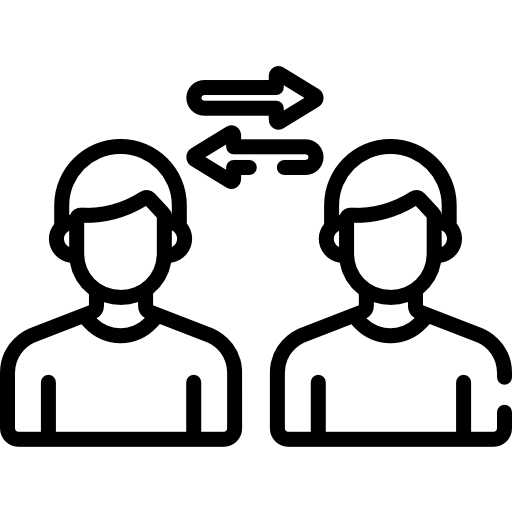 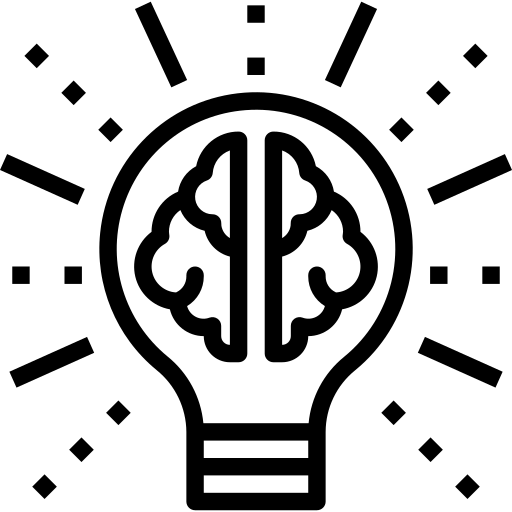 32% design, création graphique
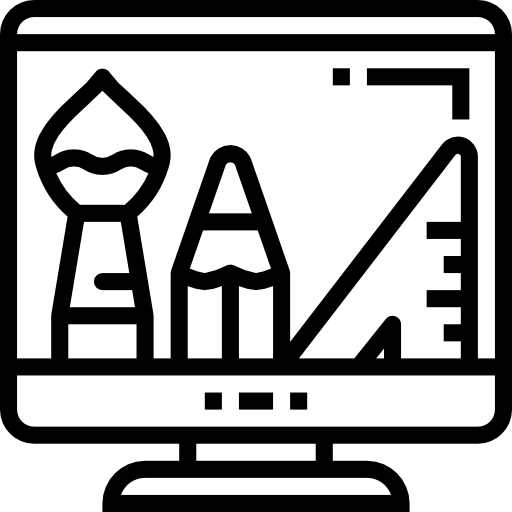 99% la créativité
84% les références
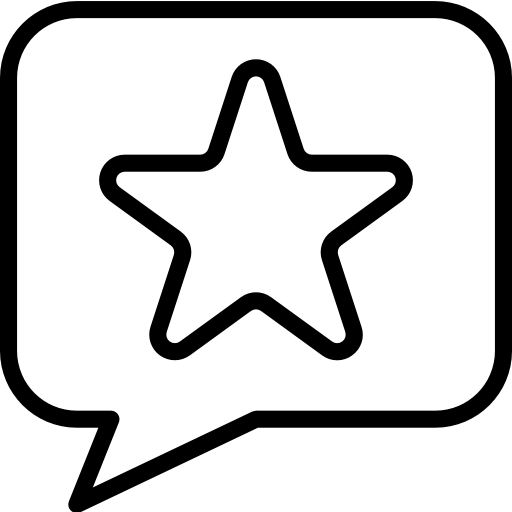 82% la recommandation
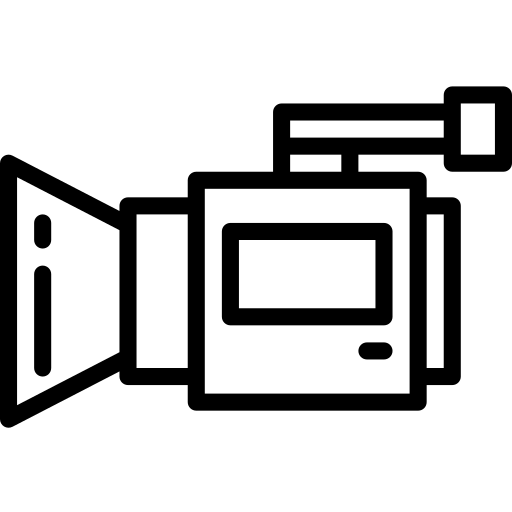 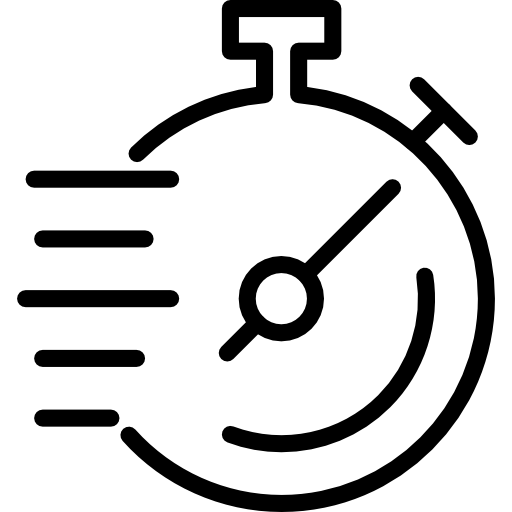 29% audiovisuel, vidéo
98% la réactivité
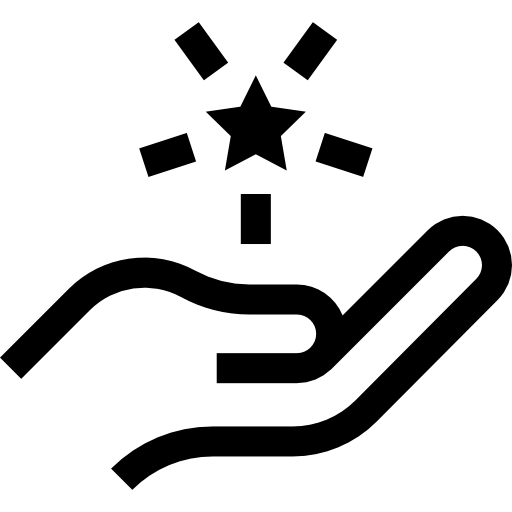 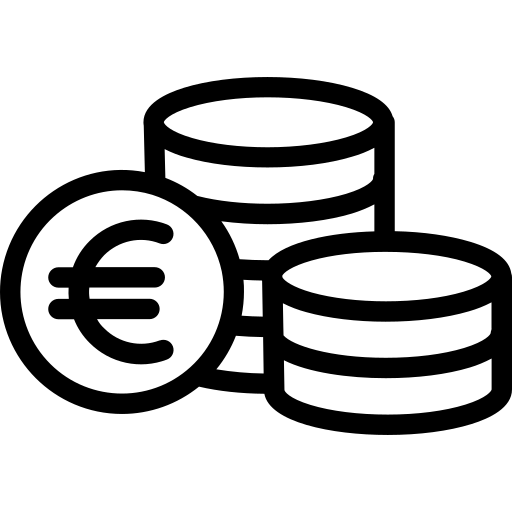 45% la notoriété
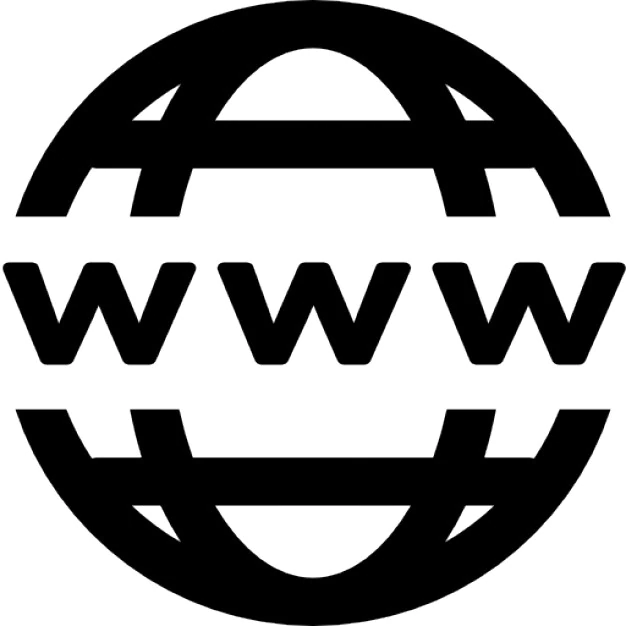 93% le prix
25% digital (internet, intranet)
91% collaborent avec d’autres prestataires pour conduire leurs missions
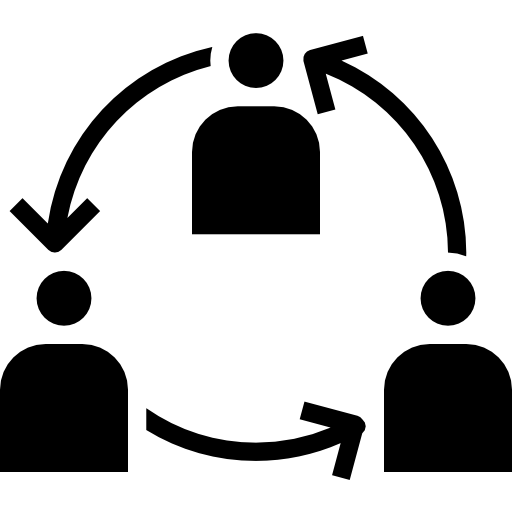 Des prestataires qui travaillent en collaboration avec d’autres agences ou indépendants :
RSE : démarche, engagement et importance
Une démarche structurée pour 1 organisation sur 2 :
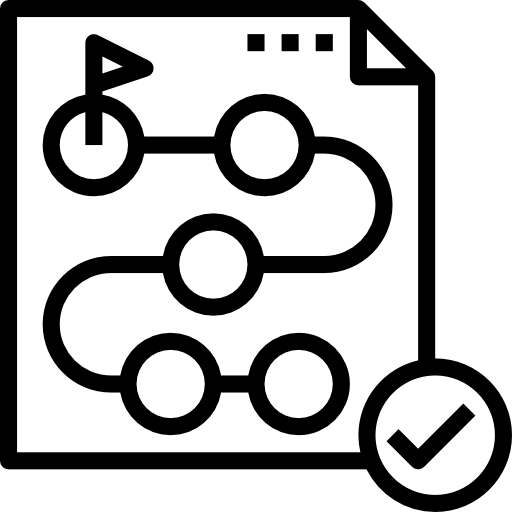 50% une démarche RSE structurée existe au sein de l’organisation
3 organisations sur 5 se déclarent engagées dans une démarche, qui revêt 3 axes :
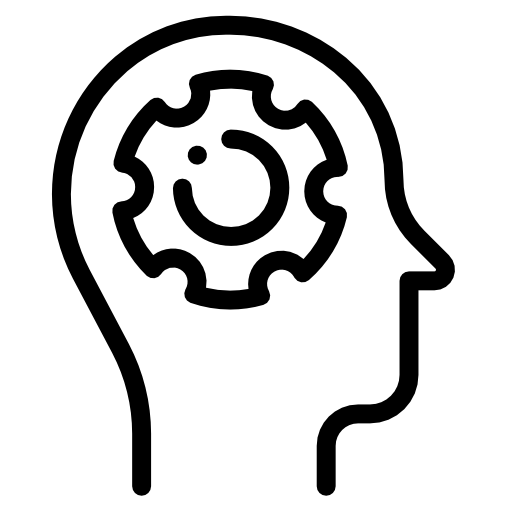 33% formation à la communication responsable
Laquelle ?
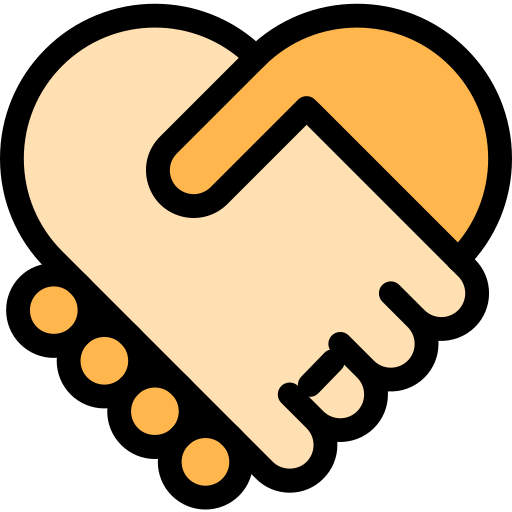 60% engagés dans une démarche RSE
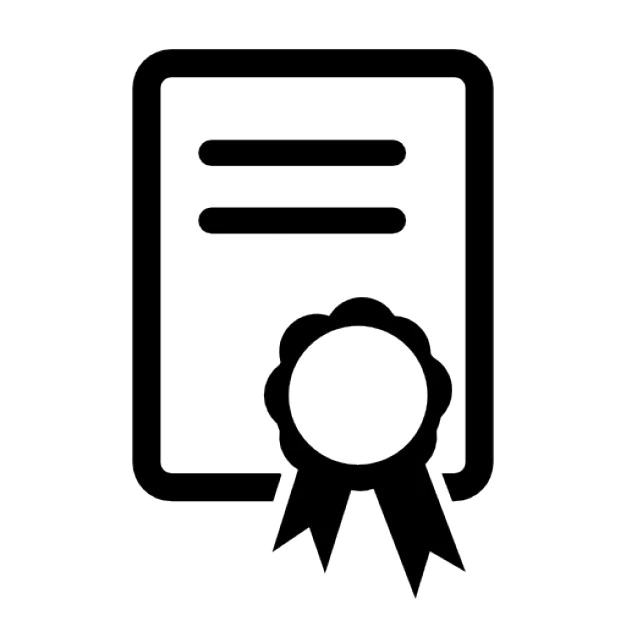 31% obtention d’une certification ou d’un label
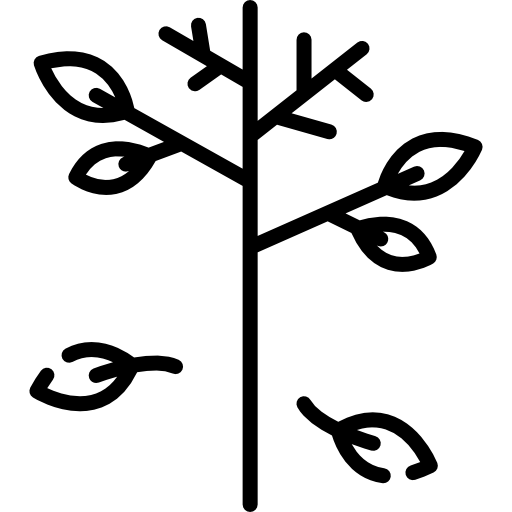 30% se doter d’une raison d’être
La prise en compte des critères RSE influe sur le choix des prestataires pour mener les actions de communication :
La RSE, une des principales évolutions du métier :
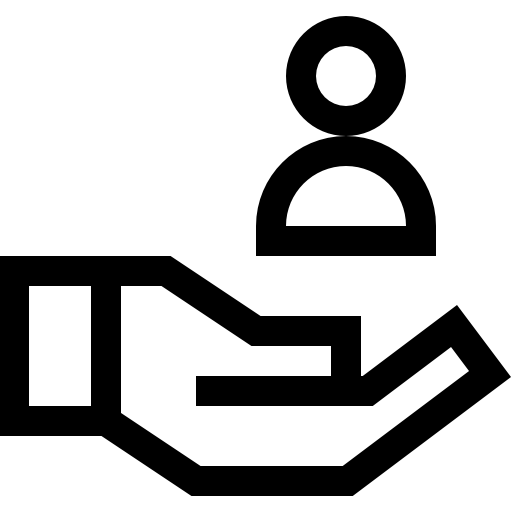 20% citée par les prestataires comme une évolution perçue dans les demandes clients.
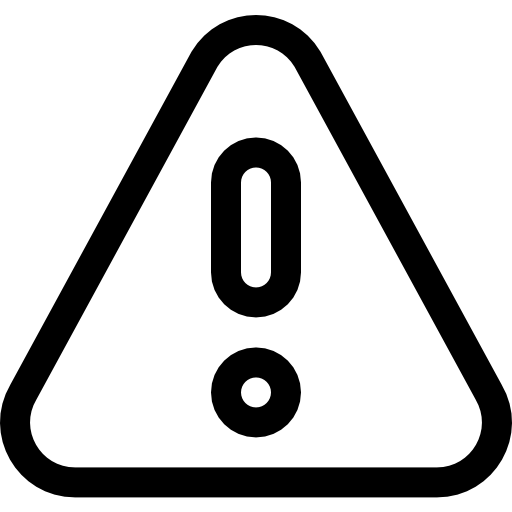 71% des annonceurs jugent ce critère important dans la sélection du prestataire
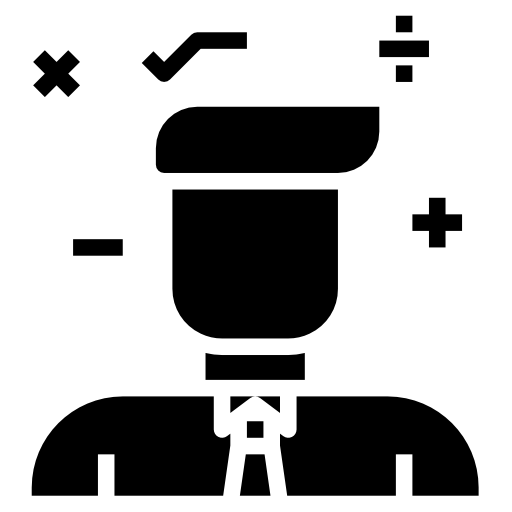 10% citée par les annonceurs comme une évolution perçue du métier au quotidien.
La communication post Covid-19
La crise Covid a impacté la communication, en apportant des changements encore visibles aujourd’hui  …
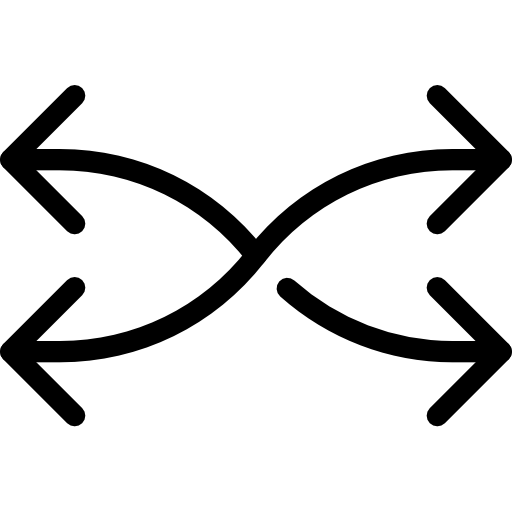 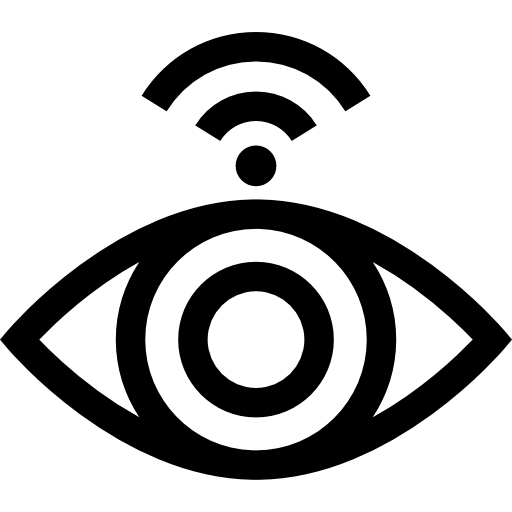 87% il y a eu des changements en lien avec la crise Covid concernant la communication
75% ces changements sont encore visibles aujourd’hui
3 domaines ont été fortement affectés par la crise Covid :
Changements importants perçus sur …
46% les relations de travail et la communication interne
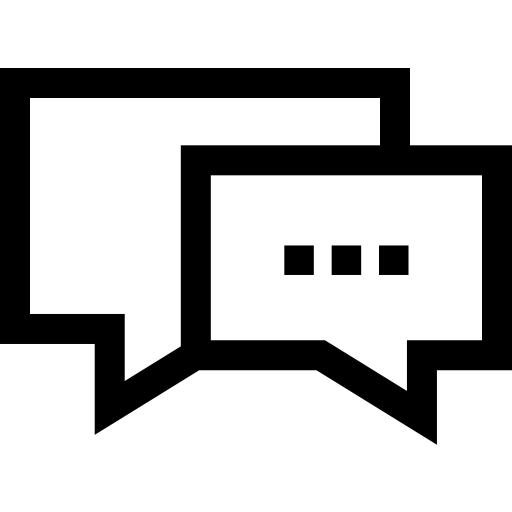 30% le format et le contenu des messages
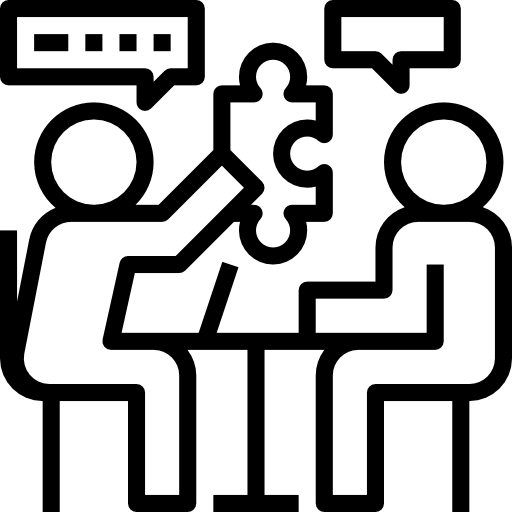 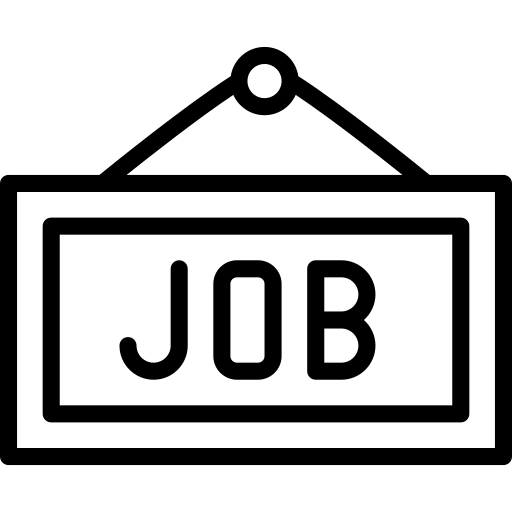 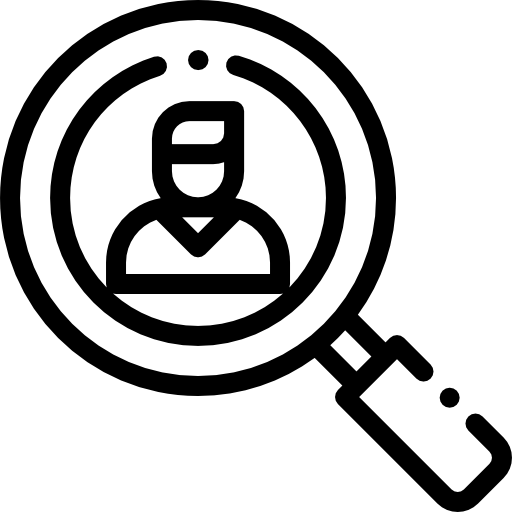 31% les RH, la marque employeur
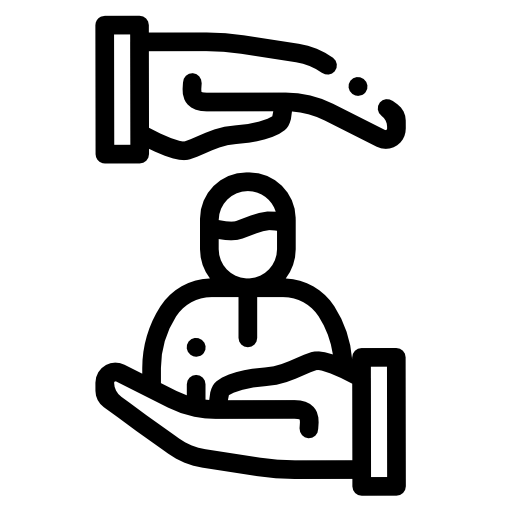 Les collaborateurs sont en attente de plus d’attention et de lien social
93% des répondants l’affirment
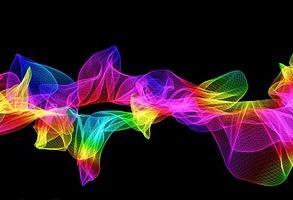 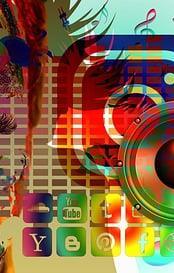 La filière communication
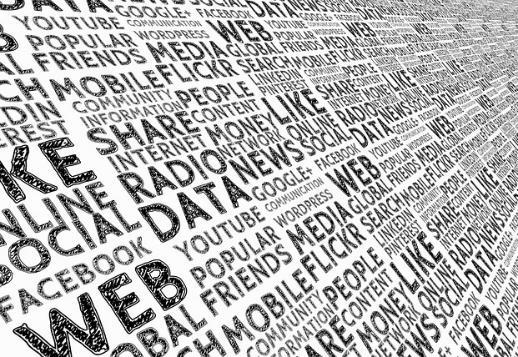 La filière, principalement tirée par la région Ile de France, se porte bien en Nouvelle Aquitaine, avec un poids national en progression (2% vs 1% en 2019) qui la place devant la région Occitanie.
La filière communication en FRANCE
FRANCE 2022
9 546 entreprises
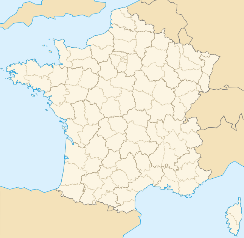 Principales régions  :
Source des données :
Base de données Diane avec les mêmes codes NAF que 2016 et 2019 et filtrage sur mots clés. Elle couvre l’essentiel des sociétés françaises, tenues de déposer leurs comptes annuels auprès des greffes de tribunaux de commerce, ainsi que les divers agents économiques (indépendants, petites associations sans but lucratif, établissements secondaires, etc.), soit près de 1,35 millions d’entreprises.
NB. Le CA déclaré date de 2021 et parfois d’une année antérieure.
La Gironde génère le plus gros chiffres d’affaires au sein de la région Nouvelle Aquitaine qui progresse au global de plus de 9 points.
N = 48
CA = 77 529 K€
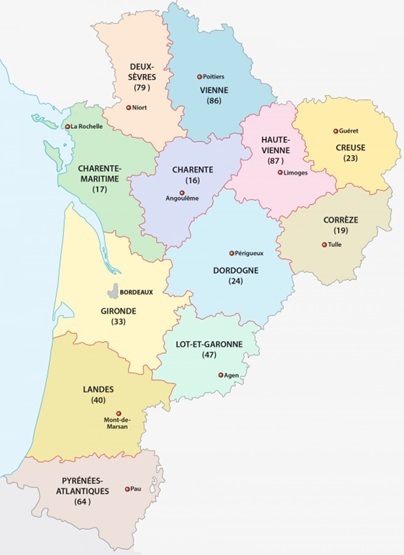 N = 18
CA = 21 497 K€
La filière communication en NOUVELLE AQUITAINE
N = 23
CA = 35 847 K€
N = 1
CA = 423 K€
N = 48
CA = 52 503 K€
N = 24 
CA = 19 404 K€
N = 16
CA = 32 243 K€
N = 236
CA = 483 305 K€
N = 15
CA = 31 684 K€
N = 15
CA = 13 518 K€
N = 16
CA = 73 572 K€
N = 72
CA = 162 194 K€
N = Nombre d’entreprises
CA = Chiffres d’affaires
Source des données :
Base de données Diane avec les mêmes codes NAF que 2016 et 2019 et filtrage sur mots clés. Elle couvre l’essentiel des sociétés françaises, tenues de déposer leurs comptes annuels auprès des greffes de tribunaux de commerce, ainsi que les divers agents économiques (indépendants, petites associations sans but lucratif, établissements secondaires, etc.), soit près de 1,35 millions d’entreprises.
NB. Le CA déclaré date de 2021 et parfois d’une année antérieure.
Enquête quantitative
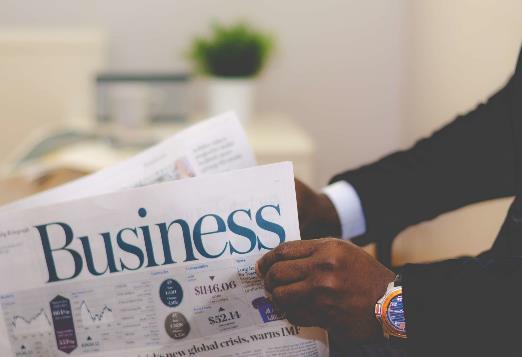 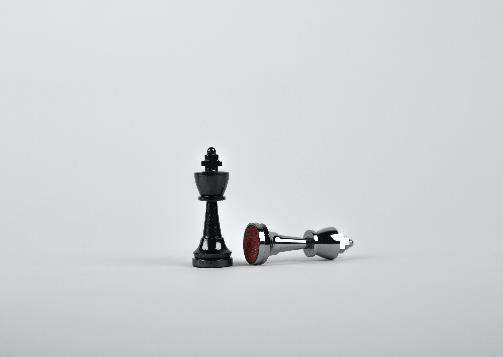 Données clés caractéristiques et chiffre d’affaires …
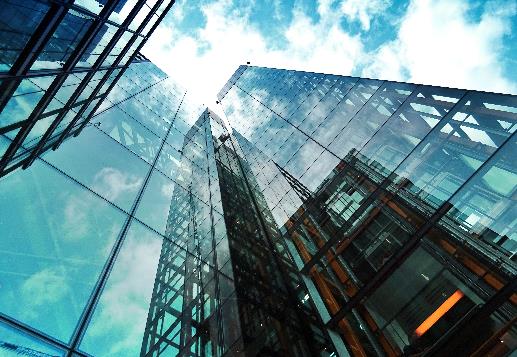 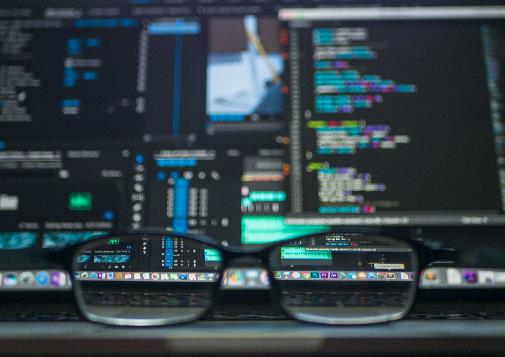 Des annonceurs issus principalement de 3 secteurs d’activité, travaillant dans des moyennes voire grosses structures pour la plupart.
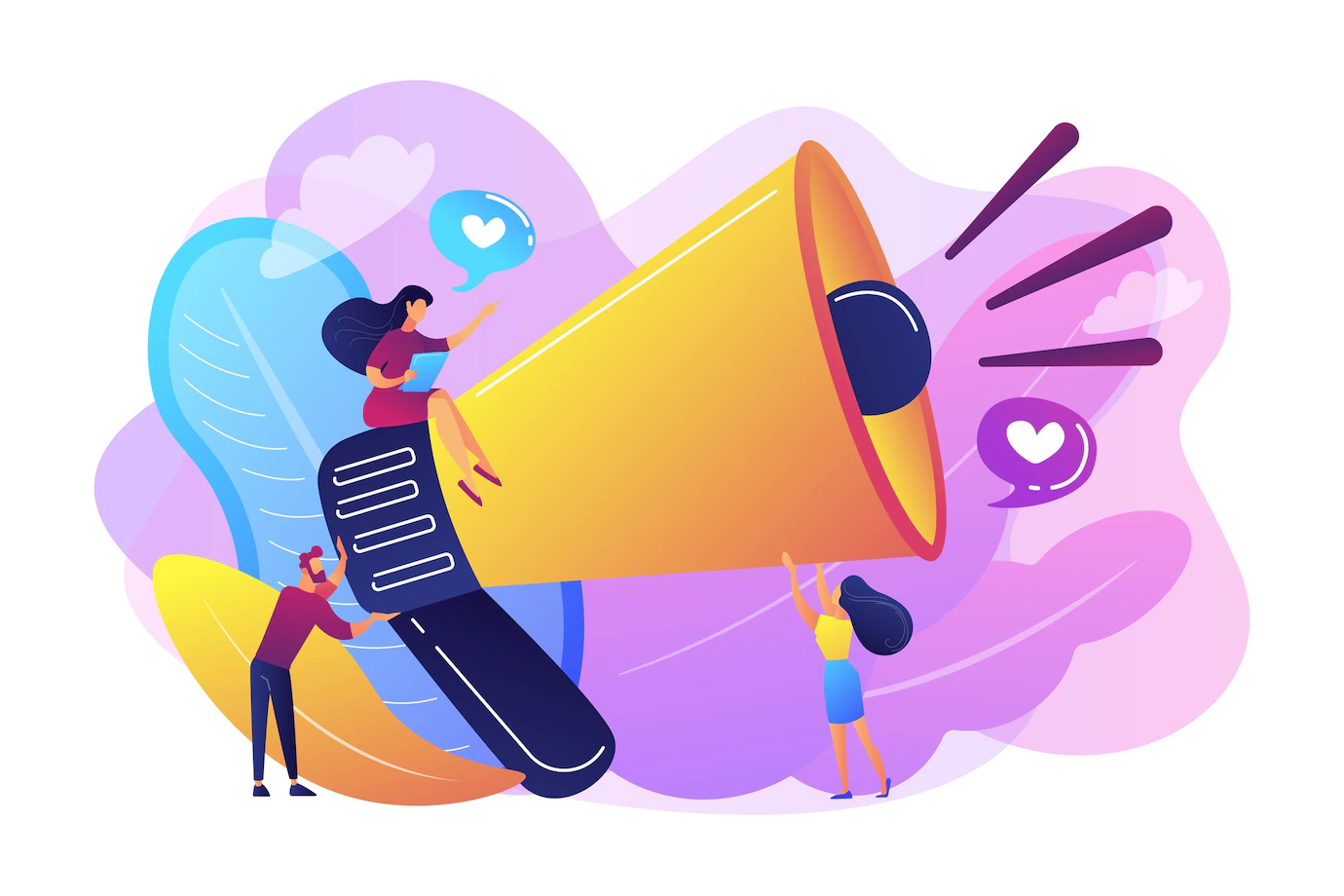 Secteur d’activité
TAILLE
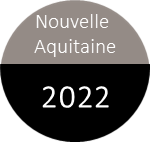 annonceurs
+
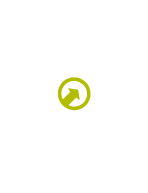 30% 2015  ;  28% 2019
≥ 250 salariés  (35%)
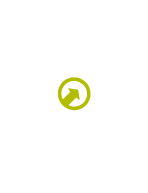 +
38% 2015  ;  41% 2019
Gironde (19%)
+
< 250 salariés (14%)
+
Gironde (32%)
QF8_Quel est l’effectif de votre entreprise / collectivité ? (vous y compris)
Base = Prestataires indépendants – Une seule réponse possible – 214 répondants
QF12 Quel est votre secteur d’activité ?
Base = Annonceurs – Une seule réponse possible – 214 répondants
Enquête quantitative
Plus d’1 prestataire sur 3 exerce en tant qu’indépendant, et dans plus de 9 cas sur 10 les non-indépendants exercent dans des structures < 50 salariés.
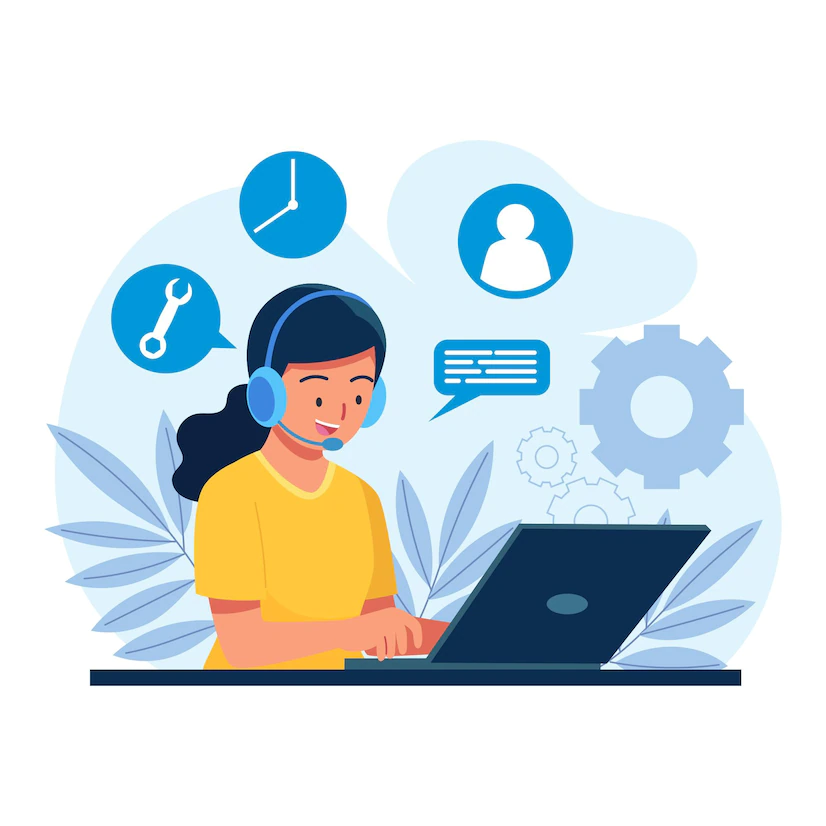 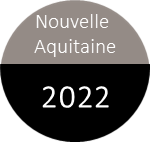 STATUT des indépendants
TAILLE des non-indépendants
prestataires
94% 
< 50 salariés
QF9. Quel est l’effectif de votre agence ? (vous y compris) 
Base = prestataires + non indépendant = 82 répondants
QF10. Exercez-vous votre activité sous le statut… ?
Enquête quantitative
Des chiffres d’affaires disparates selon le statut et la taille de la structure …
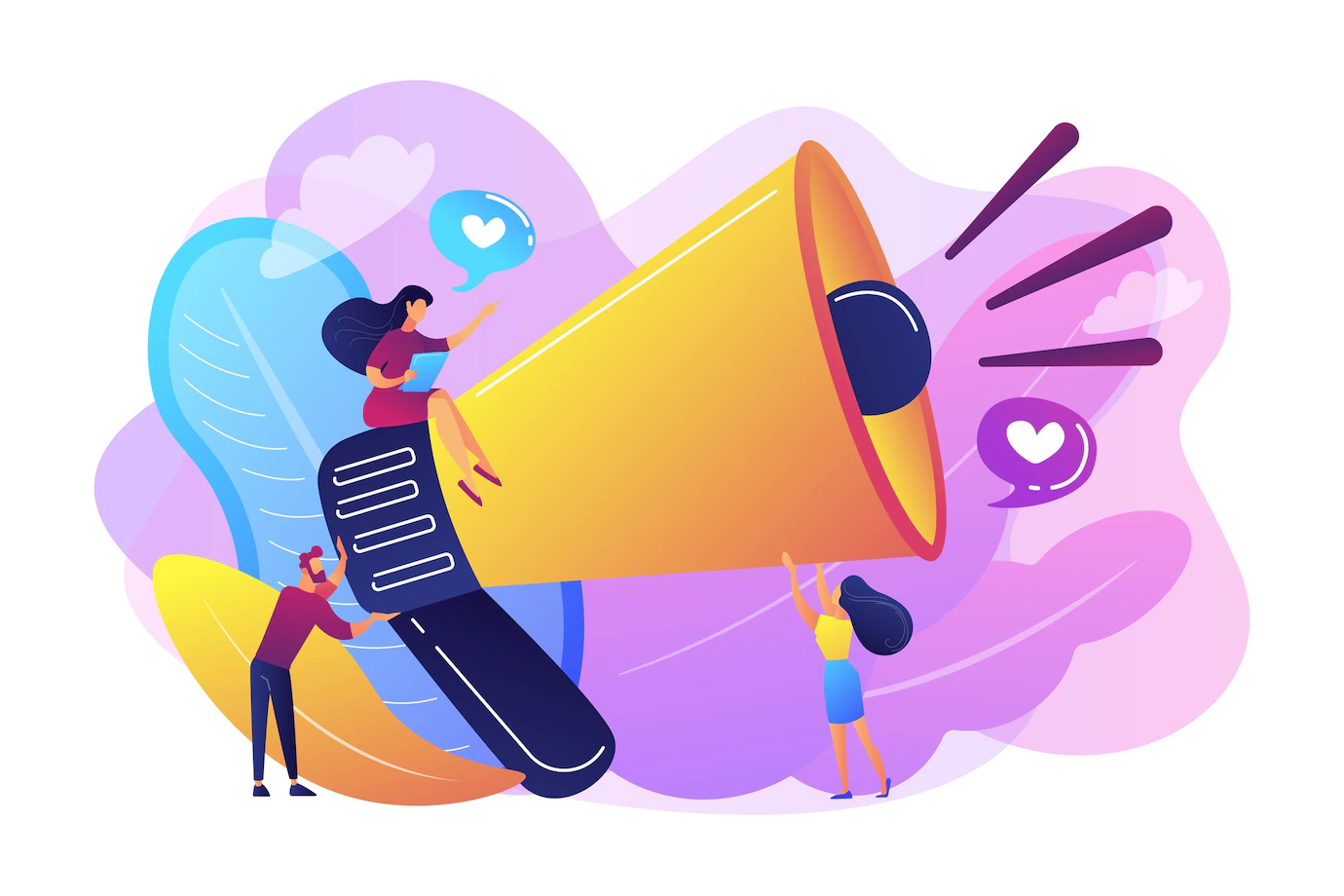 Chiffre d’affaires
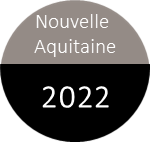 annonceurs
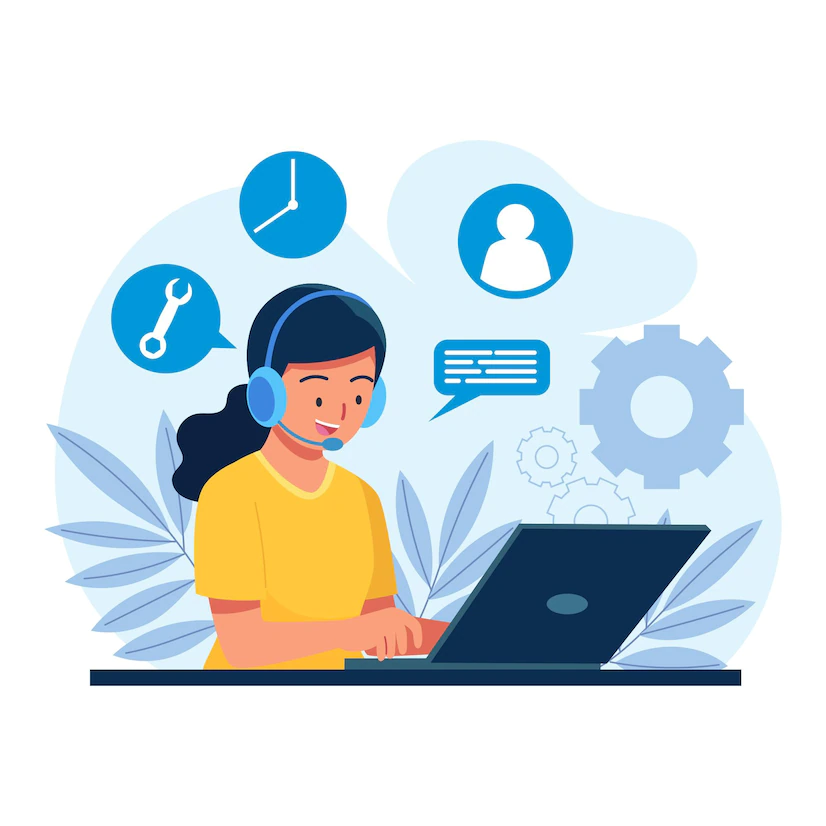 Non indépendants
prestataires
Indépendants
57% 
< 5 M€
69% 
< 1,5 M€
58% 
<60 K€
+
+
< 10 salariés (100%)
< 250 salariés (69%)
+
Gironde (12%)
21% 
Ne savent pas
5% 
Ne savent pas
15% 
Ne savent pas
QF13/14/15 Quel a été le chiffre d’affaires de votre agence en 2021 ?
Base = Annonceurs – 124 répondants – hors 21% NSP
Base = Prestataires – 78 « Non Indépendants » hors 5% NSP – 64 « Indépendants » hors 15% NSP
Enquête quantitative
… mais dont la tendance est similaire sur 2022 : ~ la moitié indique une augmentation du chiffre d’affaires.
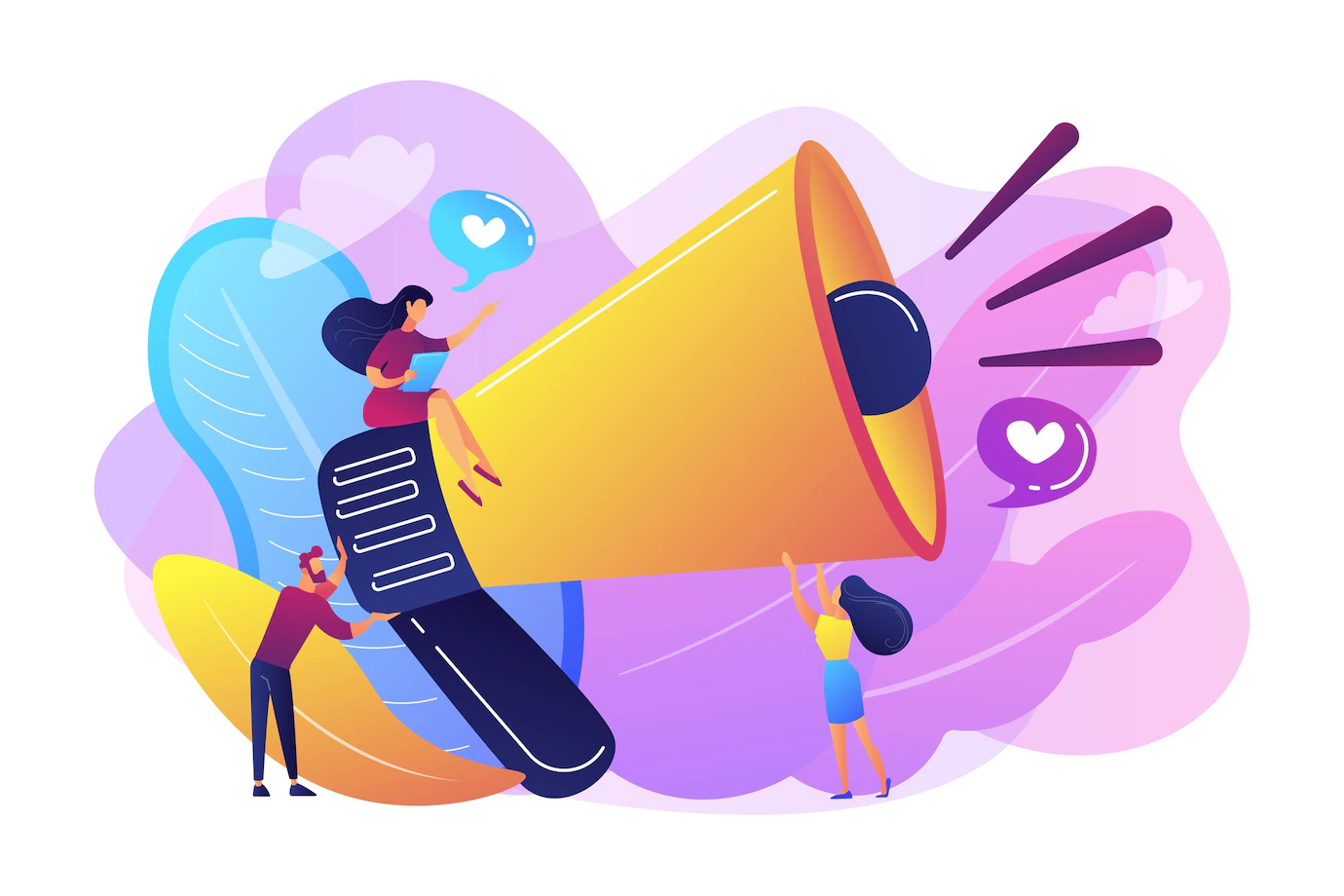 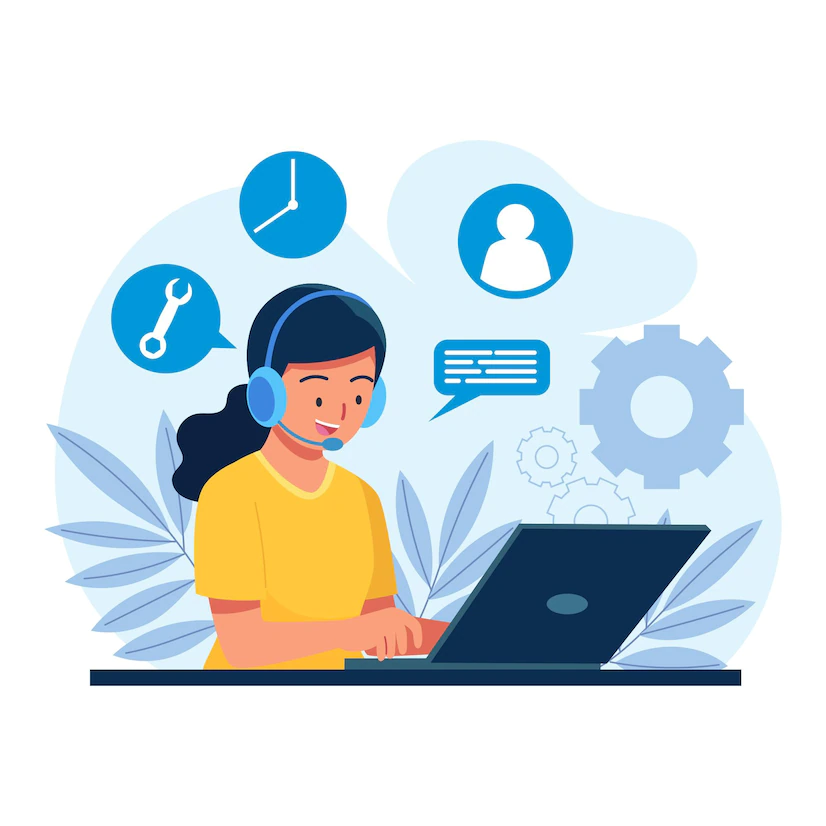 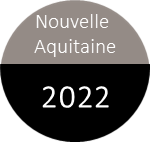 Évolution du chiffre d’affaires
annonceurs
prestataires
Total augmentation
TOTAL 
ECHANTILLON
+
Forte augmentation
Hors Gironde (28%)
Légère augmentation
Stable
Légère diminution
Forte diminution
Total diminution
QF16. En 2022 votre chiffre d’affaires est-il… ?
Base = ensemble hors établissements du secteur public  = 274 total = 130 Annonceurs + 144 Prestataires
Enquête quantitative
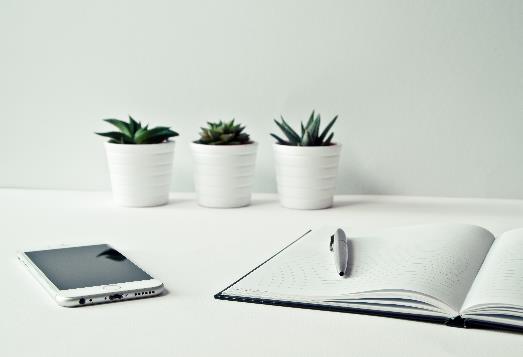 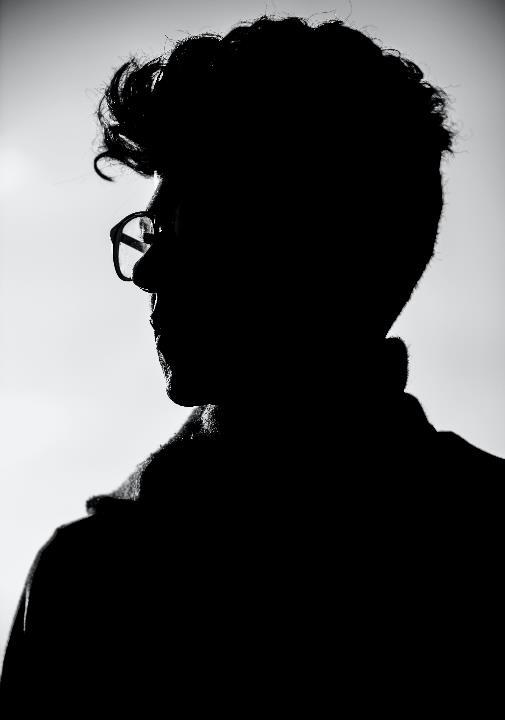 Le profil des communicants
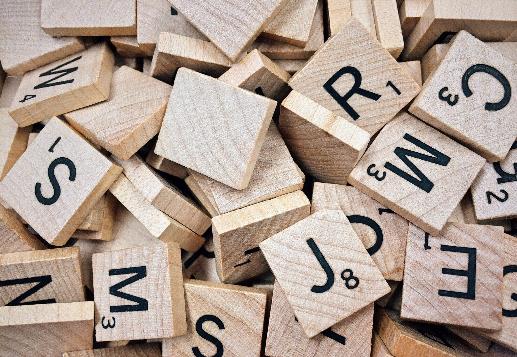 Des femmes dans plus de 2/3 des cas au global, plus encore chez les annonceurs, et des professionnels âgés de 35 à 55 ans pour la grande majorité.
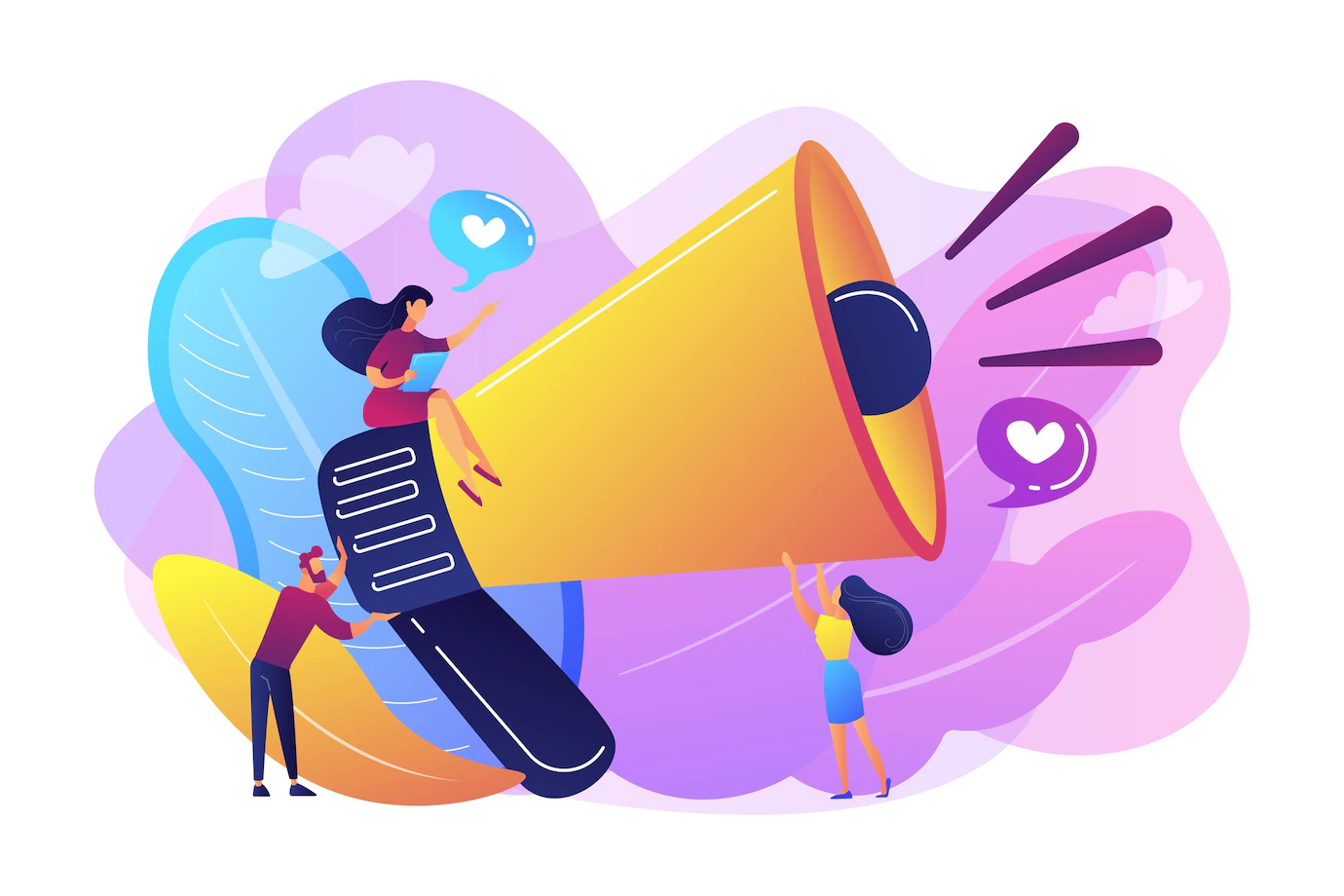 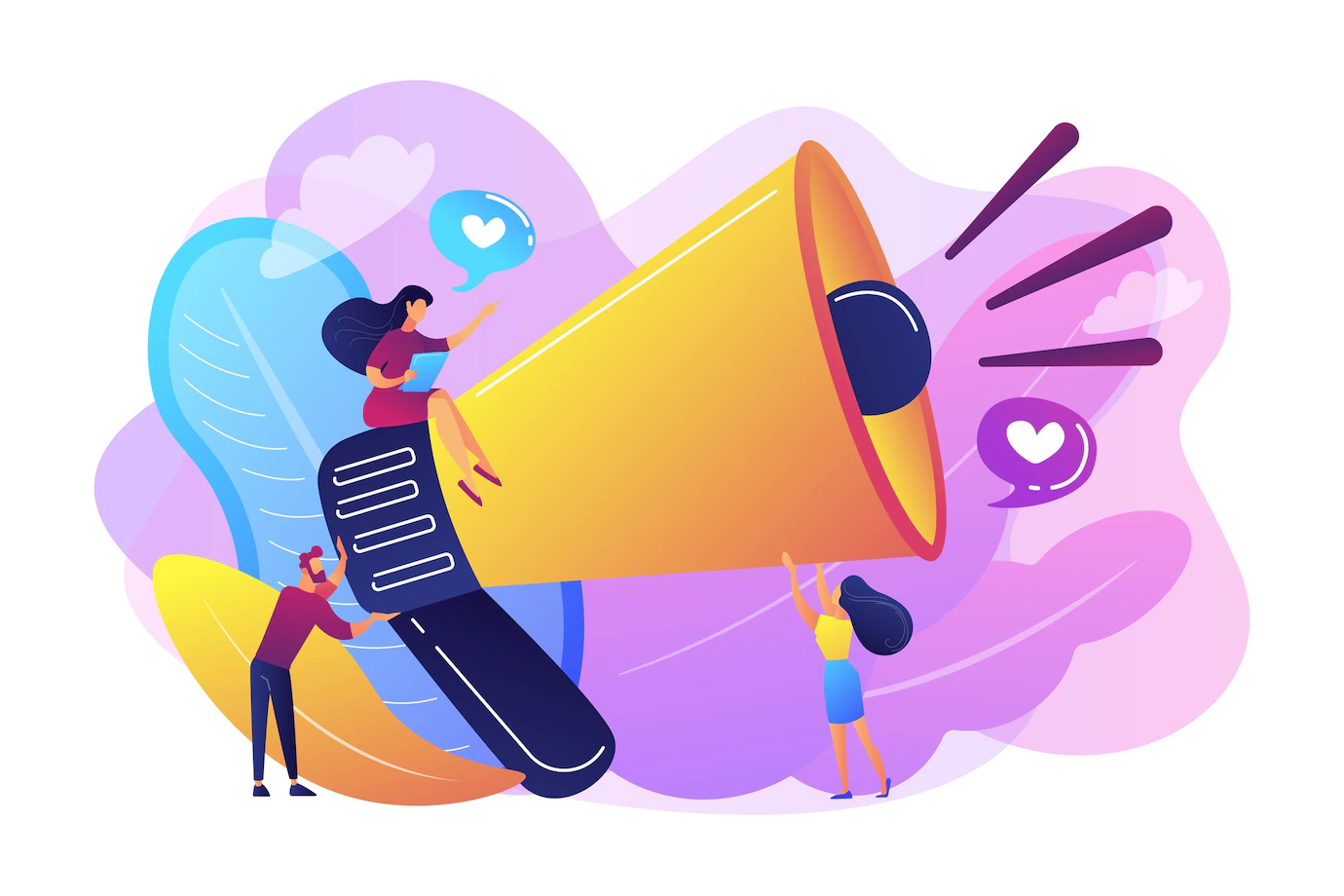 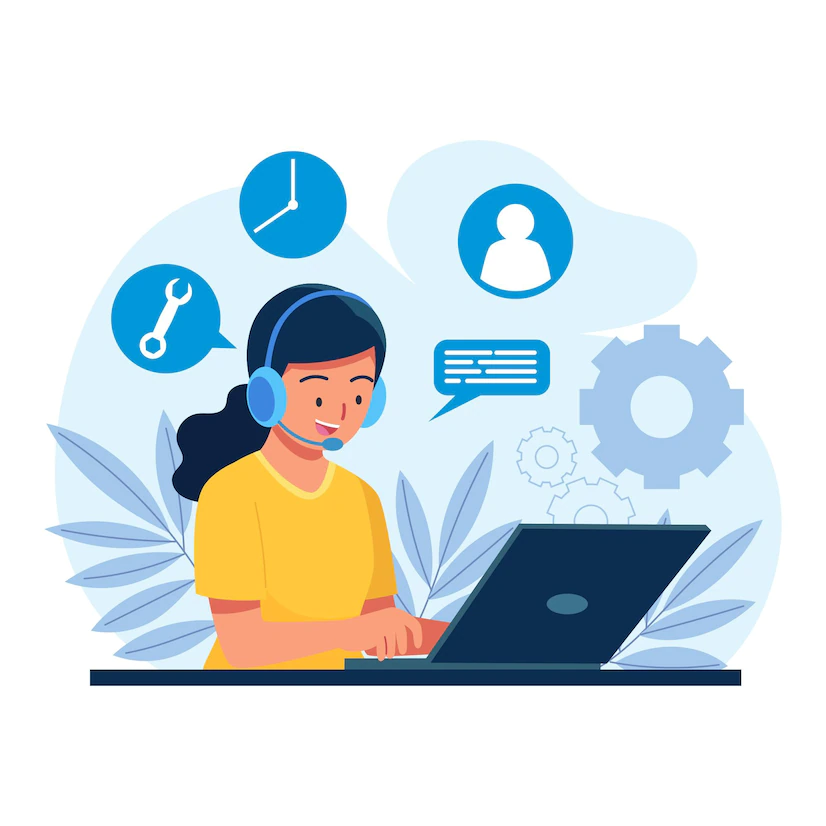 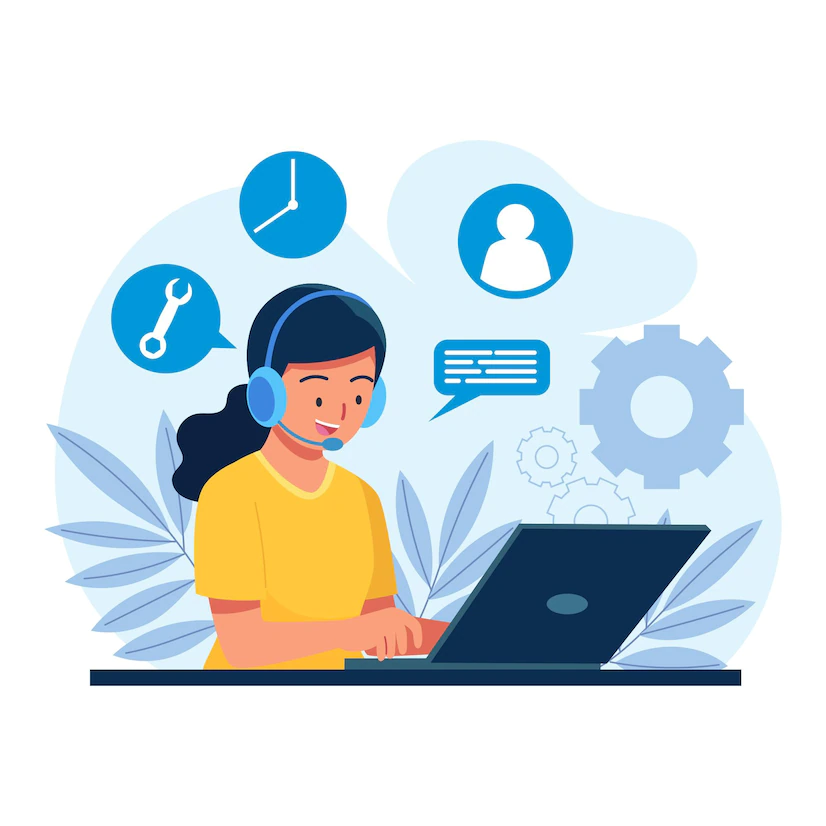 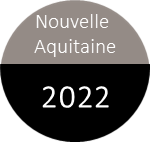 annonceurs
annonceurs
Genre
Âge
prestataires
prestataires
TOTAL 
ECHANTILLON
TOTAL 
ECHANTILLON
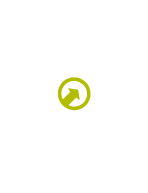 -
+
-
+
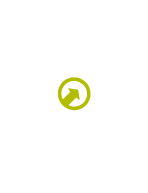 55%
< 45 ans
60%
< 45 ans
50%
< 45 ans
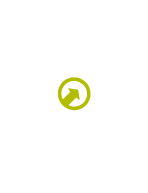 QP2.Vous avez… ?
Base = ont en charge la communication 
 346 répondants au total = 189 annonceurs + 157 prestataires
QP1. Vous êtes… ? 
Base =  ont en charge la communication – 346 répondants au total = 189 annonceurs + 157 prestataires
Enquête quantitative
Un niveau d’études élevé pour la majorité, issue d’une formation communication  ou marketing principalement.
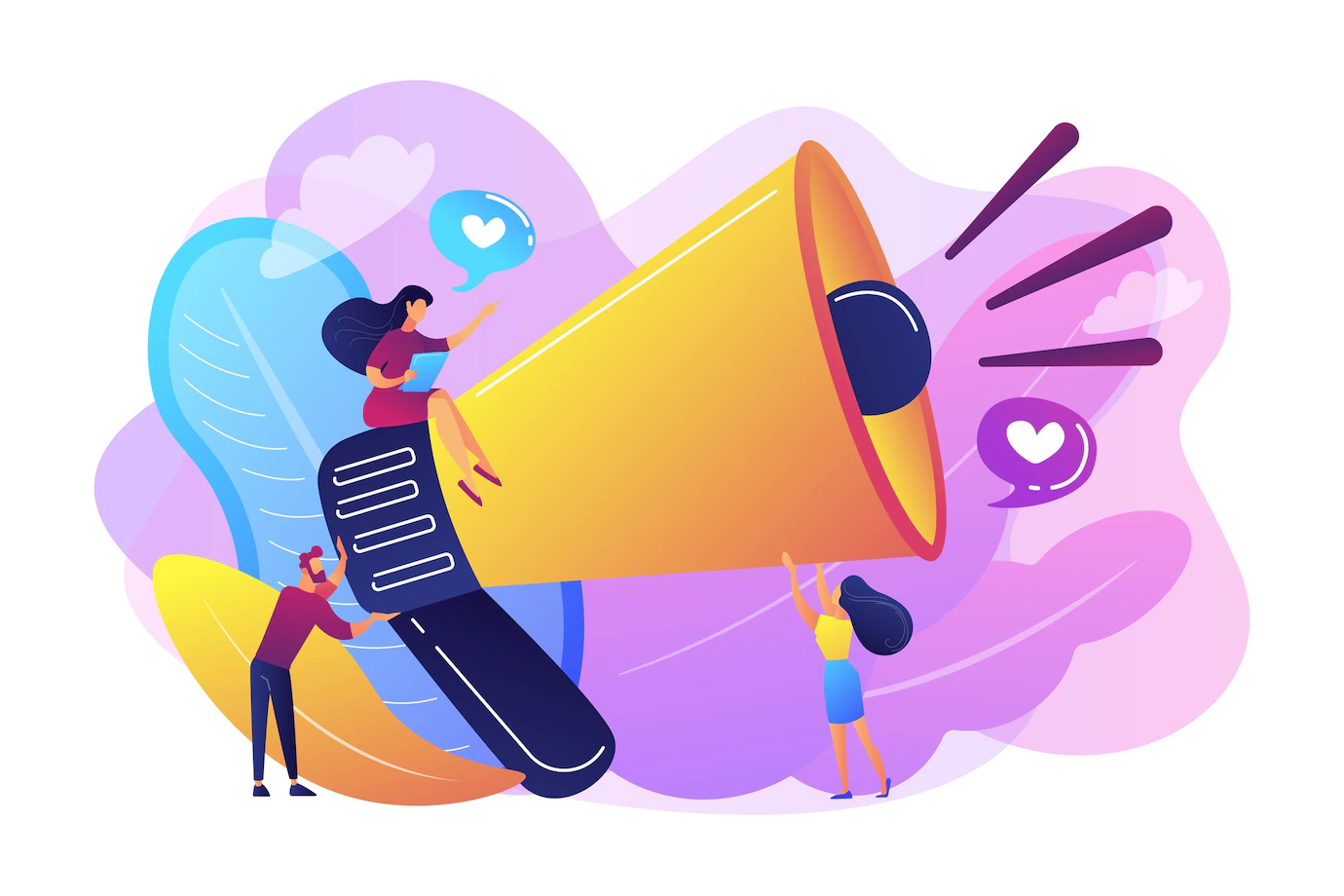 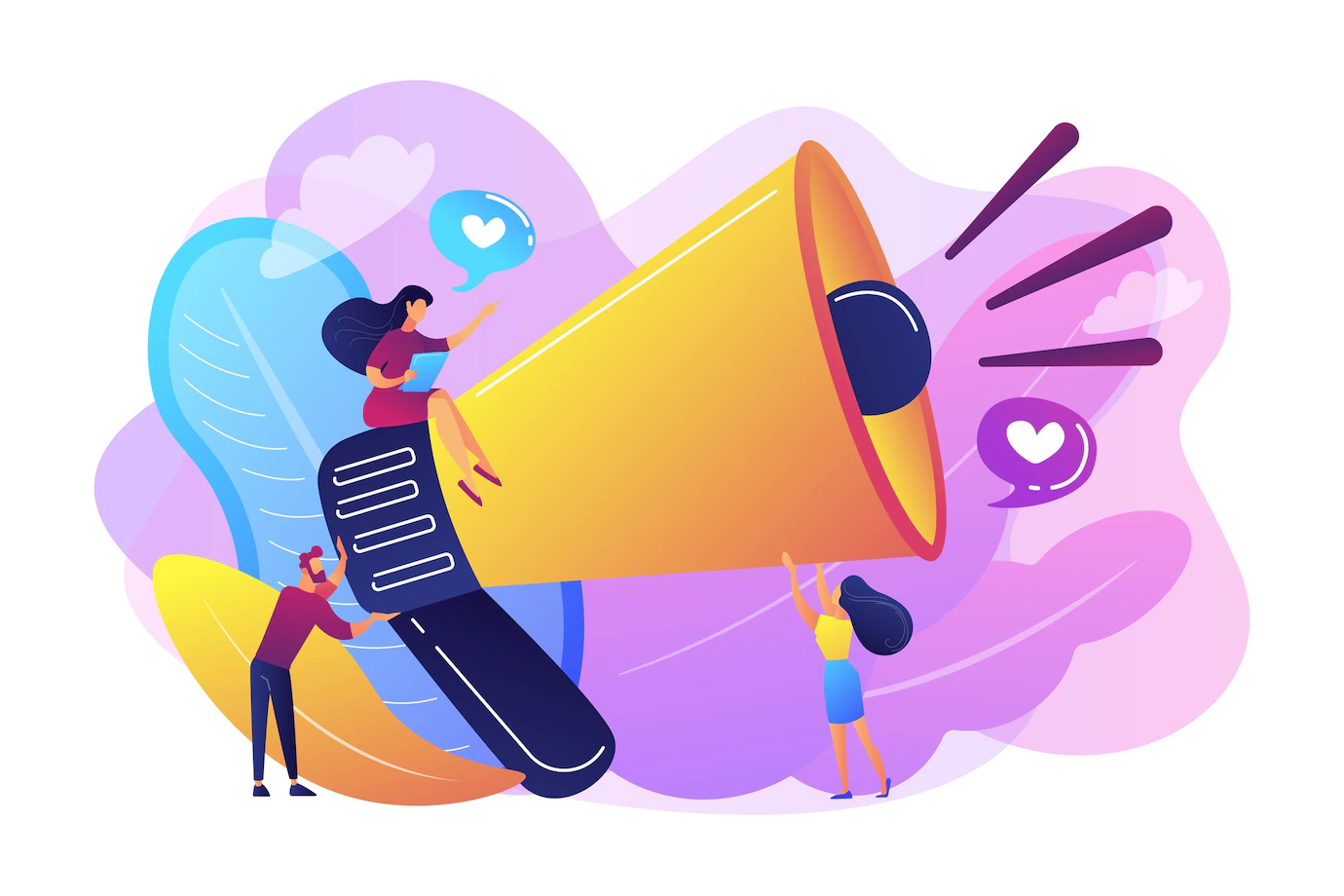 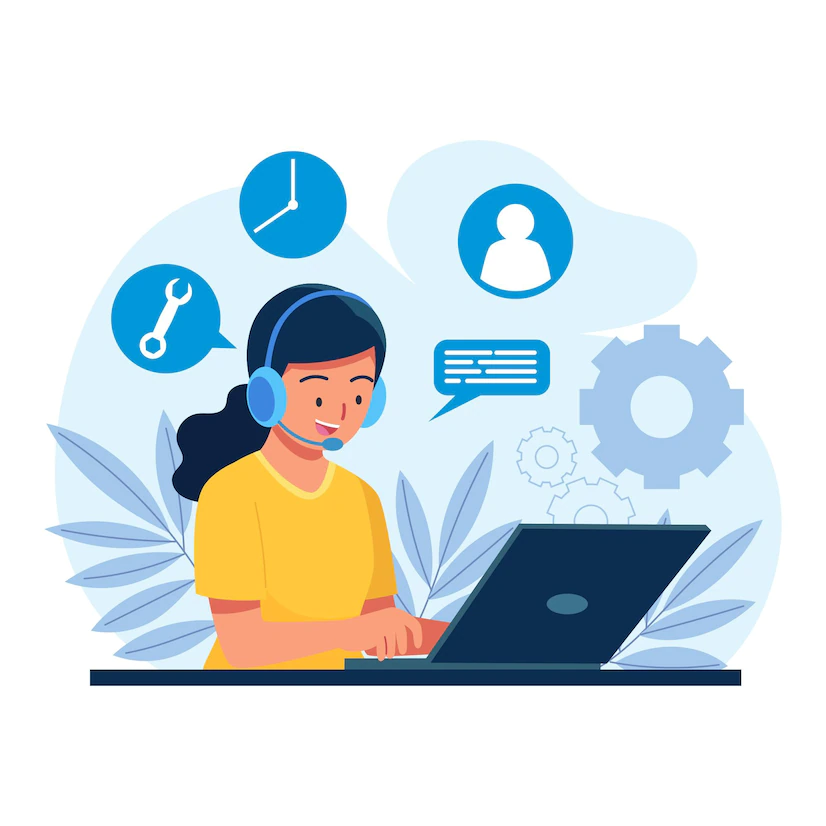 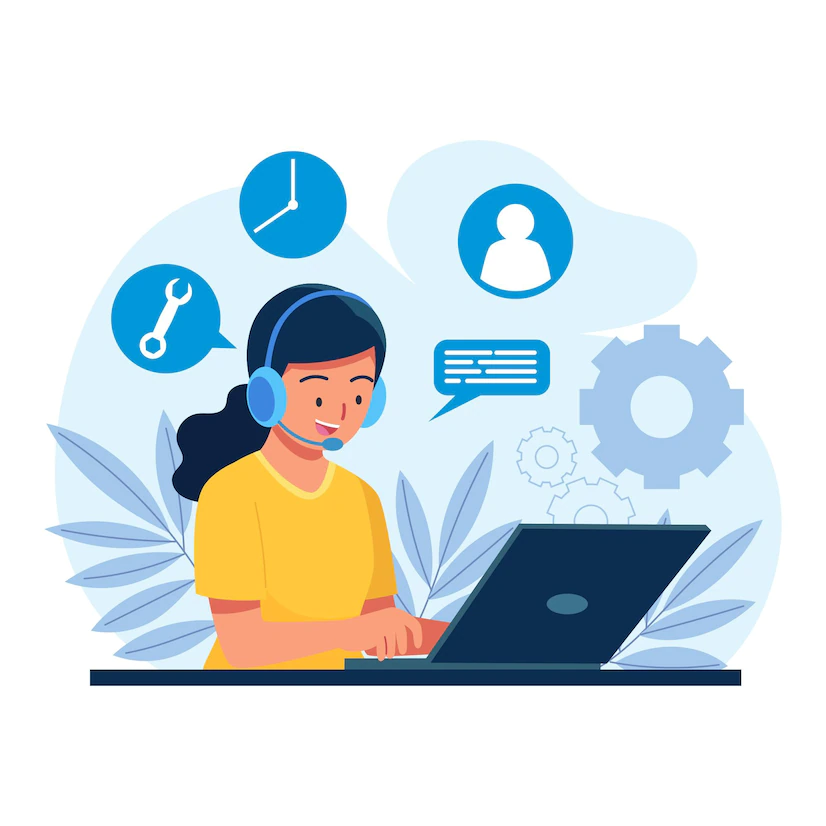 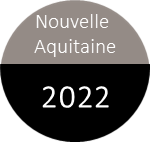 annonceurs
annonceurs
Niveau d’études
Formation initiale
prestataires
prestataires
TOTAL 
ECHANTILLON
TOTAL 
ECHANTILLON
-
+
-
+
QP4. Plus précisément, quelle est votre formation initiale ?
Base = ont en charge la communication et Bac+1 minimum 
336 total = 186 Annonceurs + 150 Prestataires
QP3. Quel est votre niveau d’études ?
Base =  ont en charge la communication – 346 total = 189 Annonceurs + 157 Prestataires
Enquête quantitative
Le salaire des communicants est inférieur à 40 K€ dans plus d’1 cas sur 2, et a tendance à augmenter chez les prestataires.
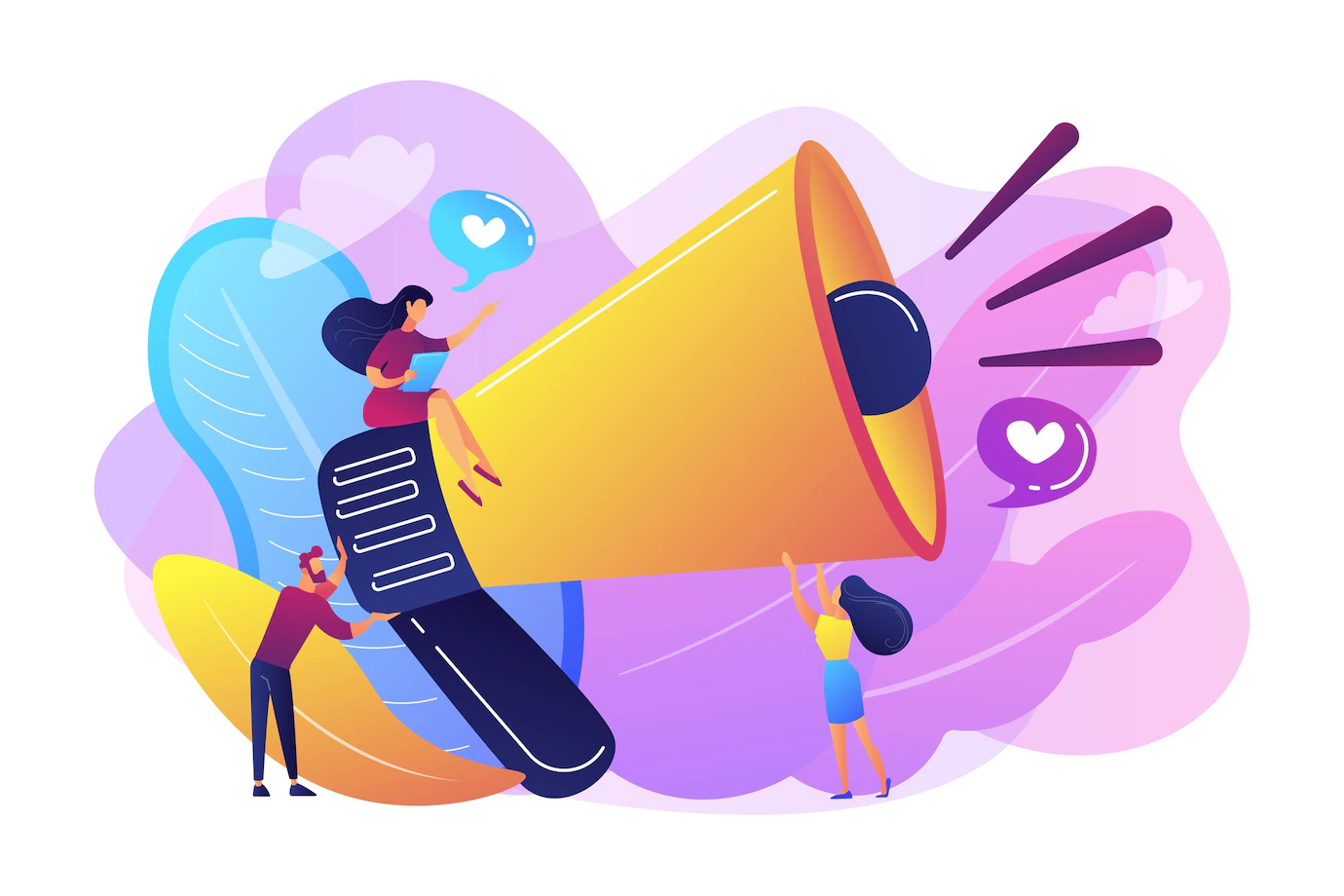 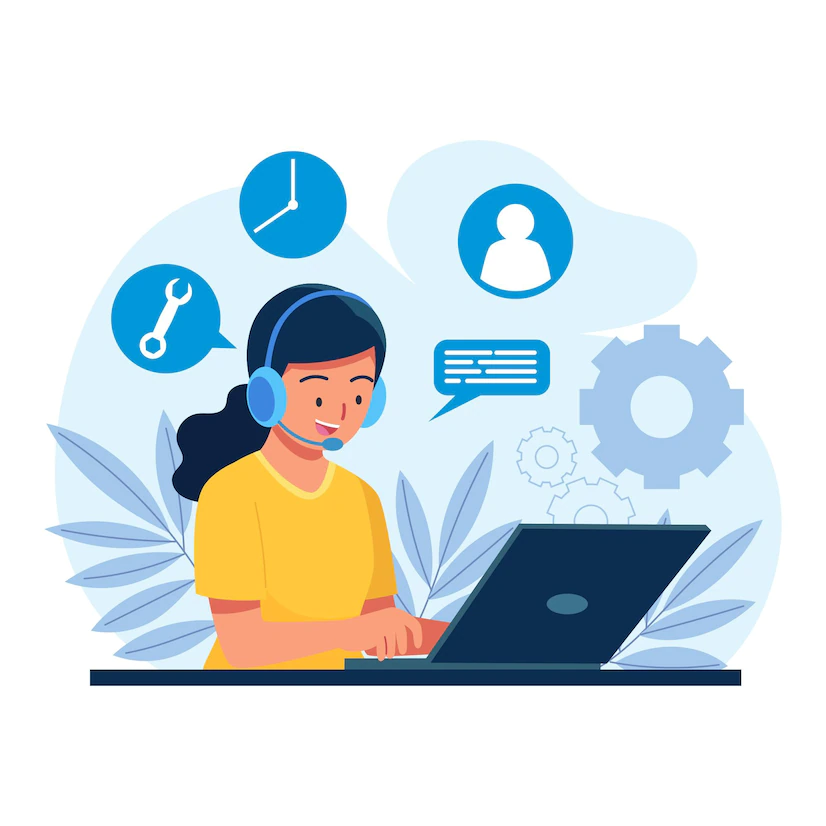 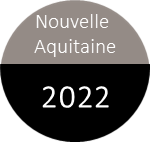 annonceurs
Tranches de salaire
TOTAL 
ECHANTILLON
prestataires
+
+
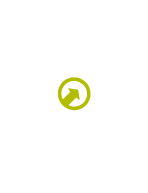 Prestataires indépendants (23%)
Hors Gironde (22%)
+
Gironde (31%)
+
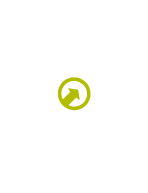 ≥ 10 salariés (22%)
56%
< 40 K€
58%
< 40 K€
55%
< 40 K€
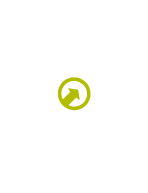 +
Hors Gironde (65%)
QP6 Dans quelle tranche votre salaire brut annuel se situe-t-il ?
Base = ont en charge la communication- hors « Ne sait pas » (9%) – 314 total = 177 annonceurs + 137 prestataires
Enquête quantitative
Des professionnels avec une longue expérience du métier pour la plupart : près de 17 ans en moyenne au global, notamment chez les prestataires indépendants.
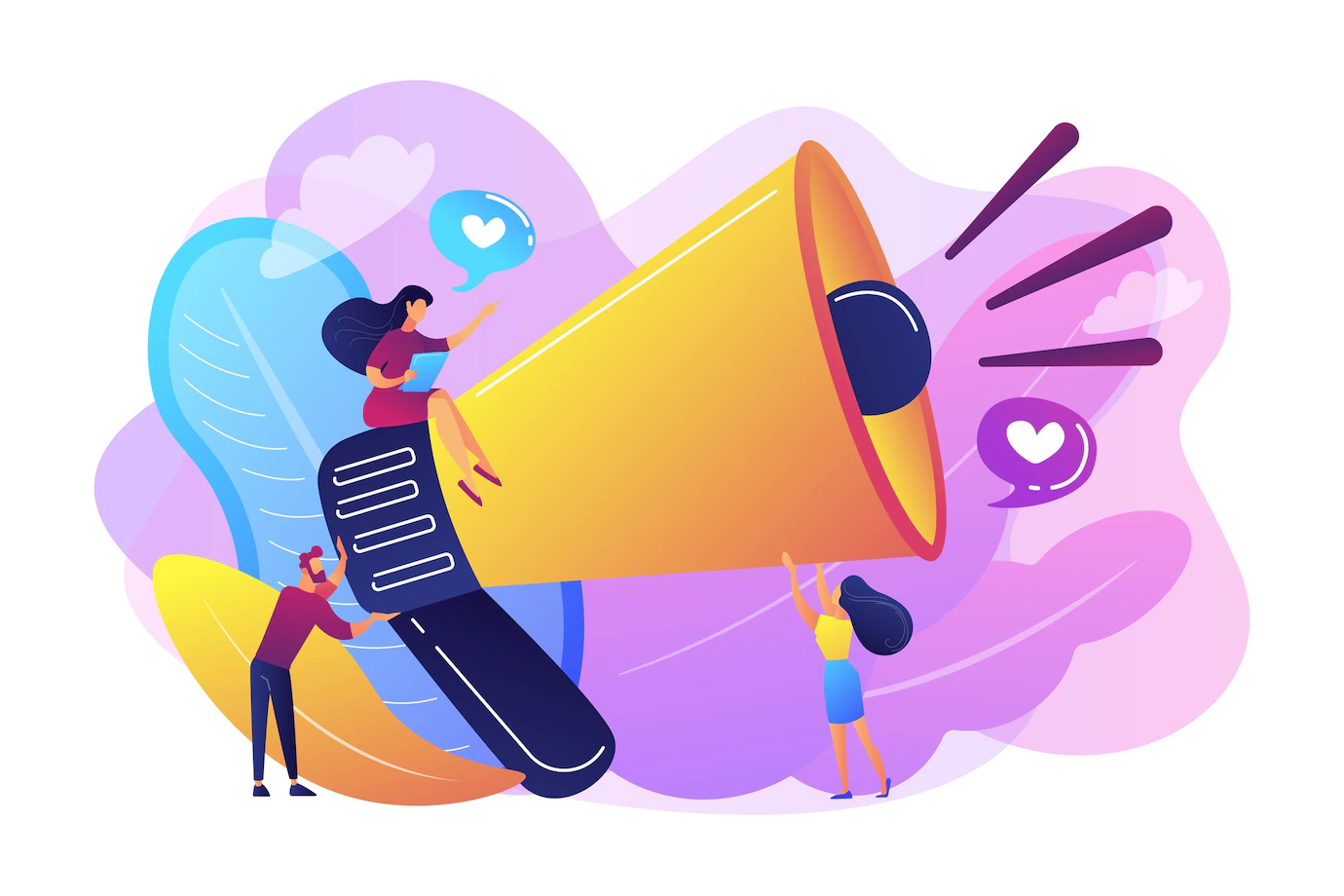 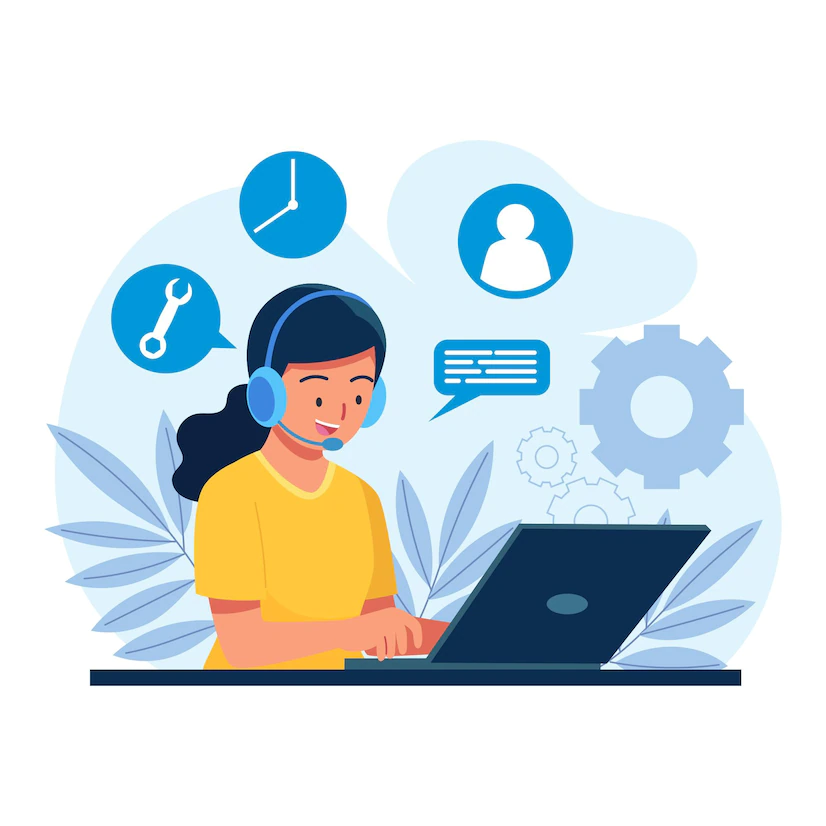 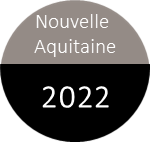 annonceurs
Ancienneté moyenne
prestataires
Ancienneté moyenne
TOTAL 
ECHANTILLON
16,7 ans
14,8 ans
-
< 250 salariés (14,3 ans)
-
-
+
18,5 ans
+
Prestataires indépendants (19,7 ans)
-
+
+
QP5 Quelle est votre ancienneté dans les métiers de la communication ?
Base = ont en charge la communication- – 346 total = 189 Annonceurs + 157 Prestataires
Enquête quantitative
Chez la plupart des annonceurs, la communication a une place dédiée et incarnée par une personne ou un service ;dans le cas inverse, c’est parce que la structure est trop petite.
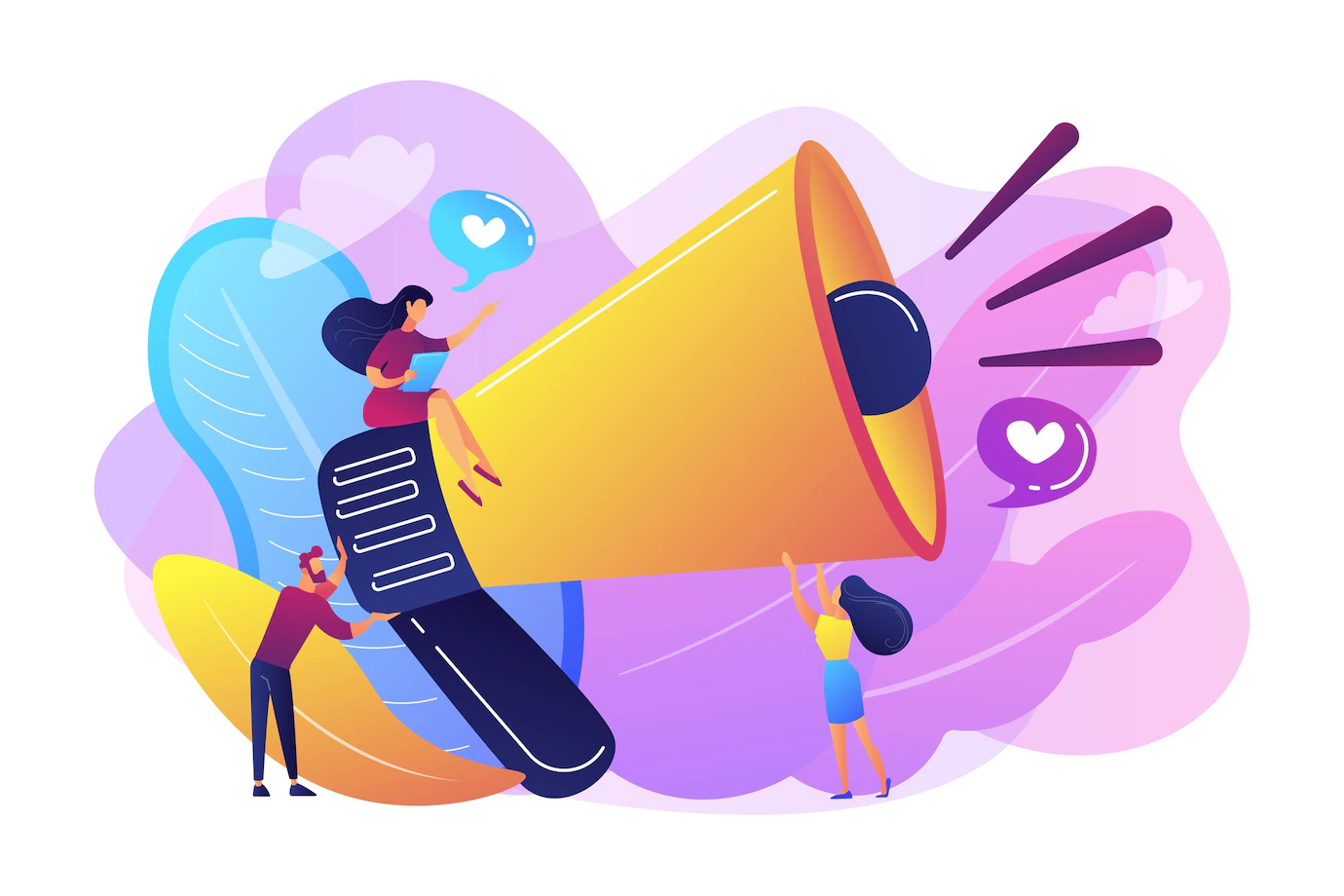 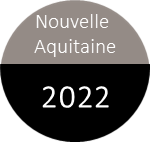 annonceurs
Moyen humain interne dédié à la communication
Si non, les raisons …
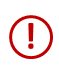 Base répondant faible
< 250 salariés (35%)
+
QF5 Si « non », pour quelle(s) raison(s) ? 
Base = Annonceurs hors directeur ou membre de l’équipe  de communication ayant un service dédié – Plusieurs réponses possibles – Base 18 répondants
QF4 Y a-t-il dans votre entreprise / collectivité une personne ou un service dédié à la communication ?
Base = Annonceurs hors directeur ou membre de l’équipe de communication – 64 répondants
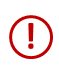 Enquête quantitative
[Speaker Notes: QF5 (raisons pour ne pas avoir de moyen dédié à la communication) : la base répondants est très faible (n=18 en 2022 vs n=15 en 2019), difficile de mesurer une évolution 
 NB : en 2019, 7% disaient « la communication est assurée par une autre entité du groupe » sans préciser qu’il s’agissait du service marketing ».]
La responsabilité de la communication des annonceurs incombe généralement au Directeur ou Responsable du service communication.
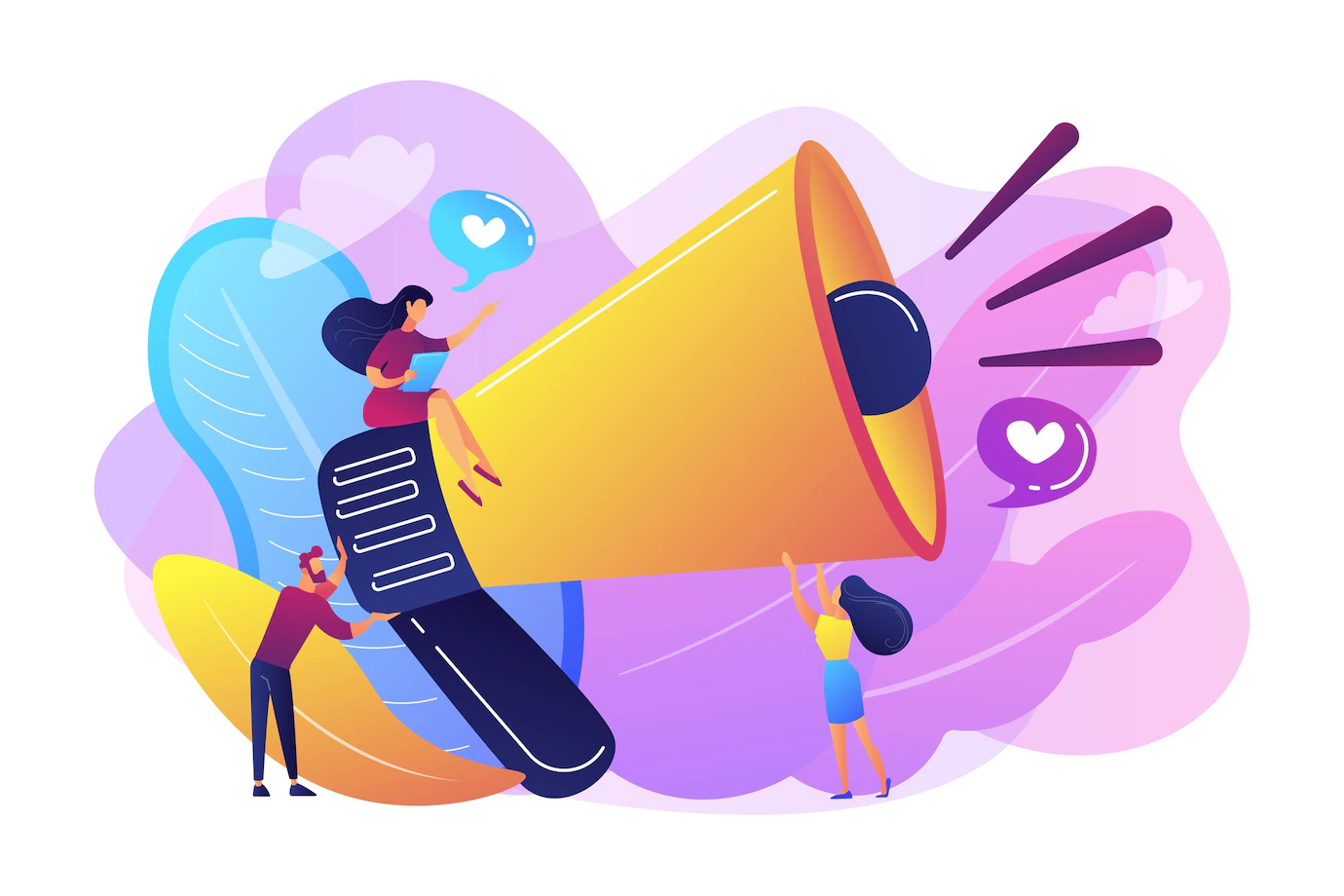 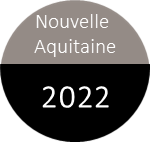 annonceurs
fonction du responsable de la communication
3% 
2019
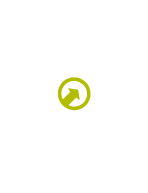 « Autres fonctions » :
Alternant, Responsable de service, Président de l'association, Responsable Webmarketing
QF3-6-7. Qui est responsable de la communication au sein de votre entreprise ?
Base = Annonceurs– 214 répondants
Enquête quantitative
Un service communication comptabilisant en général moins de 5 personnes ; et dont l’ équipe grossit avec la taille de l’entreprise.
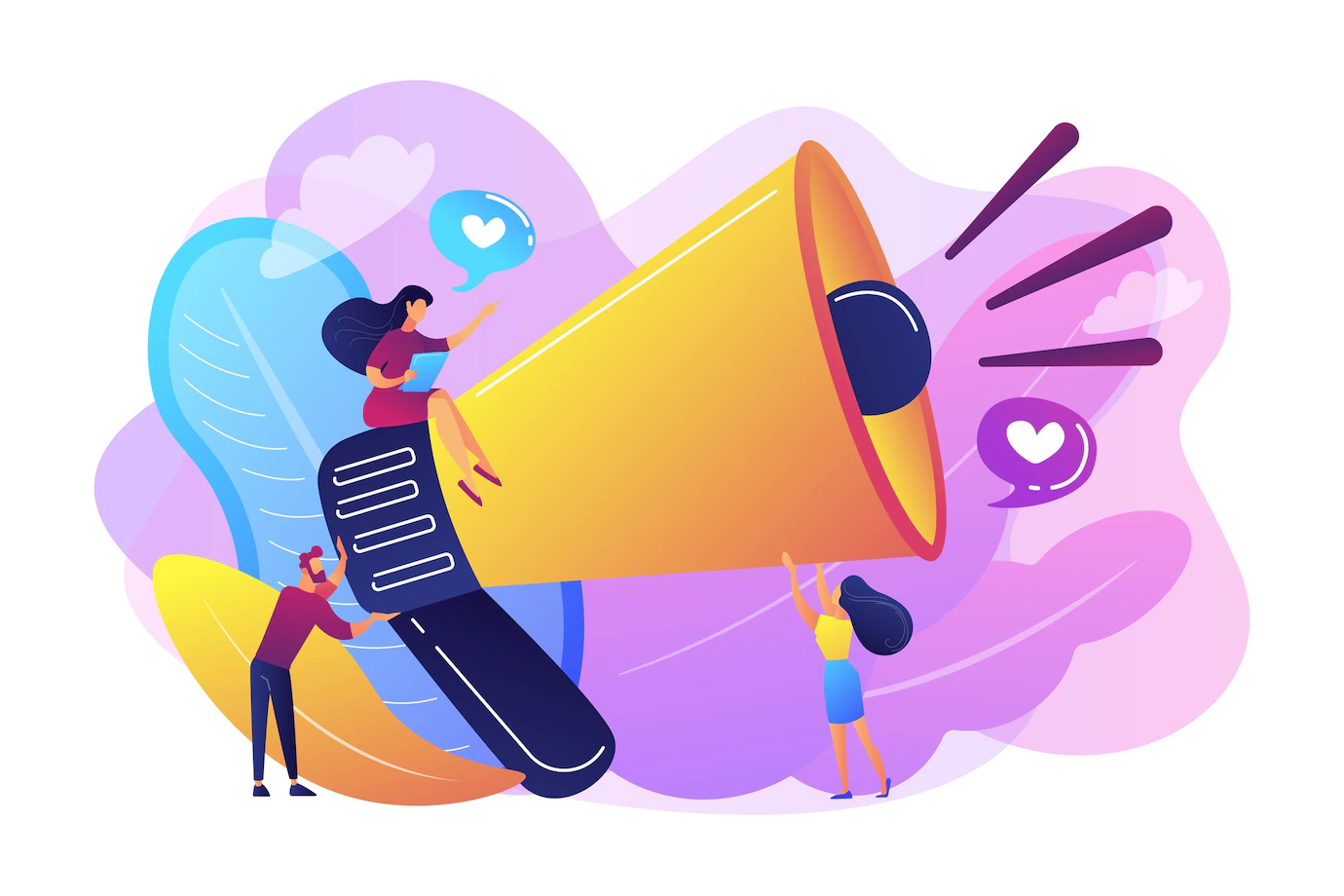 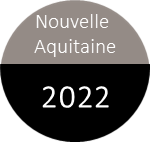 annonceurs
Effectif employé en communication
67% moins de 5 personnes
+
< 250 salariés (87%)
+
≥ 250 salariés  (21%)
+
≥ 250 salariés  (19%)
+
≥ 250 salariés  (29%)
Q1 Combien de personnes la fonction communication emploie-t-elle dans votre entreprise / collectivité ?
Base = Annonceurs - Directeur, Responsable, membre du service communication  ou entité avec un service dédié à la communication 
0,5% NSP – 196 répondants
Enquête quantitative
Une fonction souvent inclue dans le comité de direction ou exécutif, et faisant partie de la stratégie d’entreprise.
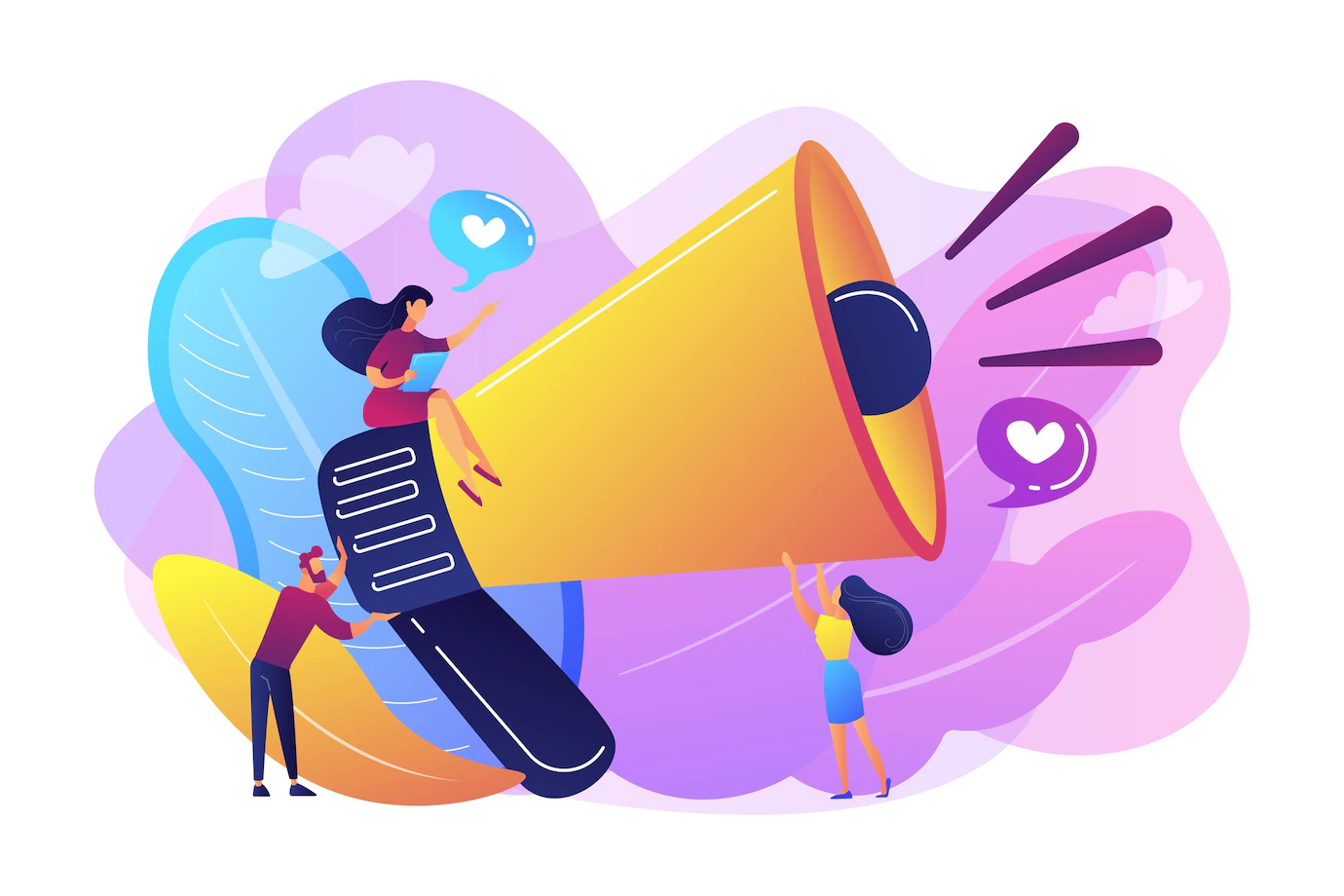 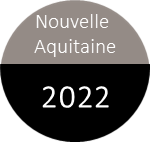 annonceurs
Fonction inclue dans le comité de direction ou exécutif
Stratégie de communication
+
< 250 salariés (15%)
Q3 Diriez-vous que, dans votre entreprise/collectivité, il existe une stratégie de communication (en termes d’objectifs ou de cibles) ou un plan de communication ? 
Base = Ensemble Annonceurs – 214 répondants
Q2 La fonction communication fait-elle partie du comité de direction ou du comité exécutif de votre organisation ?
Base = Directeur, Responsable, membre du service communication  ou entité avec un service dédié à la communication – 196 répondants
Enquête quantitative
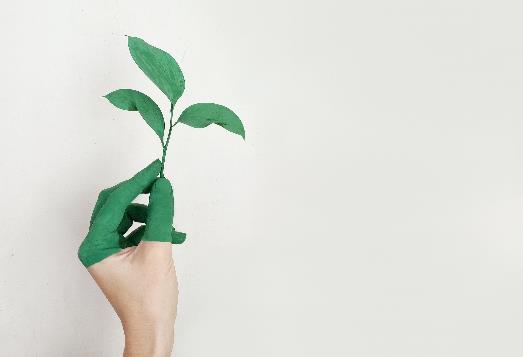 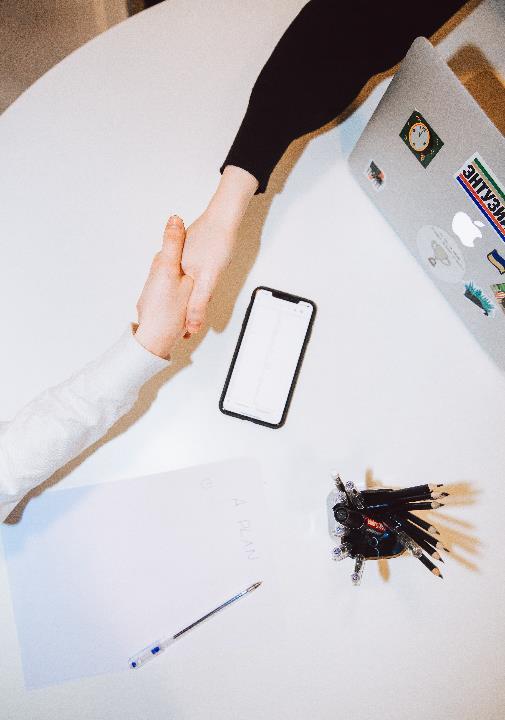 Périmètres d’intervention de la communication
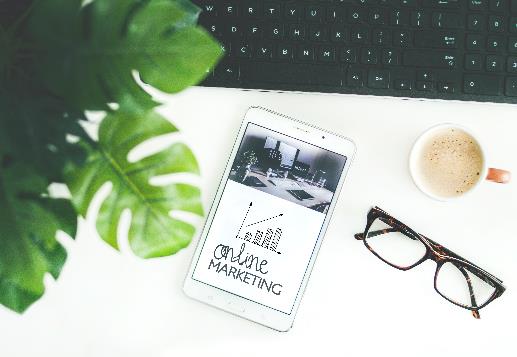 Chez les annonceurs, les 2 principaux périmètres d’intervention de la fonction sont : la communication institutionnelle et la communication interne ...
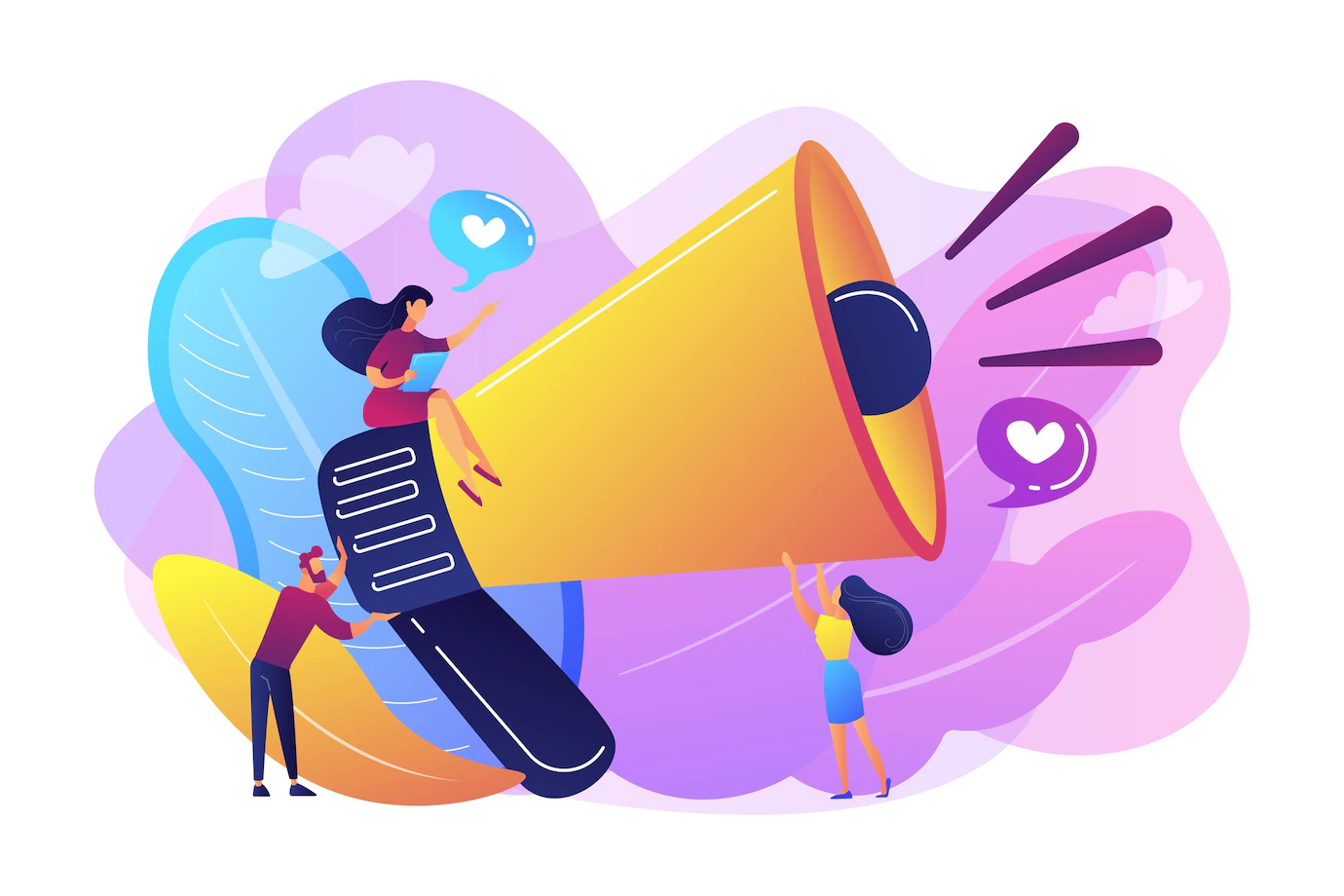 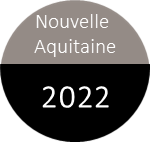 annonceurs
Périmètre d’intervention de la fonction communication
« Autres » : 
web marketing, communication numérique, communication médiation culturelle communication mécénat et développement, Studio de création intégré pour le print, vidéos, podcasts, services
Q4 Que recouvre la fonction communication dans votre entreprise / collectivité ? Quels sont ses périmètres d’intervention ? 
Base = Annonceurs – Plusieurs réponses possibles – 214 répondants
Enquête quantitative
… avec des actions locales la plupart du temps, mais aussi nationales dans près d’1 cas sur 2.
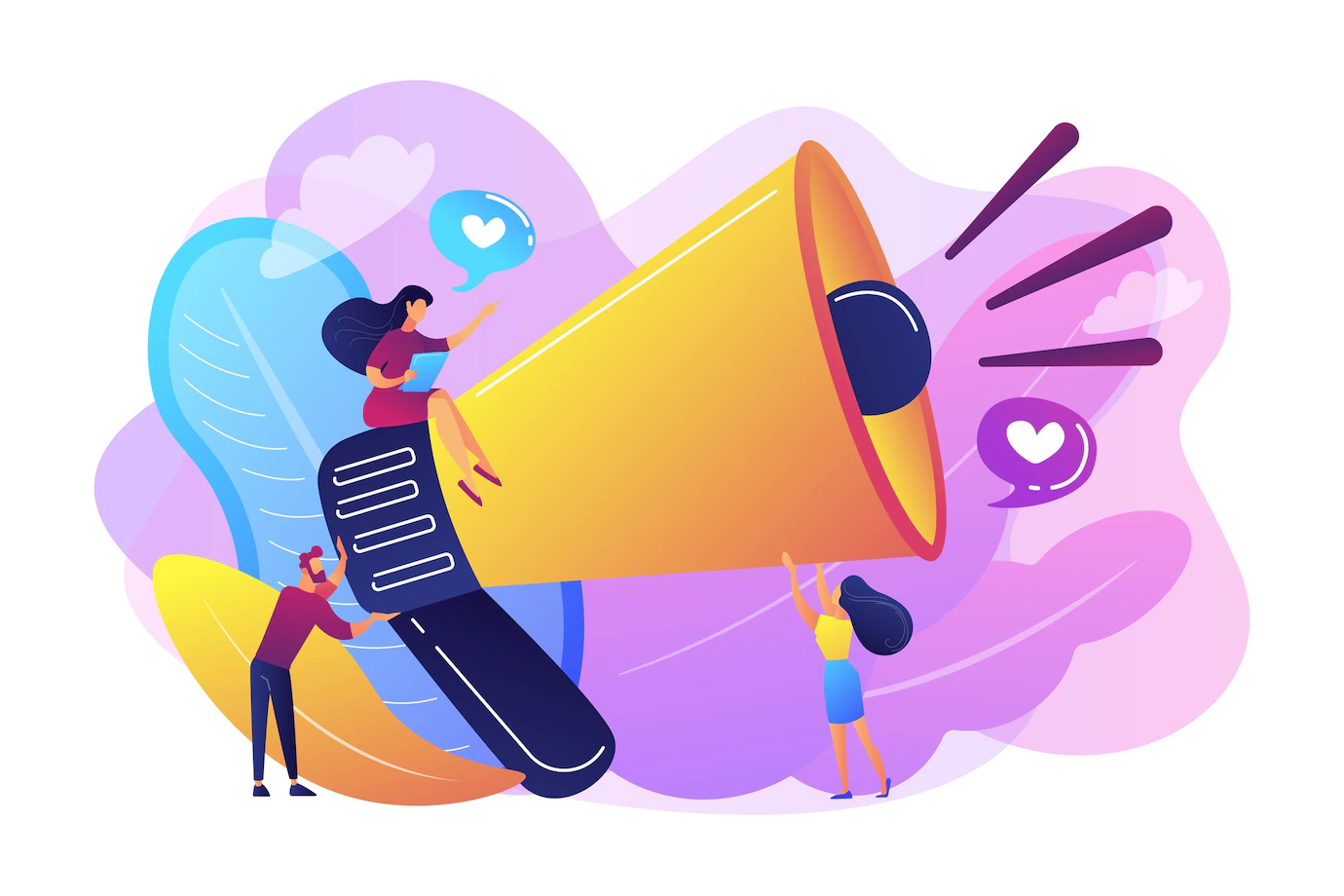 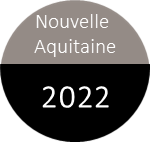 annonceurs
Périmètres géographiques d’intervention
+
≥ 250 salariés  (81%)
Q7. Sur quel périmètre géographique vos actions de communication (et de marketing) portent-elles principalement ?
Base = Annonceurs – Plusieurs réponses possibles l 214 répondants
Enquête quantitative
[Speaker Notes: La comparaison à 2019 n’est pas fiable car le format de la question a changé : la réponse était unique avant, désormais multiple = plusieurs réponses possible ; ce qu’on voit d’ailleurs avec le cumul de local + national + international = 136%]
Les réseaux sociaux et les sites internet sont utilisés par quasiment tous, avec une place importante laissée à l’édition de supports et les relations presse.
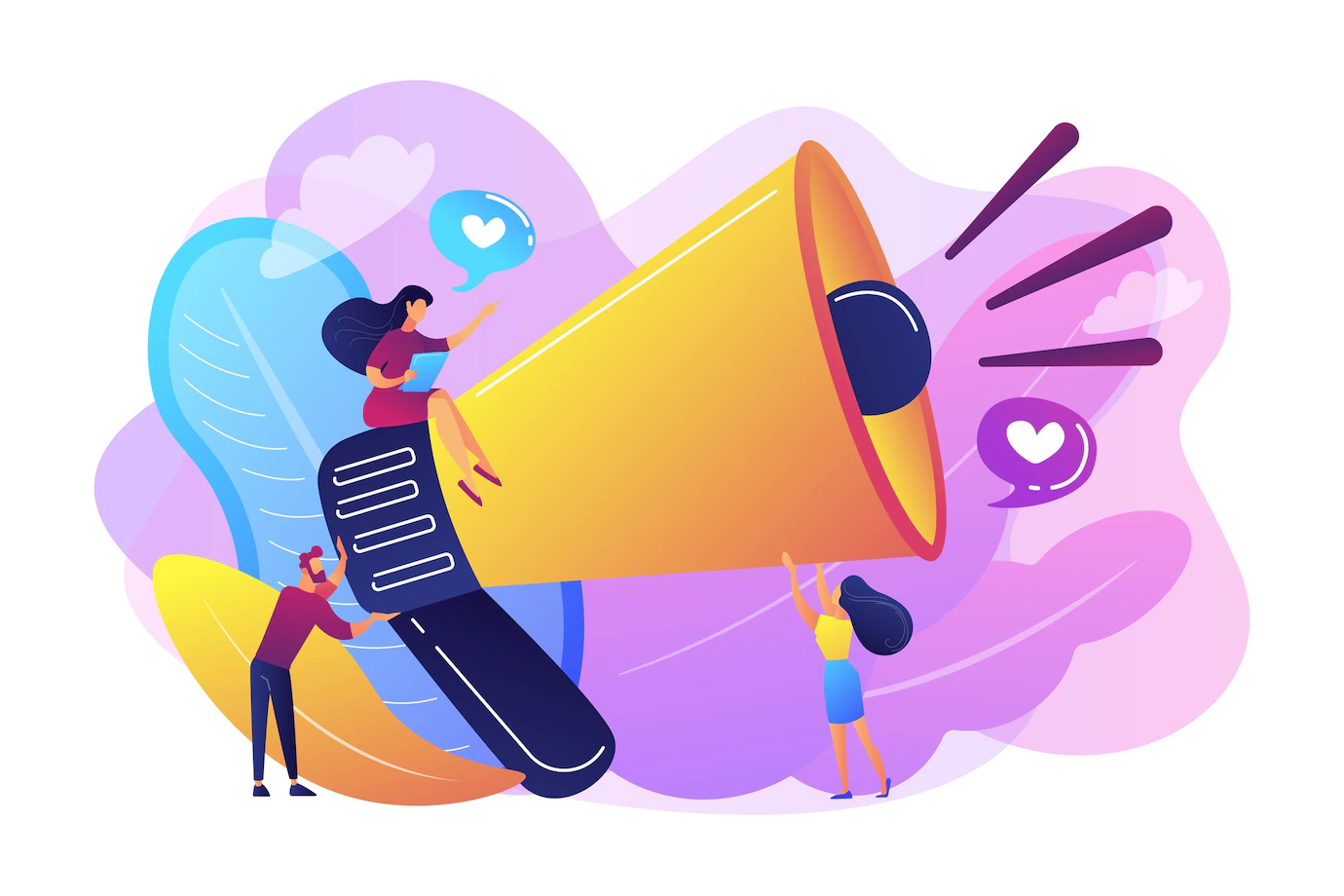 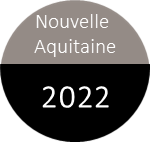 annonceurs
Outils de communication les plus usités
+
tous ces outils sont plus utilisés dans les entreprises ≥ 250 salariés
+
+
+
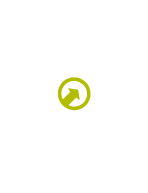 68% 2015  ;  70% 2019
+
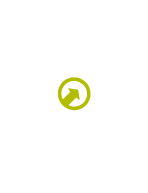 29% 2015  ;  44% 2019
+
+
24% 2015  ;  17% 2019
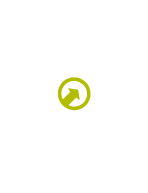 +
+
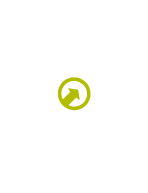 55% 2015  ;  74% 2019
+
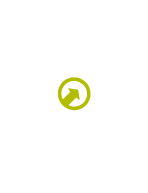 59% 2015  ;  45% 2019
+
plaquette de communication, rapport d’activité, outils d'aide à la vente
organisation de petit déjeuner, conférence
campagne d’e-mailing, de sms, application
séminaires
tv, radio, presse, cinéma, affichage
référencements ou bannières
mailing courrier, télémarketing
Q8.1 Parmi ces techniques de communication, lesquelles sont utilisées régulièrement par votre entreprise / votre collectivité ?
Base = Annonceurs – Plusieurs réponses possibles – 214 répondants
Enquête quantitative
Linked-in apparait aujourd’hui comme le réseau social incontournable ; les grosses structures se montrant particulièrement friandes de ces outils digitaux.
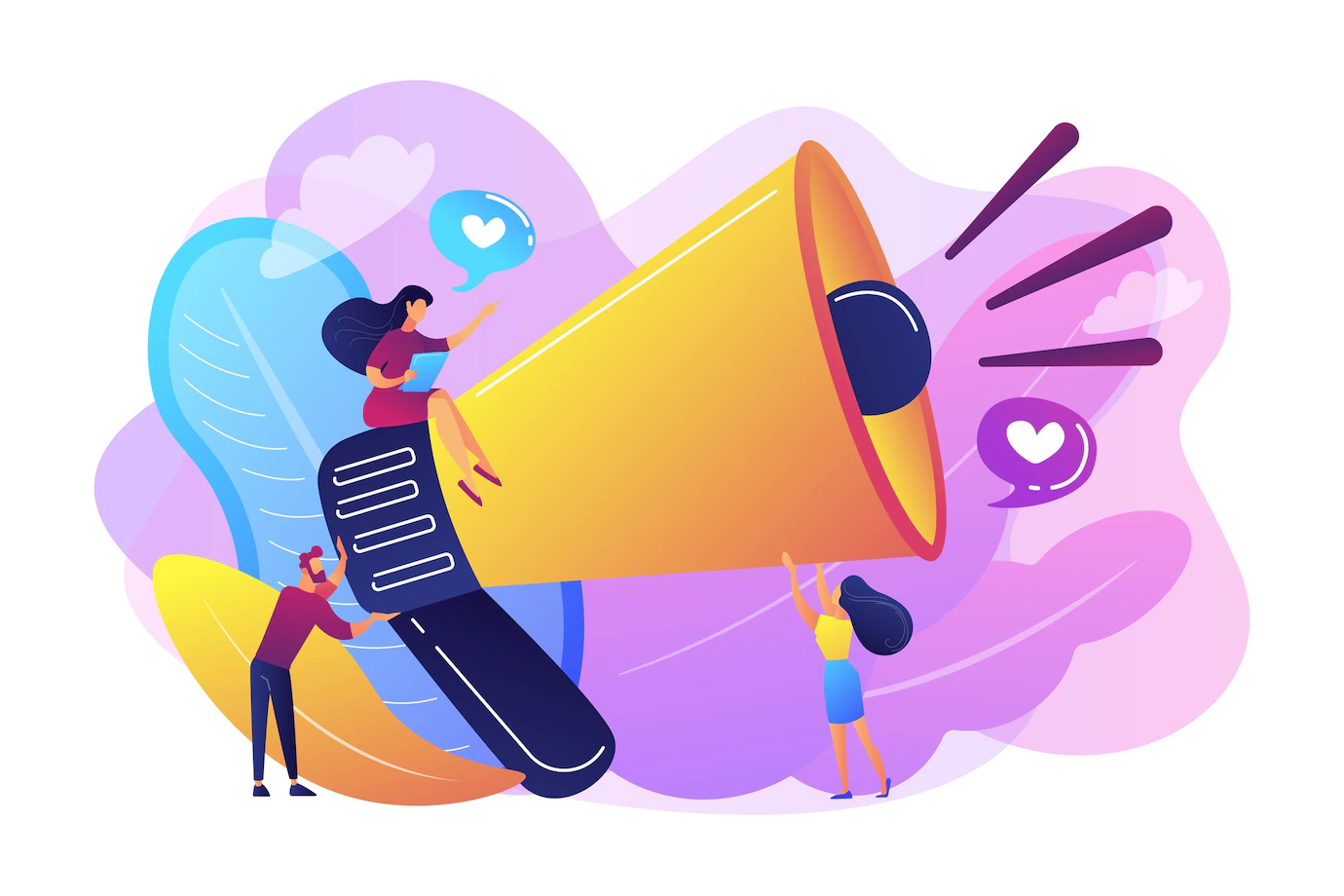 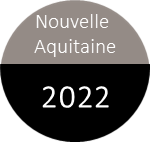 annonceurs
+
tous ces outils sont plus utilisés dans les entreprises ≥ 250 salariés
Utilisation des réseaux sociaux
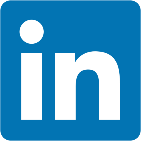 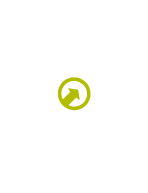 44% 2015  ;  74% 2019
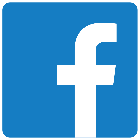 +
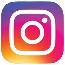 +
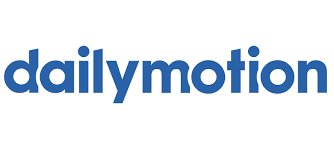 +
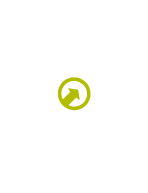 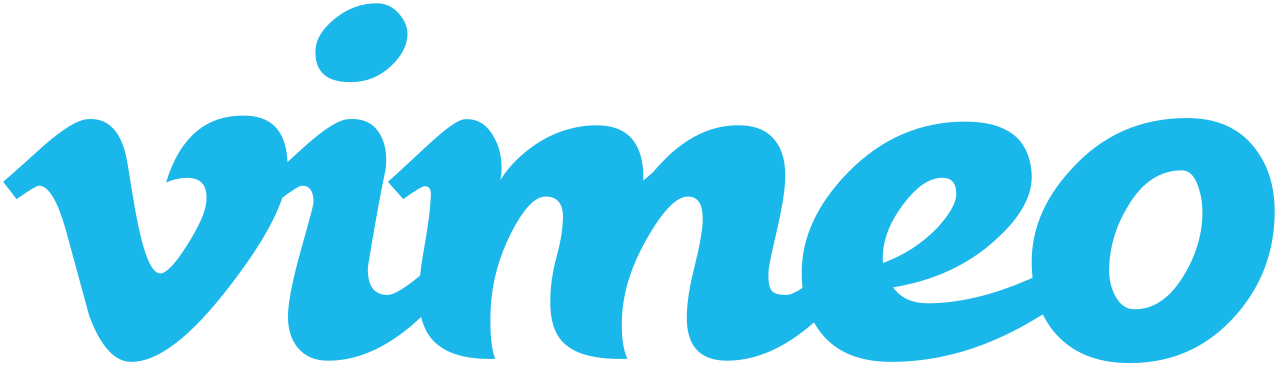 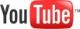 42% 2015  ;  53% 2019
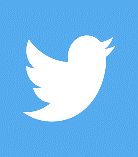 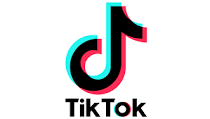 +
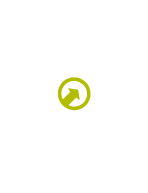 Q8.2 Et parmi les réseaux sociaux suivants, quelles sont ceux que vous utilisez dans votre entreprise/votre collectivité ?
Base = Annonceurs – Plusieurs réponses possibles – 214 répondants
Enquête quantitative
La démarche RSE structurée est plus souvent conduite par les annonceurs, avec 3 engagements principaux.
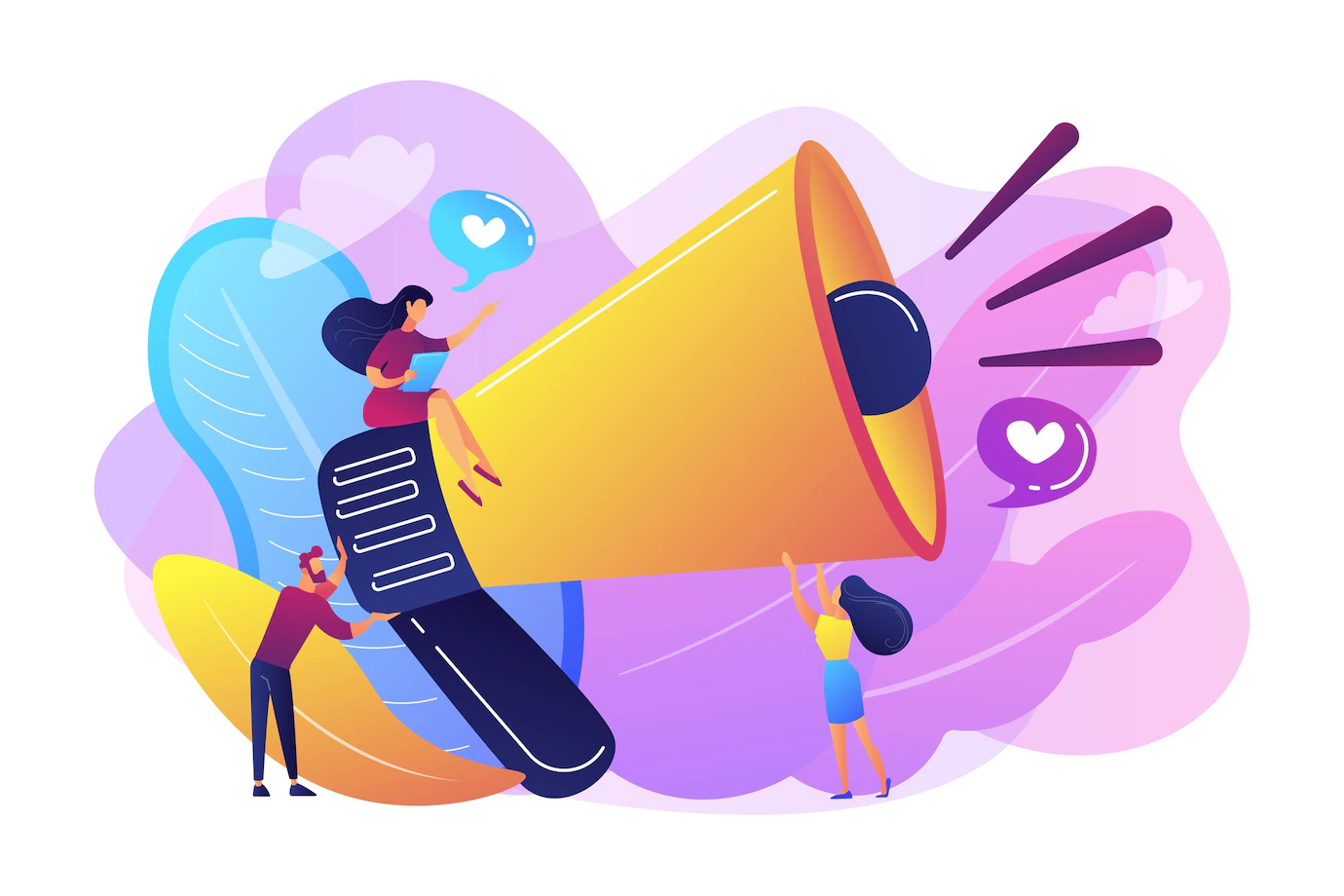 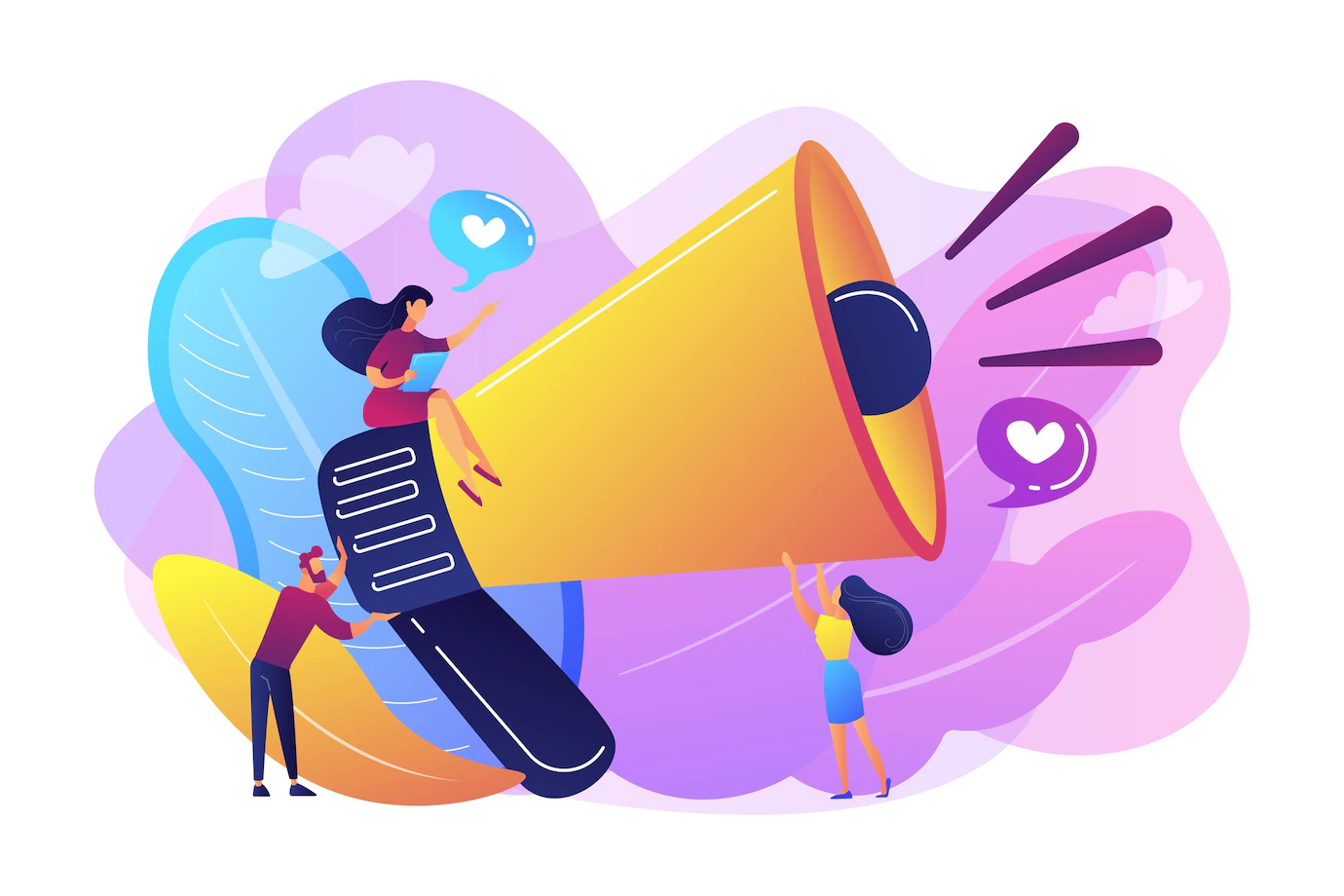 Engagement dans les démarches RSE
Démarche RSE structurée
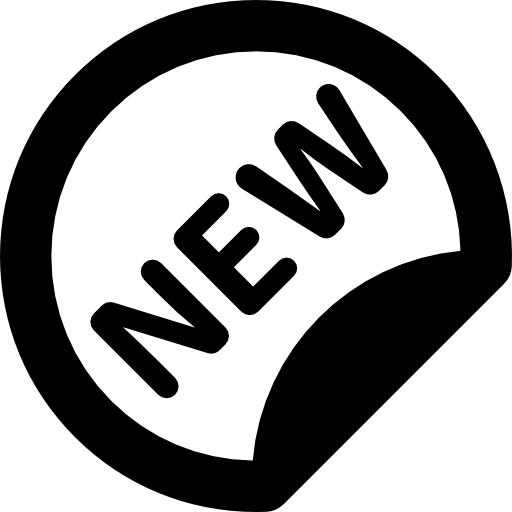 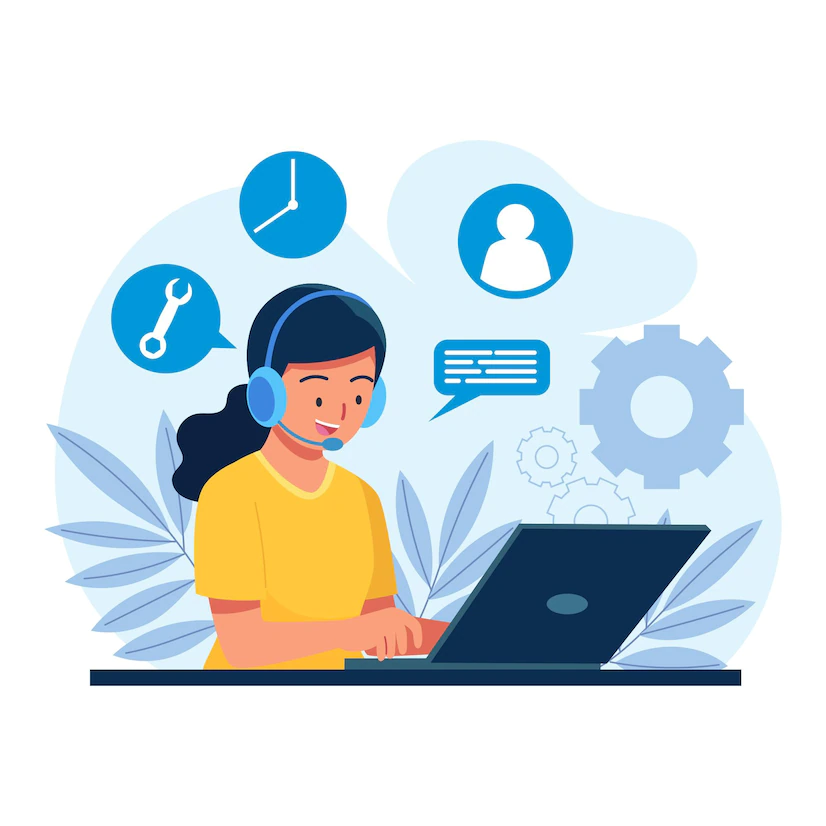 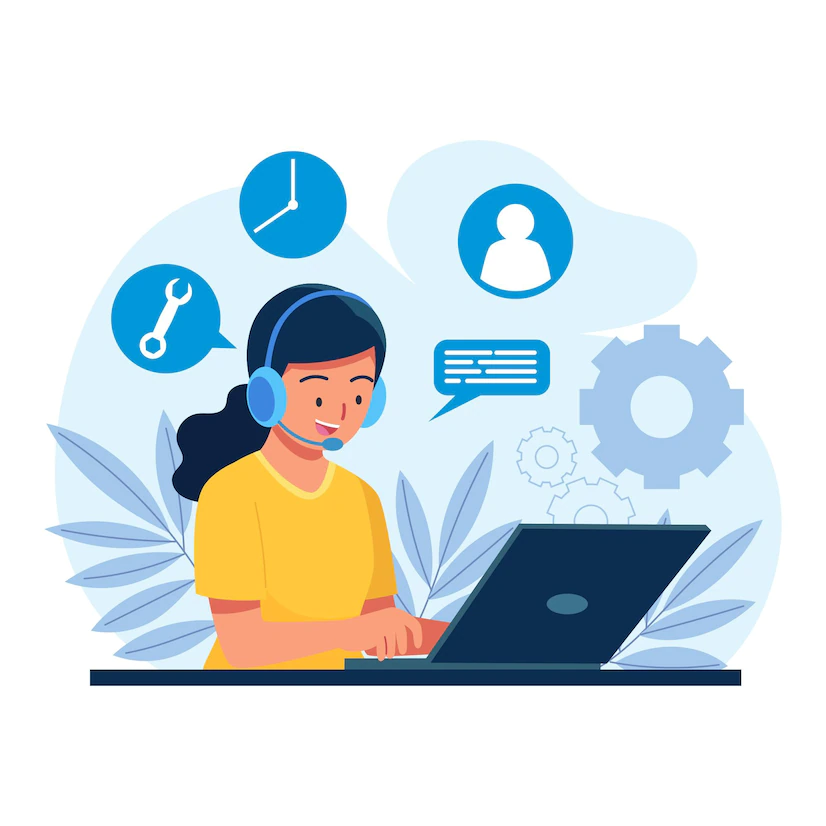 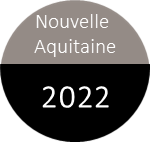 annonceurs
annonceurs
60% sont engagés dans une démarche RSE
prestataires
prestataires
TOTAL 
ECHANTILLON
TOTAL 
ECHANTILLON
-
+
-
+
+
-
-
+
Q9.1 Votre organisation mène-t-elle une démarche RSE structurée ? 
Base = ensemble – hors 9% NSP : 337 total, 195 Annonceurs, 142 Prestataires
Q9.2 Etes-vous engagé dans l’une des démarches suivantes ? 
Base = ensemble : 371 total, 214 Annonceurs, 157 Prestataires
Enquête quantitative
L’authenticité et la véracité des messages est le critère principal considéré pour les actions de communication des annonceurs.
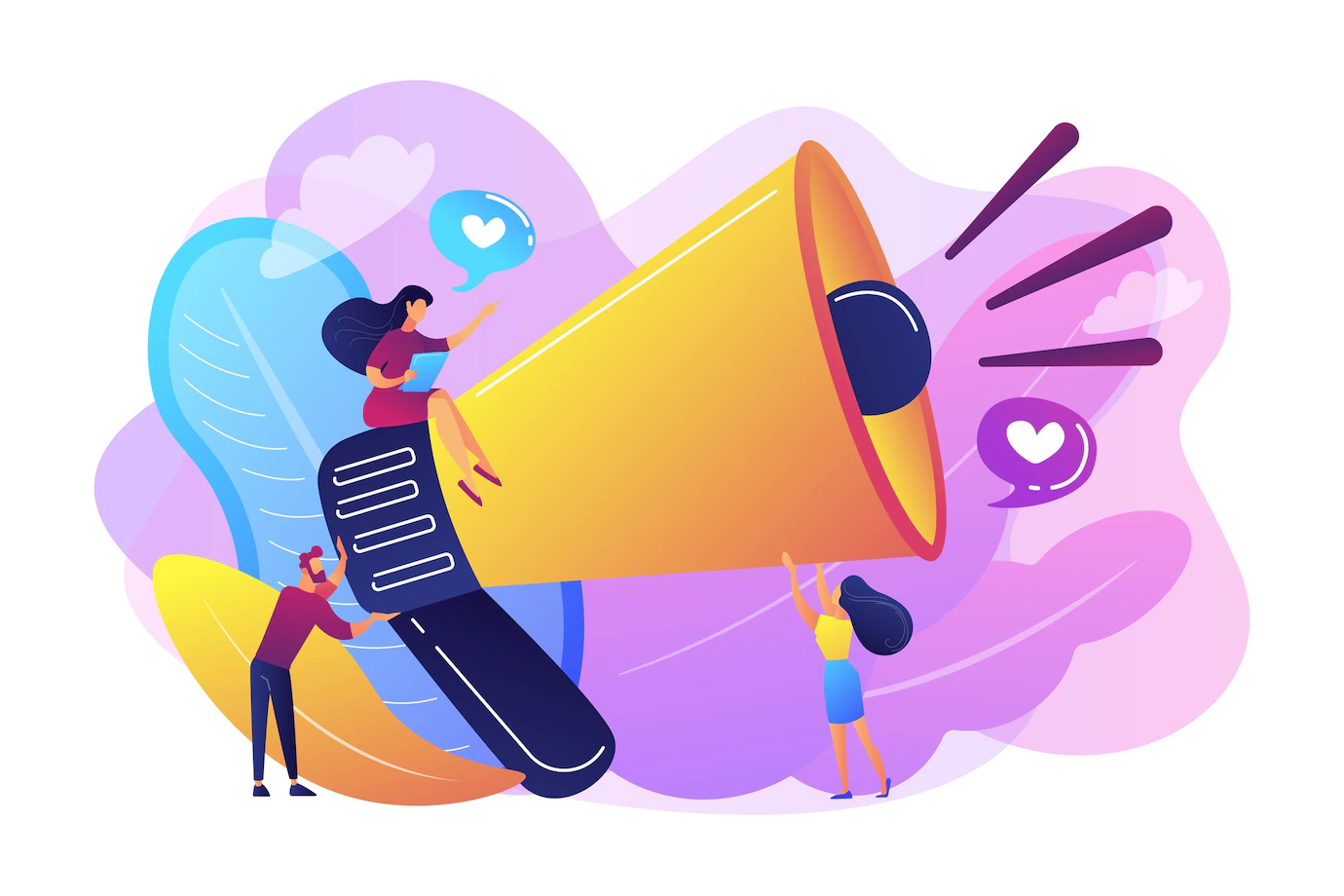 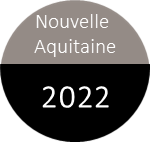 Critères prioritaires pour les actions de communication (brief, conception, réalisation)
annonceurs
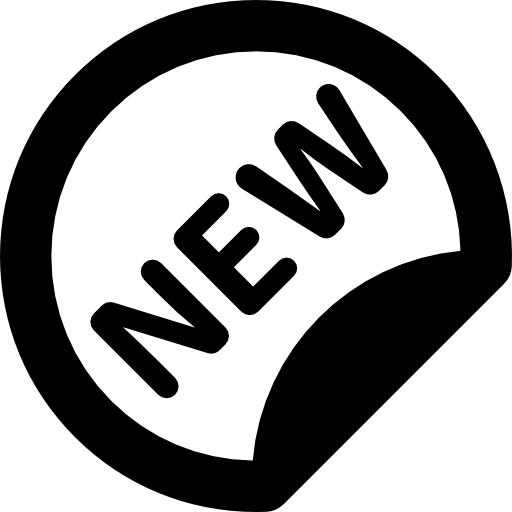 +
< 250 salariés  (41%)
+
≥ 250 salariés  (40%)
Q11B Quels sont les 3 critères prioritaires que vous considérez dans le brief, la conception et la réalisation de vos actions de communication ?
Base = Annonceurs – hors 7% NSP - Plusieurs réponses possibles – 199 répondants
Enquête quantitative
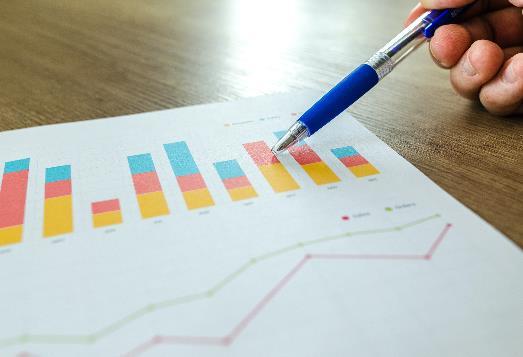 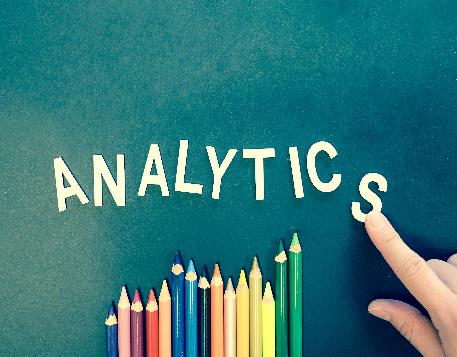 Investissements & efficacité de la communication
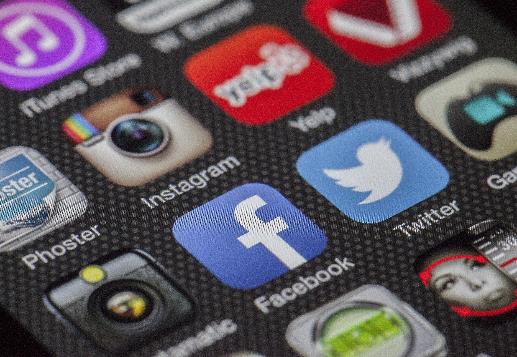 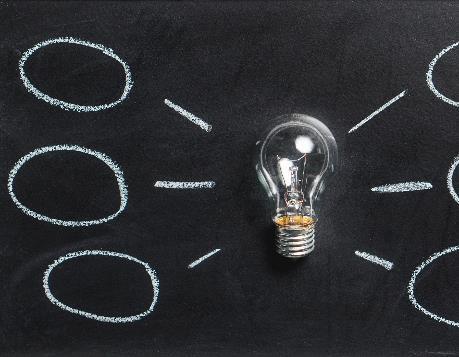 En moyenne, le budget 2021 alloué aux actions de communication/marketing a été < 100 K€ chez plus d’1 annonceur sur 2 …
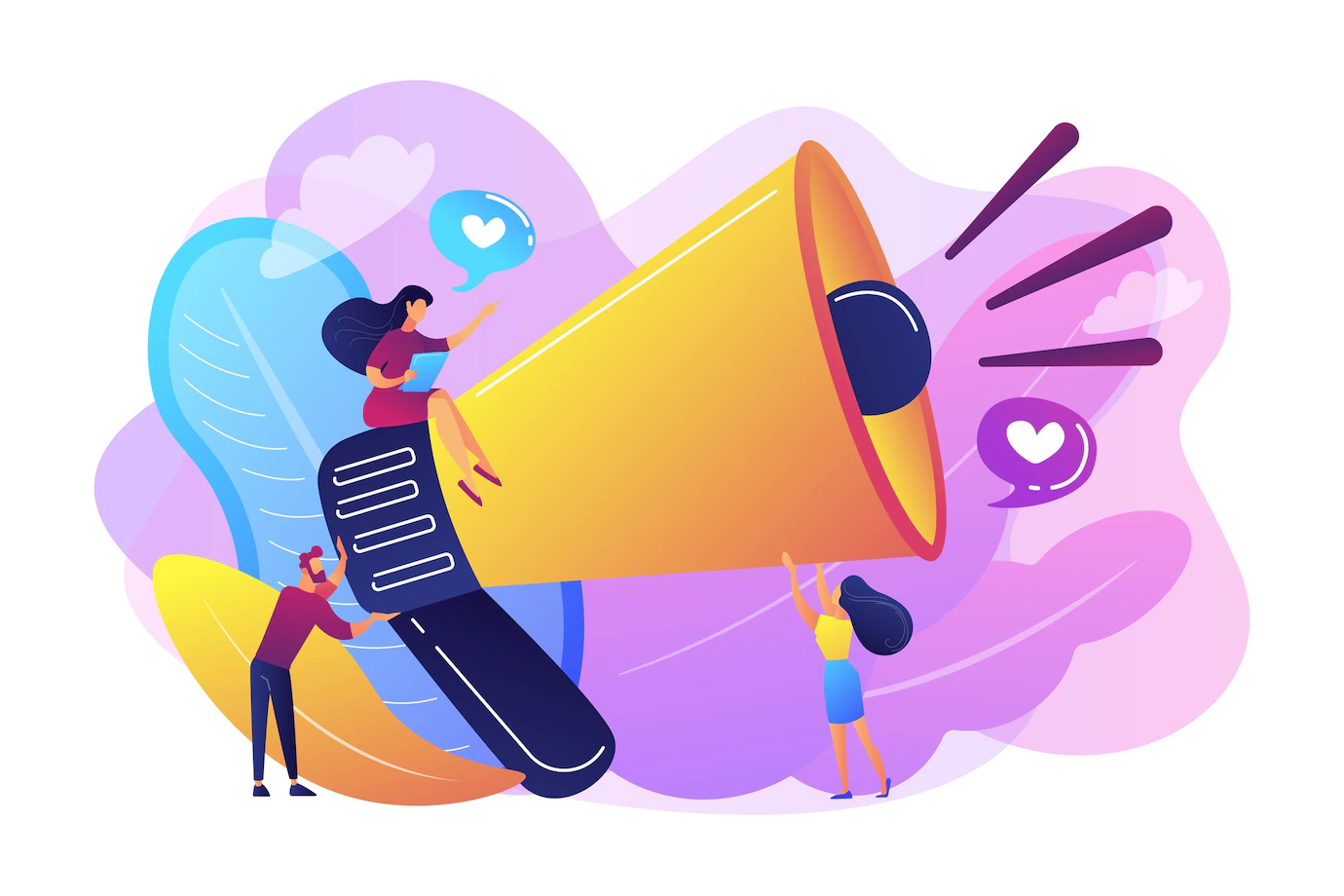 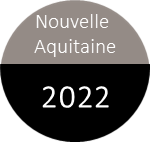 annonceurs
Budget alloué sur 2021
15% 
Ne savent pas
6% 2015  ;  4% 2019
9% 2015  ;  14% 2019
3% 2015  ;  6% 2019
7% 2015  ;  8% 2019
49% 2015  ;  26% 2019
11% 2015  ;  18% 2019
18% 2015  ;  22% 2019
54% déclarent un budget communication – marketing 
< 100 K€ ( -8 pts)
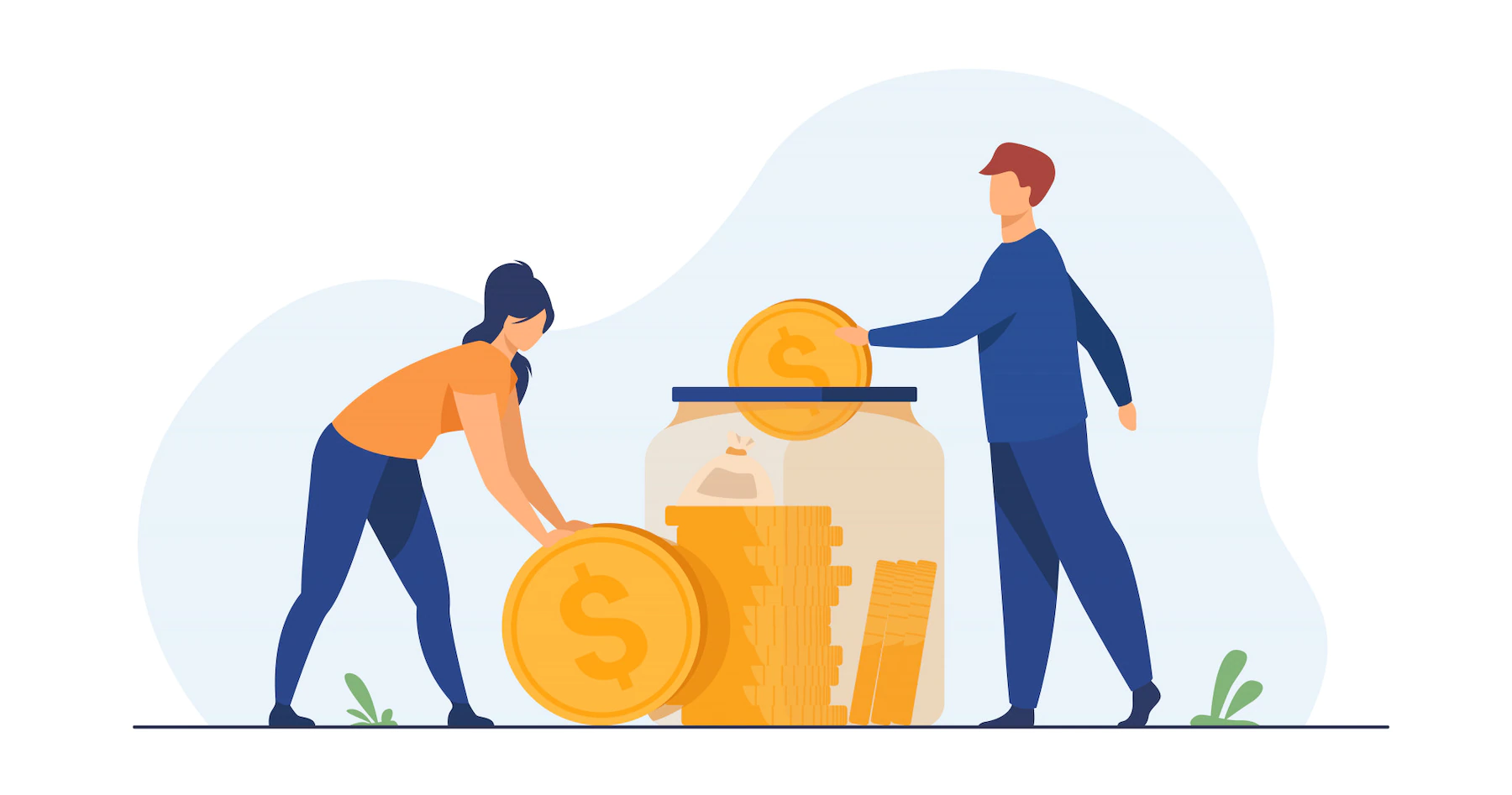 +
< 250 salariés (67%)
Q5. Quel a été, en 2021, le budget total alloué à vos actions de communication/et de marketing ?
Base = Annonceurs hors 15% NSP – 181 répondants
Enquête quantitative
[Speaker Notes: L’enveloppe budgétaire allouée aux actions de communication/marketing évolue peu]
… et reste globalement stable sur 2022 pour la majorité.
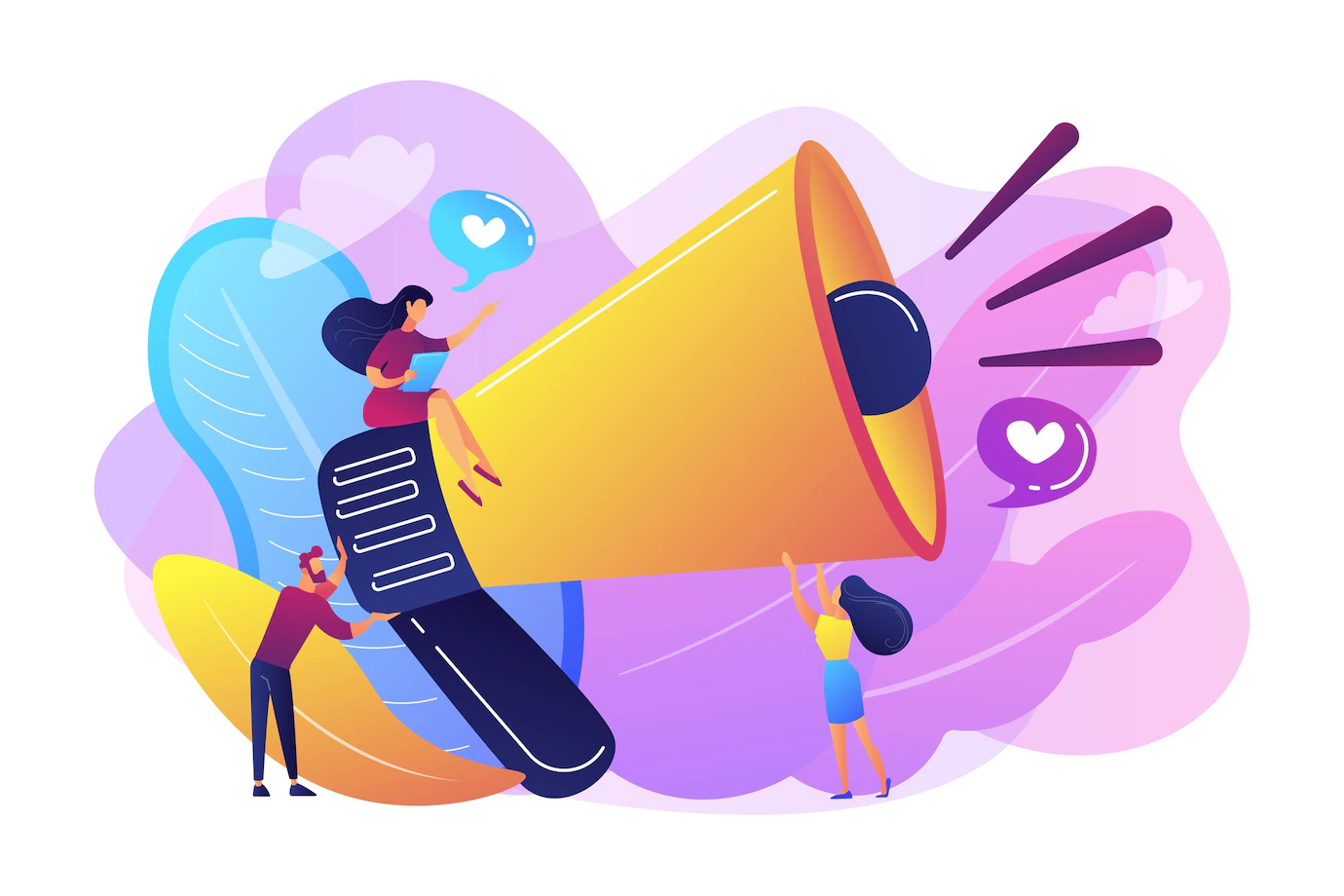 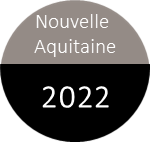 annonceurs
évolution budgétaire sur 2022
Total augmentation
Forte augmentation
Légère augmentation
Stable
Légère diminution
Forte diminution
Total diminution
+
≥ 250 salariés  (31%)
12% 
Ne savent pas
Q6 En 2022, ce budget est-il… ?
Base = Annonceurs – hors 12% NSP - 189 répondants
Enquête quantitative
La mesure de l’efficacité de actions de communication est une pratique très courante, et les statistiques online sont la 1ère mesure pour en juger.
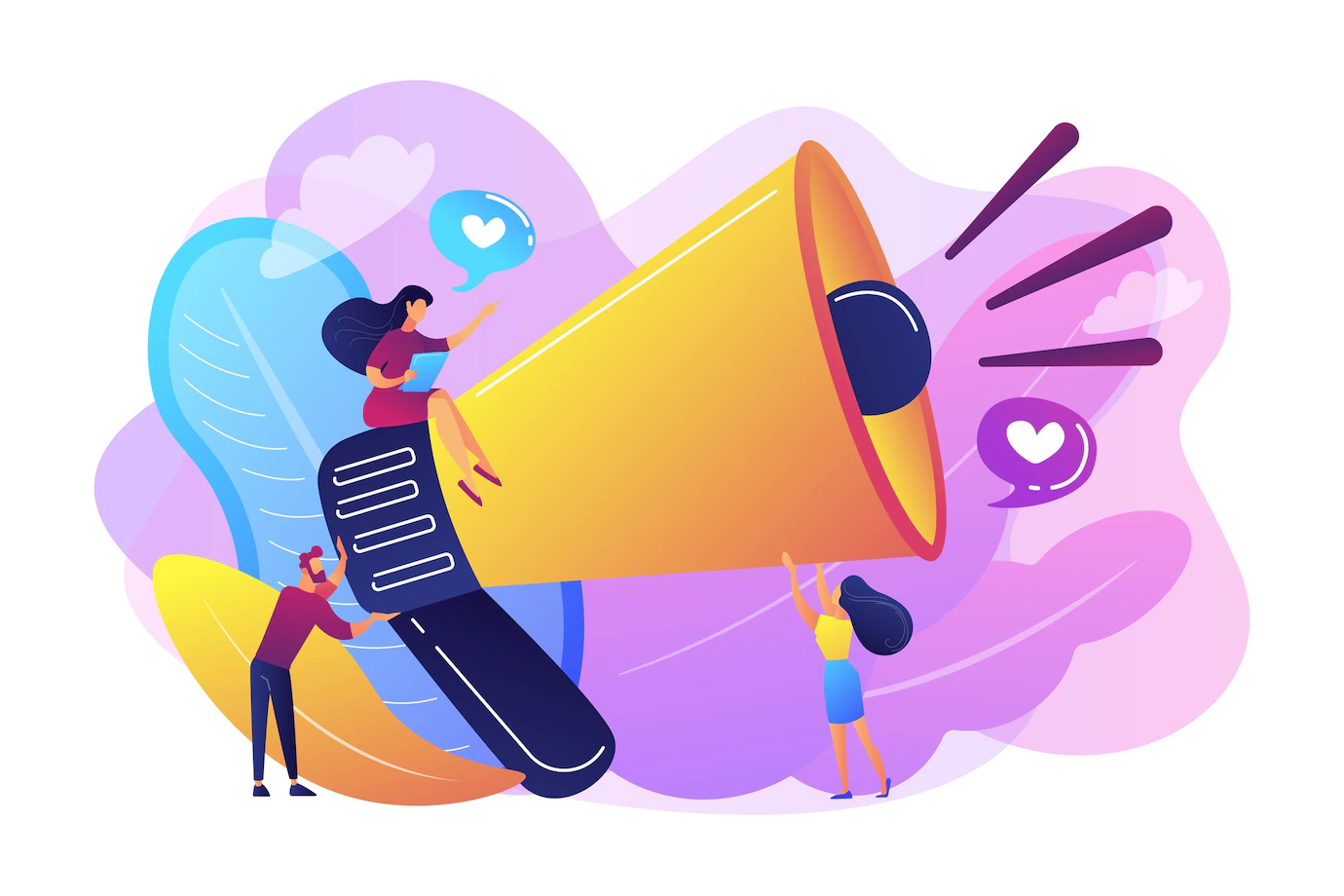 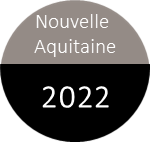 Mesure de l’efficacité de la politique de communication
annonceurs
71% 2015  ;  83% 2019
(Google Analytics, nbre de " J'aime " collectés)
45% 2015  ;  48% 2019
95% mesurent l’efficacité de leurs actions de communication
+
43% 2015  ;  44% 2019
Gironde (57%)
< 250 salariés  (55%)
(Evolution du chiffre d’affaires)
+
42% 2015  ;  48% 2019
≥ 250 salariés  (61%)
(presse, TV, radio)
21% 2015  ;  29% 2019
87% 2015  ;  93% 2019
+
15% 2019
≥ 250 salariés  (33%)
38% conduisent des études
≥ 250 salariés  (59%)
+
+
12% 2019
≥ 250 salariés  (27%)
Hors Gironde (46%)
14% 2019
(gérée par la fonction communication ou la DRH)
+
12% 2019
≥ 250 salariés  (20%)
(ne mesure pas les résultats de nos actions)
Q14 Quels sont les moyens que vous employez habituellement pour juger les résultats ou l’efficacité d’une politique de communication ?
Base = Annonceurs – Plusieurs réponses possibles – 205 répondants
Enquête quantitative
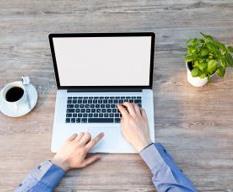 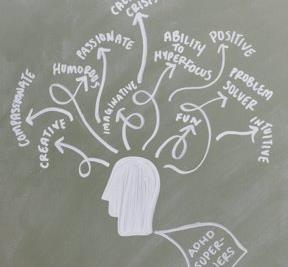 Externalisation de la communication
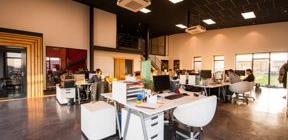 Le recours aux prestataires est courant chez les annonceurs, un peu plus auprès d’agences que d’indépendants.
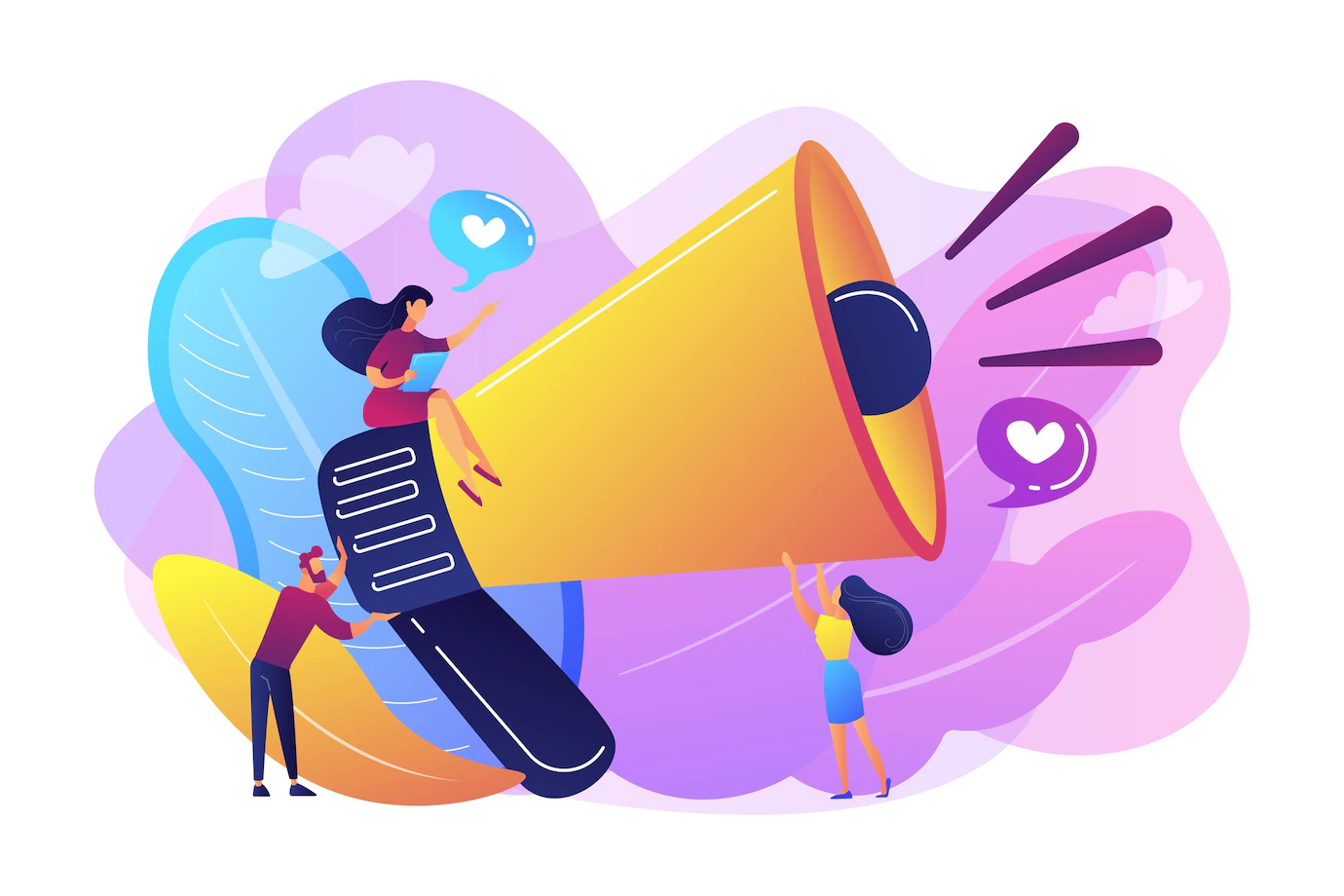 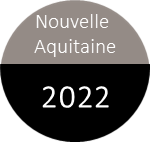 annonceurs
Recours aux prestataires
Statut des prestataires engagés
79% y ont recours
+
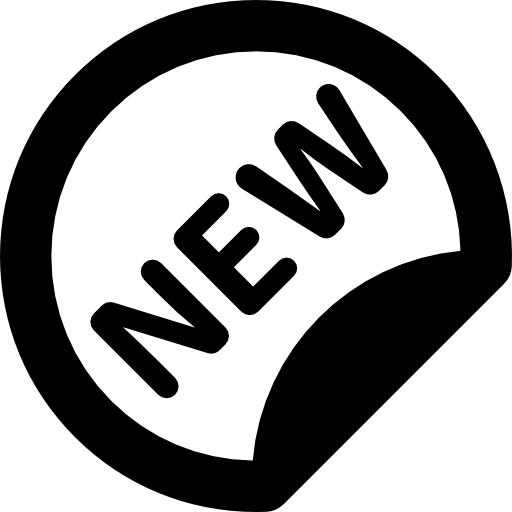 ≥ 250 salariés  (91%)
+
< 250 salariés  (17%)
Q11 Plus précisément, avez-vous plutôt recours à… ?
Base = Annonceurs ayant recours à des agences ou prestataires externe 
– 169 répondants
Q10 Pour mettre en œuvre vos actions de communication, vous arrive-t-il d’avoir recours à des agences ou prestataires externes ? Base = Annonceurs – 214 répondants
Enquête quantitative
La création graphique, la vidéo et le digital sont les principales compétences recherchées par les annonceurs, le plus souvent chez des prestataires locaux.
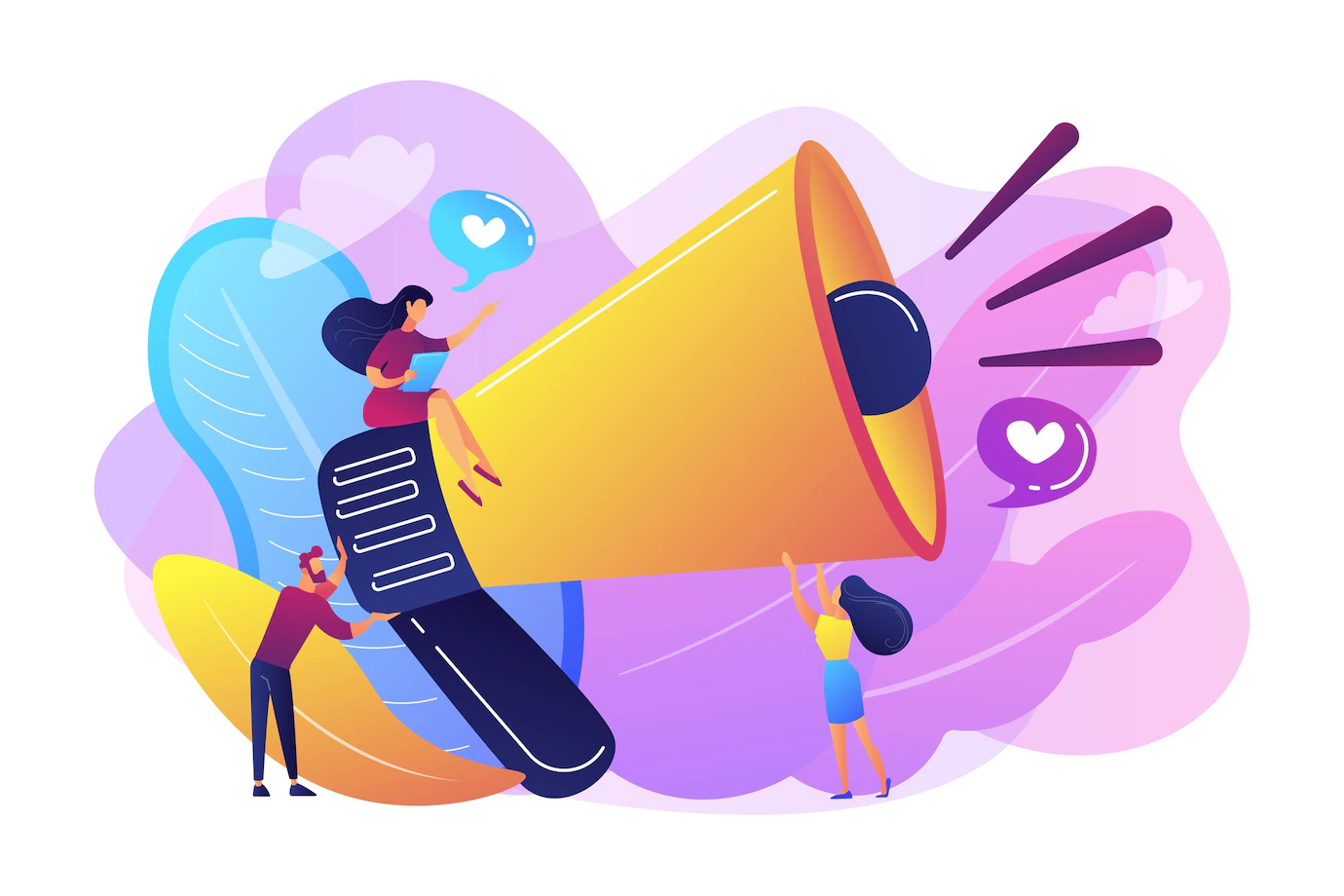 Top 3 des spécialisations des prestataires choisis
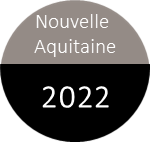 annonceurs
+
tous ces outils sont plus utilisés dans les entreprises ≥ 250 salariés
+
+
+
Autres spécialisations
+
+
Citations > 10%
+
+
+
+
+
+
Q12B Et s’ils sont situés dans votre région ou hors de votre région ?
Base = annonceurs ayant recours à des agences ou prestataires externe
– Plusieurs réponses possibles – 18 à 118 répondants
Q12A Pouvez-vous dire à quel type de prestataires vous faites appel dans ce domaine ?
Base = annonceurs = 214 répondants
Enquête quantitative
La créativité, la réactivité et le prix sont les 3 principaux critères de choix d’un prestataire, dont la notoriété importe peu.
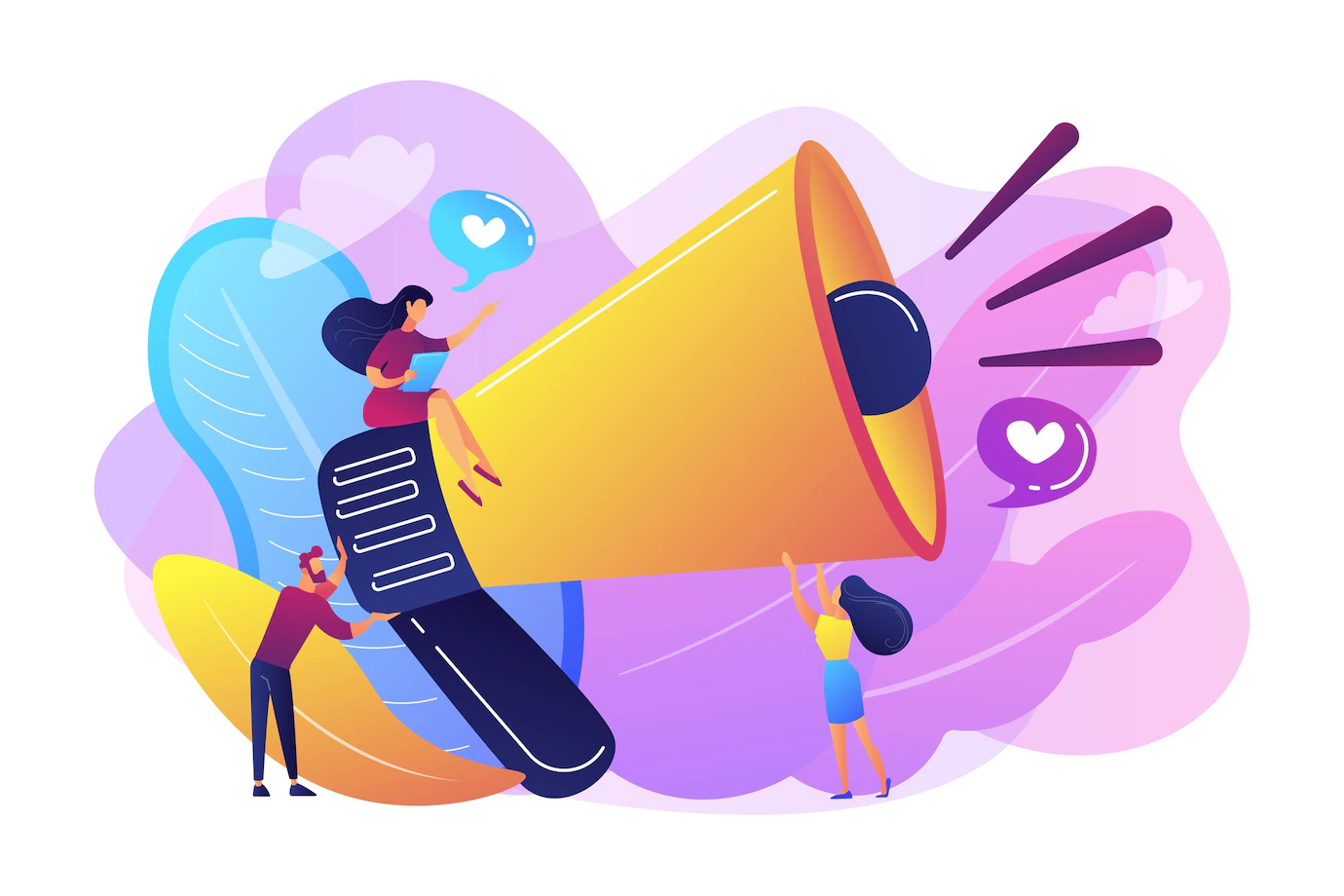 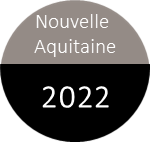 annonceurs
Critères de choix des prestataires
(% total important)
% très important > 70 %
+
< 250 salariés  (100%)
+
< 250 salariés  (31% très important vs 25% total)
+
Gironde (89%)
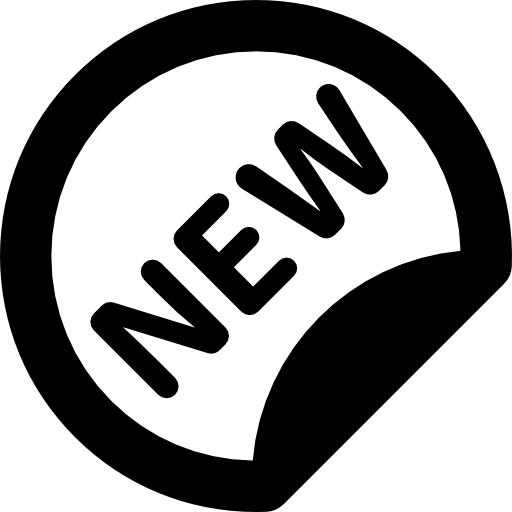 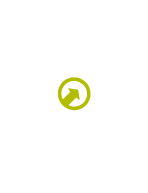 Q13 Pour chacun des critères suivants, diriez-vous qu’il est très, assez, peu ou pas du tout important dans votre choix d’une agence ou d’un prestataire pour mener vos actions de communication… ? 
Base = annonceurs ayant recours à des agences ou prestataires externe – Plusieurs réponses possibles – 165 répondants
Enquête quantitative
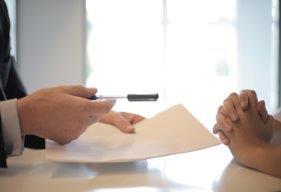 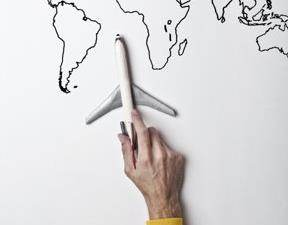 L'offre des prestataires
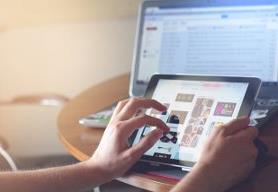 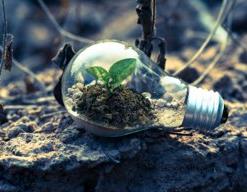 Dans plus d’1 cas sur 2, le client de l’agence prestataire est située en région.
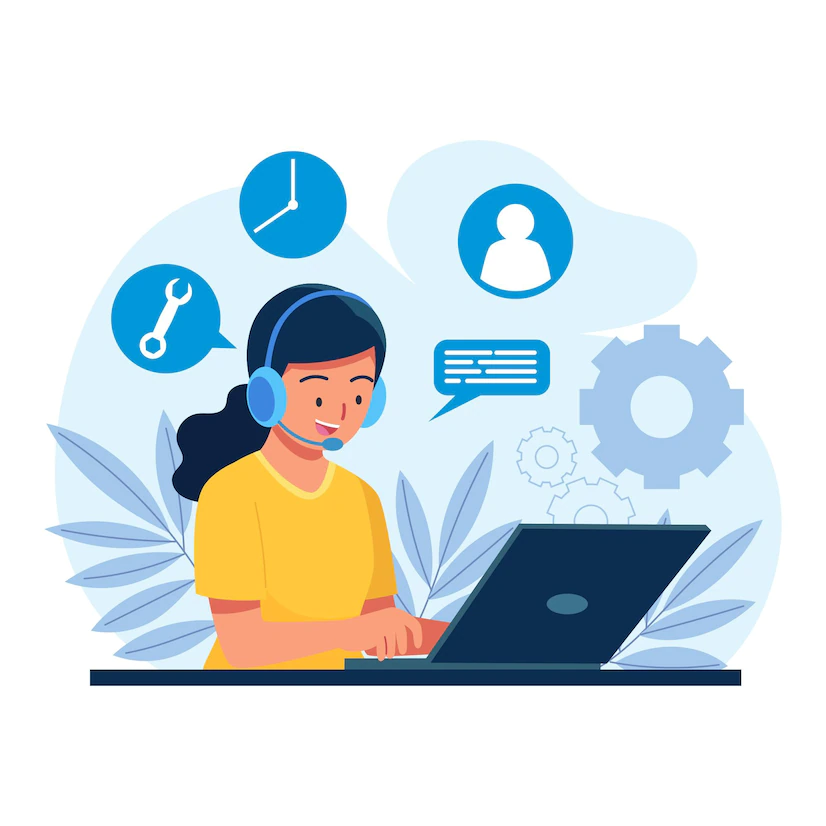 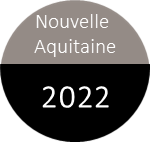 Localisation géographique des clients
prestataires
Exclusivement en Nouvelle - Aquitaine
Autant en Nouvelle - Aquitaine que hors Nouvelle - Aquitaine
Total
Nouvelle Aquitaine
57%
16% 2019
25% 2019
62% 2019
46% 2019
Majoritairement hors Nouvelle - Aquitaine
Majoritairement en Nouvelle - Aquitaine
10% 2019
Total
Hors 
Nouvelle Aquitaine
16%
Exclusivement hors Nouvelle - Aquitaine
13% 2019
Q15 Vous diriez plutôt que vos clients sont localisés… ? 
Base = Prestataires – Une seule réponse possible – 155 répondants
Enquête quantitative
Les actions des prestataires tournent principalement autour de la communication institutionnelle, sur la marque ou le produit …
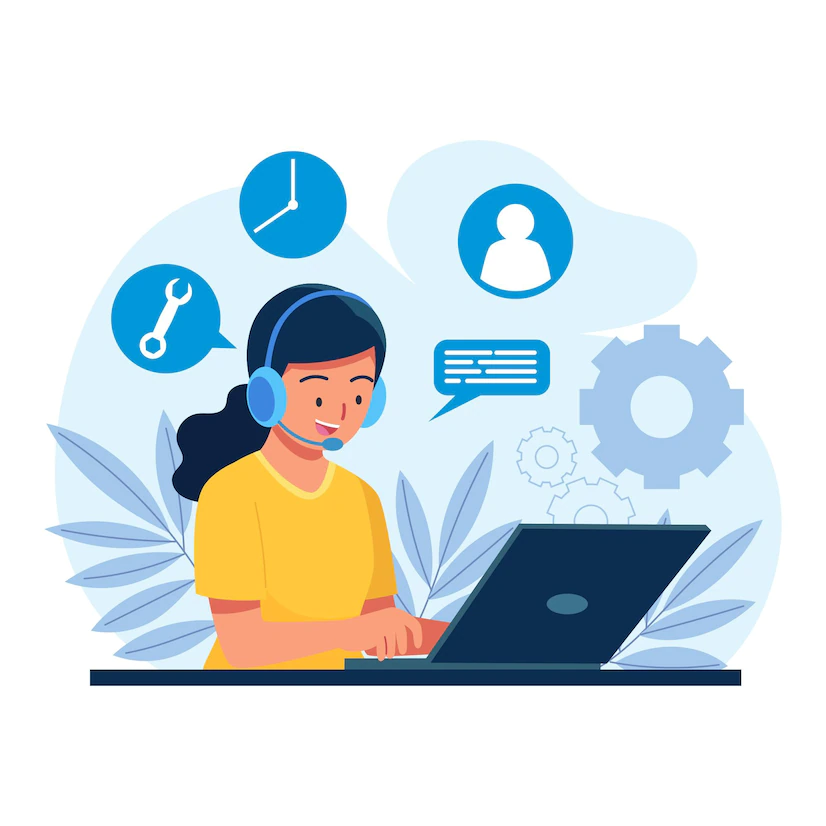 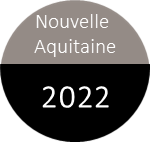 Périmètre d’intervention
Citations  ≥ 5%
prestataires
-
Prestataires indépendants (53%)
+
< 10 salariés  (80%)
≥ 10 salariés  (82%)
-
Prestataires indépendants (51%)
+
Hors Gironde (52%)
-
Gironde (33%)
-
< 10 salariés (20%)
+
≥ 10 salariés  (58%)
+
≥ 10 salariés  (30%)
-
Prestataires indépendants (9%)
+
≥ 10 salariés  (27%)
« Autres » : 
Marketing digital, Communication stratégique, Communication visuelle, graphisme, Communication digitale
Q16 Quels sont vos principaux périmètres d’intervention ? 
Base = Prestataires – Plusieurs réponses possibles – 157 répondants
Enquête quantitative
… avec des prestations variées : le digital, la création graphique et la communication globale sont en tête de liste.
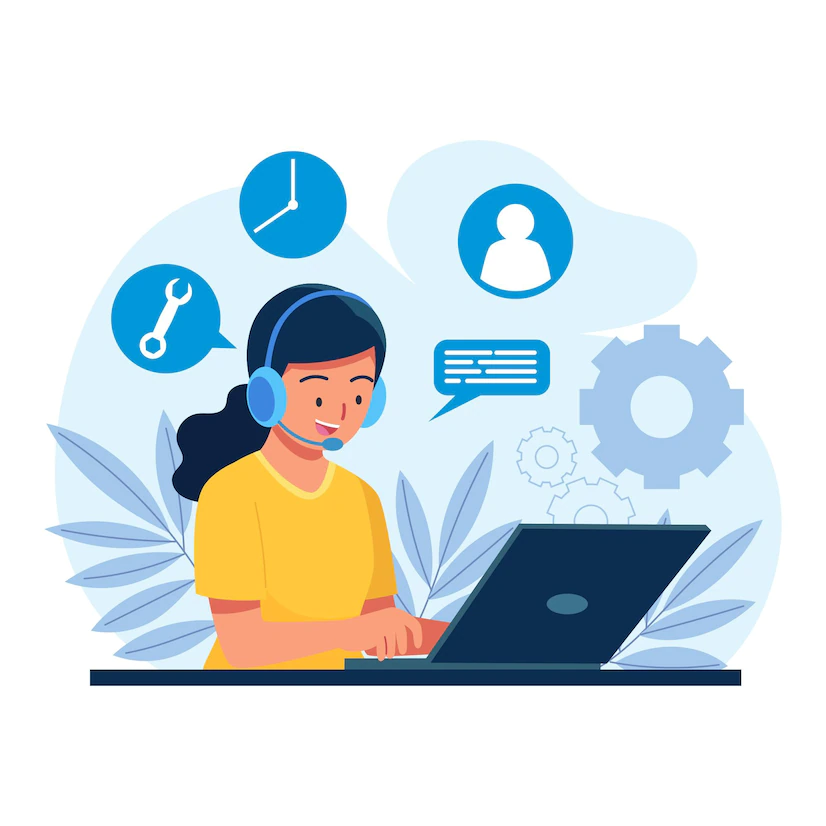 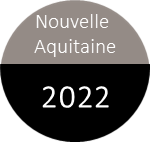 prestations proposées
-
Prestataires indépendants (44%)
50% 2019
prestataires
+
≥ 10 salariés  (76%)
65% 
DIGITAL 
(marketing + internet/intranet)
64% 2019
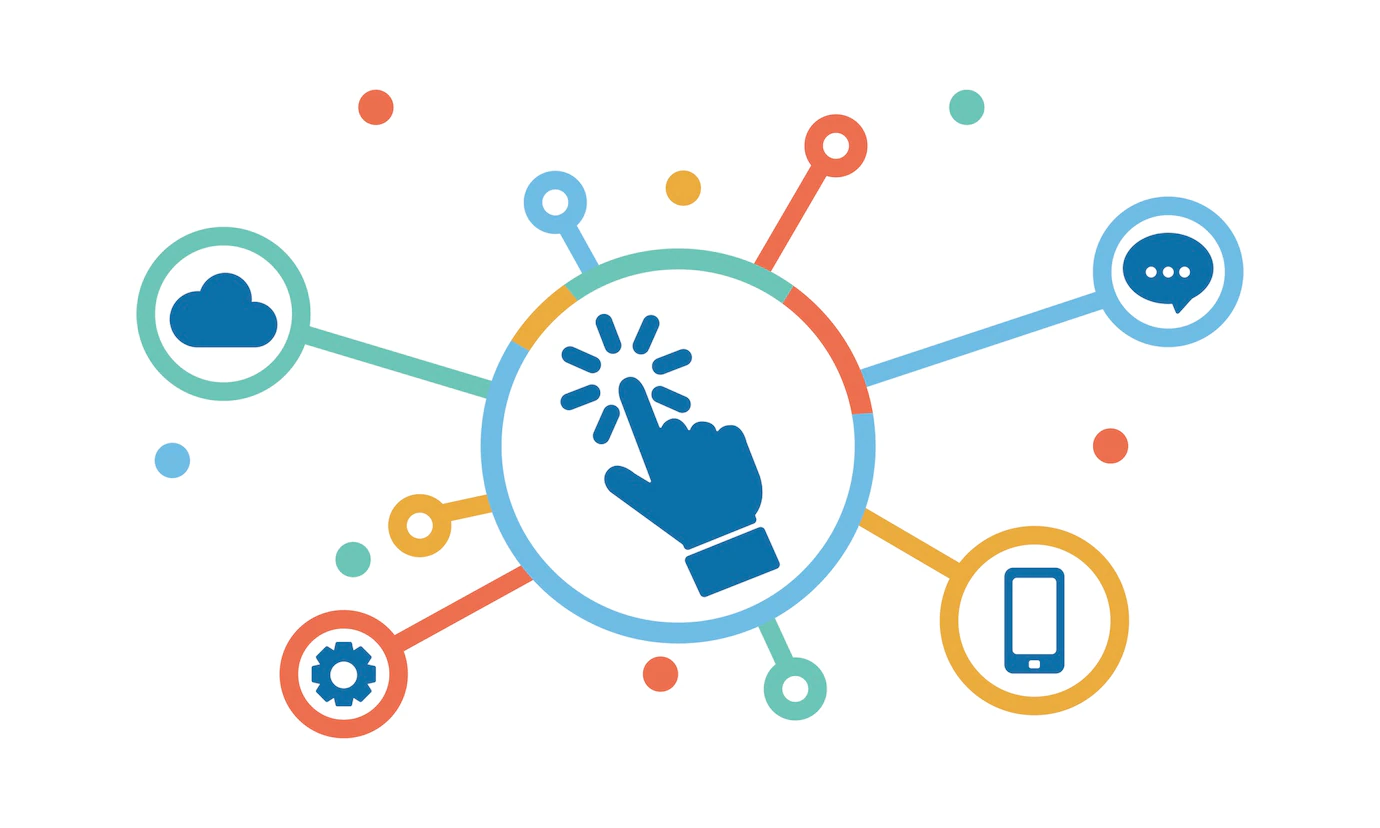 -
Prestataires indépendants (40%) / Gironde (43%)
47% 2019
+
≥ 10 salariés  (76%)
+
53% 2019
≥ 10 salariés  (73%)
+
+
-
≥ 10 salariés  (91%)
≥ 10 salariés  (72%)
53% 2019
Prestataires indépendants (35%)
-
Prestataires indépendants (51%)
-
Prestataires indépendants (24%) / Gironde (29%)
30% 2019
+
≥ 10 salariés  (58%) / Hors Gironde (46%)
29% 
MARKETING 
(direct, veille, études)
37% 2019
40% 2019
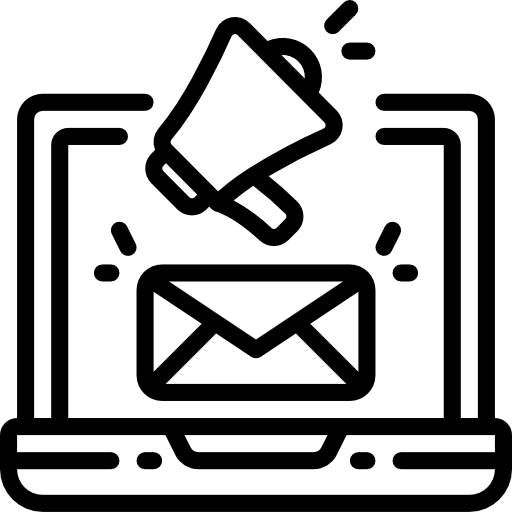 37% 2019
+
≥ 10 salariés  (52%)
28% 2019
-
< 10 salariés (16%)
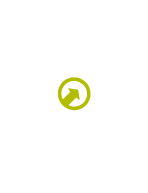 14% 2019
29% 2019
18% 2019
23% 2019
+
13% 2019
Gironde (20%)
(1) Newsletter, animation 
des réseaux sociaux - de communautés, campagne d’e-mailing - de sms
16% 2019
12%
 2019
(2) mailing, télémarketing
Q17A Quels sont les principaux types de prestations que vous proposez à vos clients ?  
Base = Prestataires – Plusieurs réponses possibles – 158 répondants
Enquête quantitative
[Speaker Notes: Pourquoi 65% digital ? la question est en réponses multiples, et le % calculé sur la base des répondants (individus).
Le 65% digital est le cumul des 57% digital internet/intranet + 48% marketing digital  la majorité des répondants s’exprimant sur le « digital » parlent des 2 notions.]
Des prestations souvent conduites en collaboration avec d’autres acteurs indépendants ou au sein d’agences.
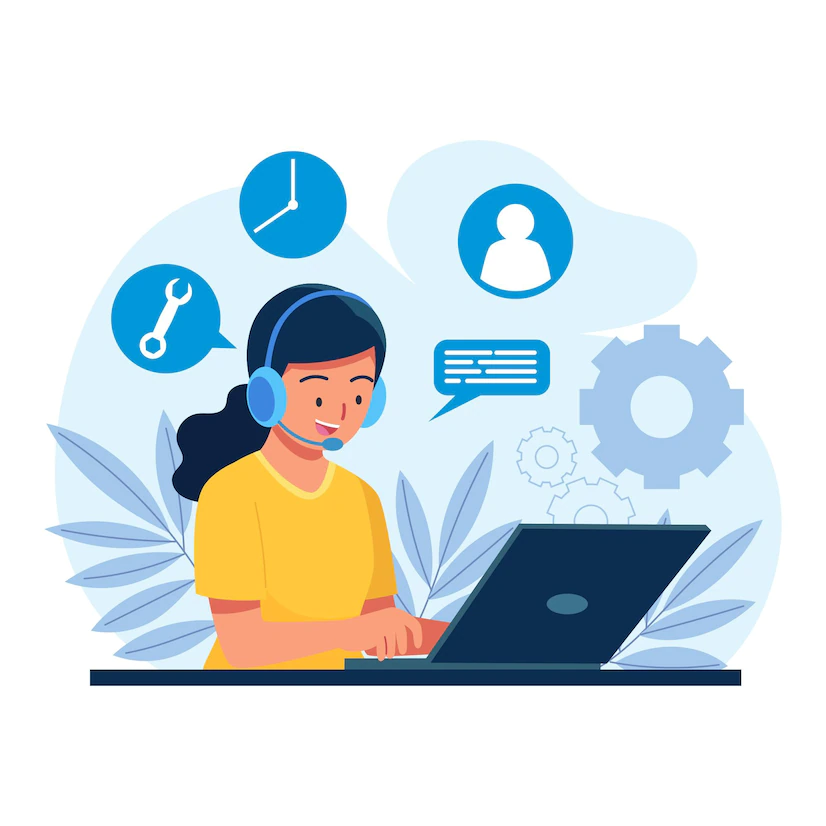 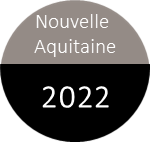 Collaborations de travail (réseau)
prestataires
+
Gironde (95%)
-
Hors Gironde (83%)
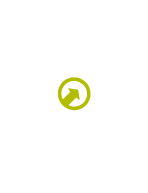 38% 2019
52% 2019
10% 2019
Q17B Lors de ces missions pour vos clients, travaillez-vous en réseau avec d’autres agences de communication ou indépendants… ?
 Base = Prestataires hors NSP 2% –– 154 répondants
Enquête quantitative
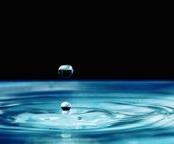 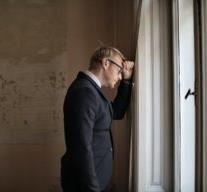 La communication post Covid-19
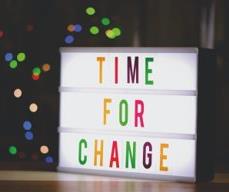 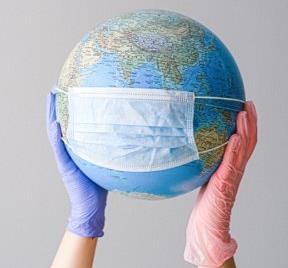 Dans près de 9 cas sur 10, la crise Covid-19 a impacté la communication, apportant des changements qui persistent encore aujourd’hui pour 75% des acteurs au global.
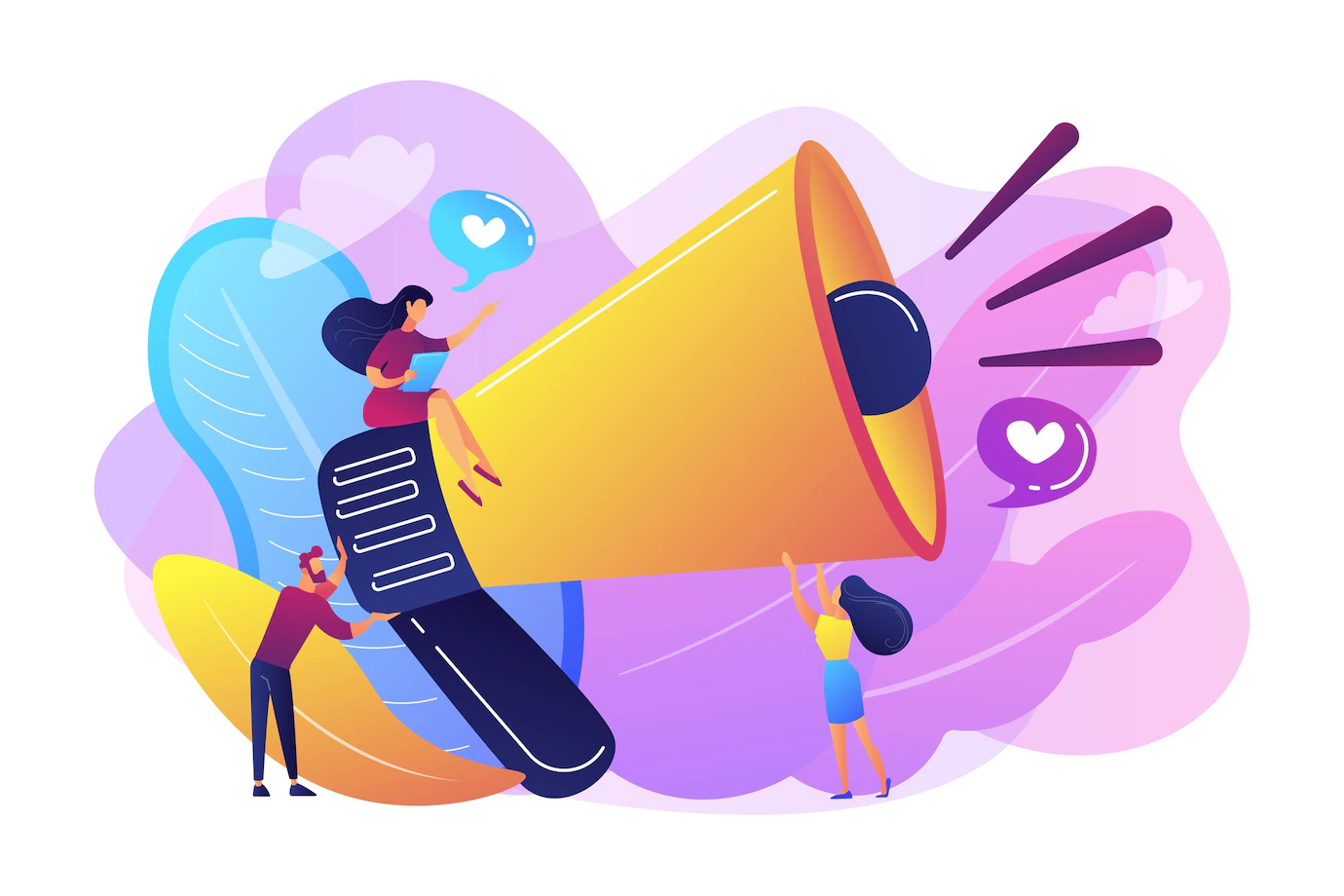 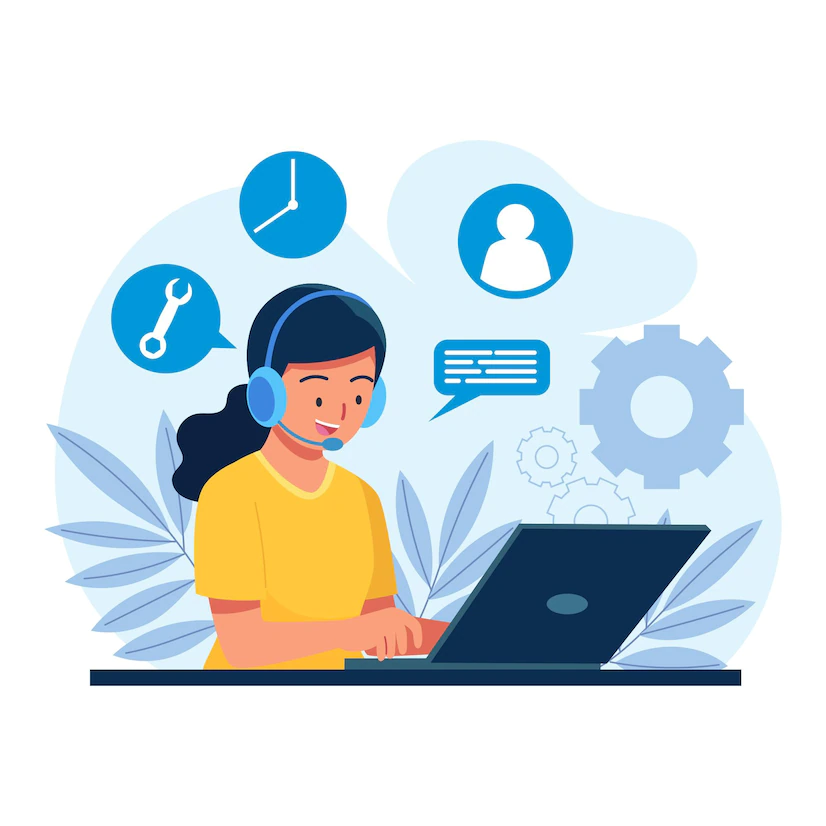 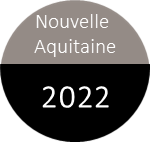 annonceurs
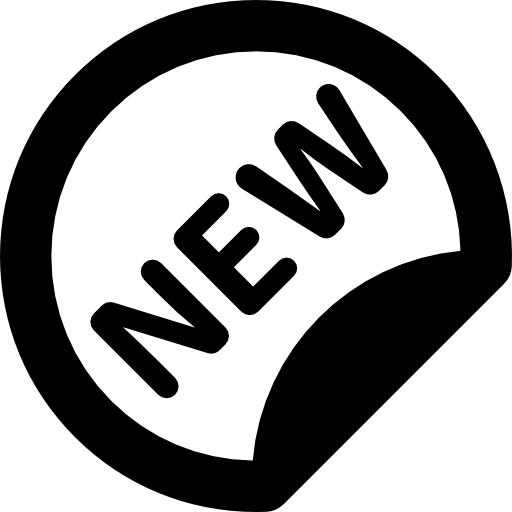 Impact du Covid-19 sur la communication
prestataires
Au global, il y a eu des changements pour 87%
TOTAL 
ECHANTILLON
-
< 250 salariés  (82%)
+
≥ 10 salariés (58%)
-
< 250 salariés  (32%)
+
< 250 salariés  (18%)
Q17C Parmi les affirmations suivantes, laquelle exprimerait le mieux les changements que cette crise a apporté pour la communication de votre entreprise/collectivité (en interne comme en externe)… ? 
Base = ensemble – Une seule réponse possible – 371 répondants = 214 Annonceurs  + 157 Prestataires
Enquête quantitative
Ce sont les relations de travail et la communication interne qui ont été le plus impactés par la crise : 46% des acteurs indiquent un changement important à ce sujet …
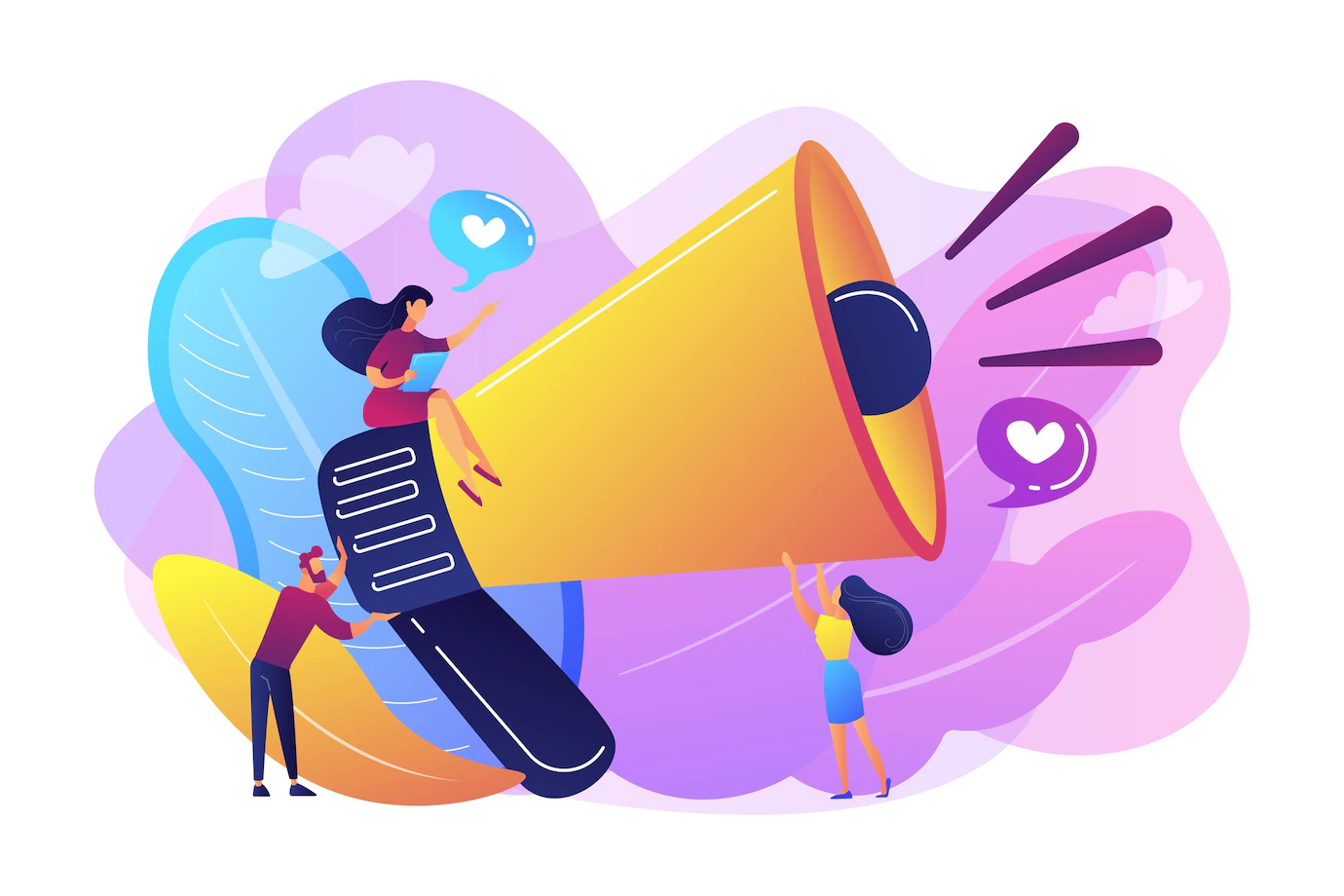 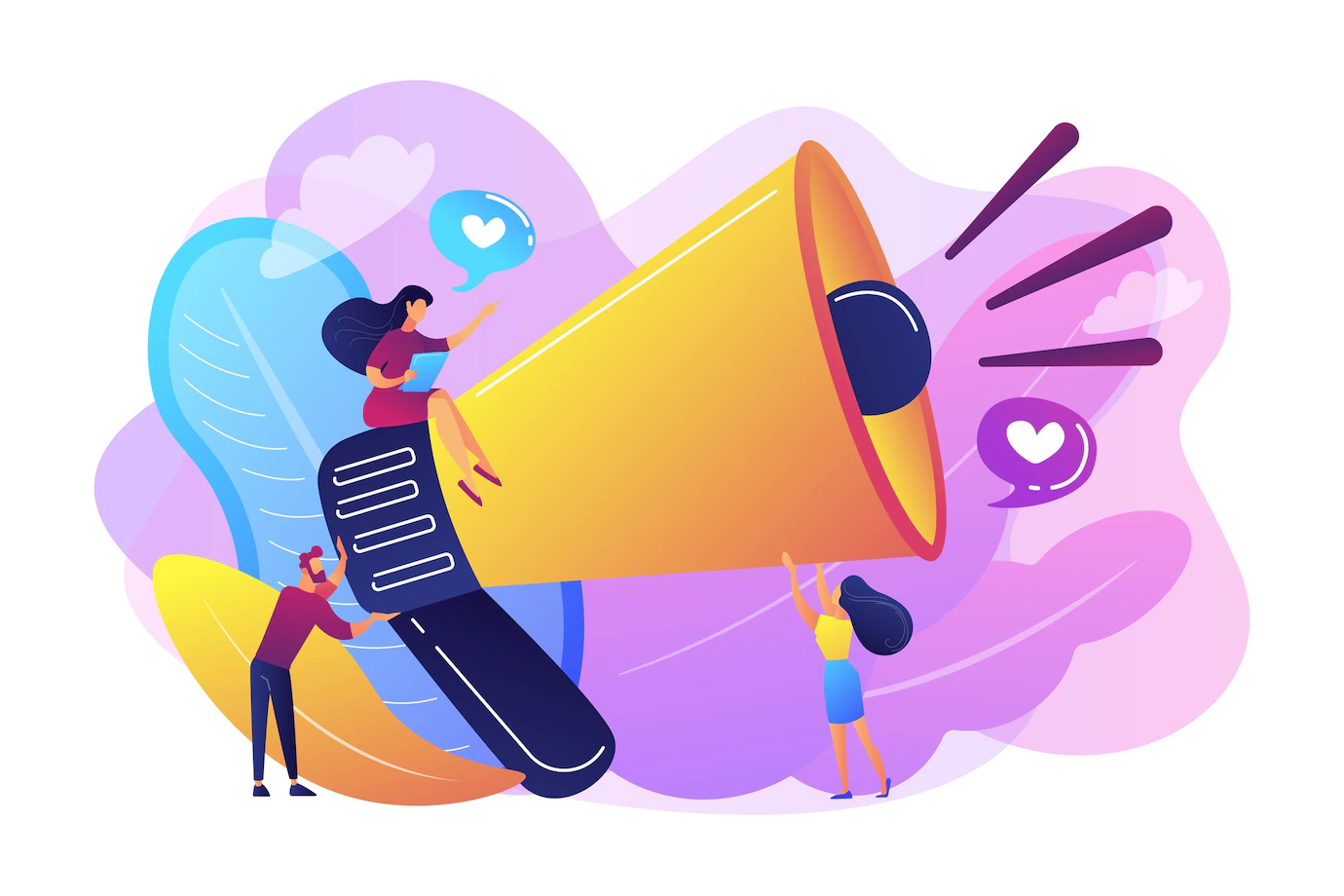 Changements apportés suite au Covid-19
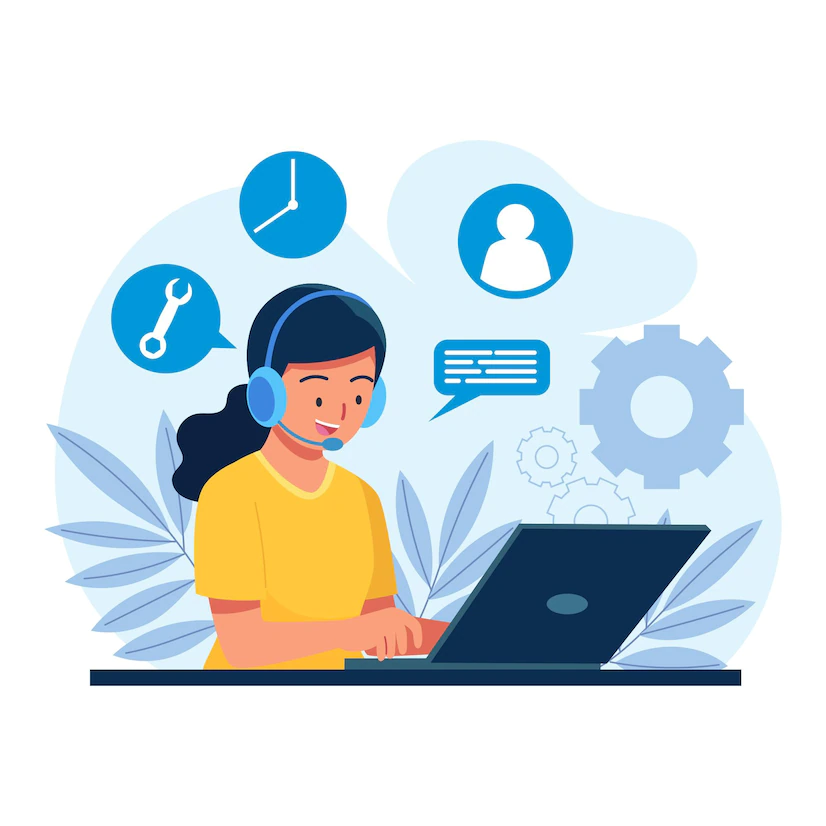 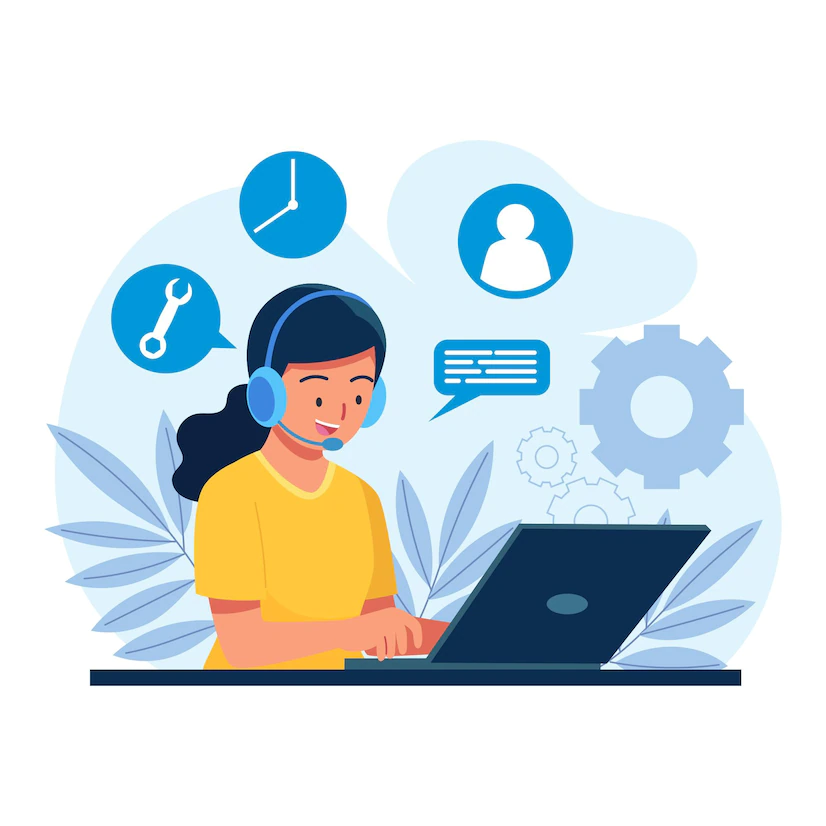 annonceurs
annonceurs
Note sur 5 (0 = pas de changement   5 = changement très important)
% Note 4-5 = changement important
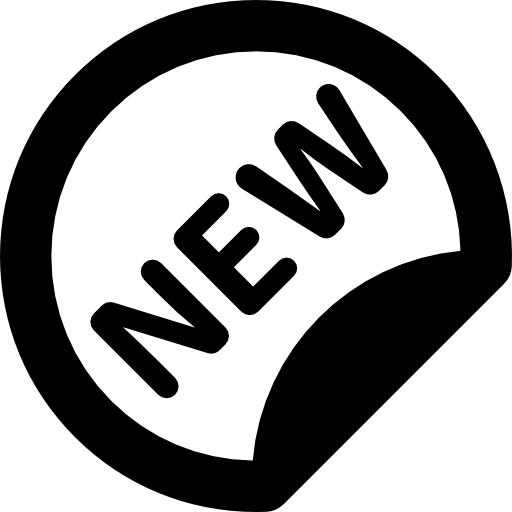 prestataires
prestataires
TOTAL 
ECHANTILLON
TOTAL 
ECHANTILLON
-
-
+
+
-
+
Indépendants (2,7)
< 250 salariés  (1,8)
Q17D En utilisant une échelle de 0 à 5, diriez-vous que ces domaines ont subi des changements en lien avec la crise Covid19 ?
Base = ensemble ayant perçu du changement – 320 répondants Total (176 Annonceurs + 144 Prestataires)
Enquête quantitative
… alors que le budget et les moyens humains alloués à la communication ont été moins impactés.
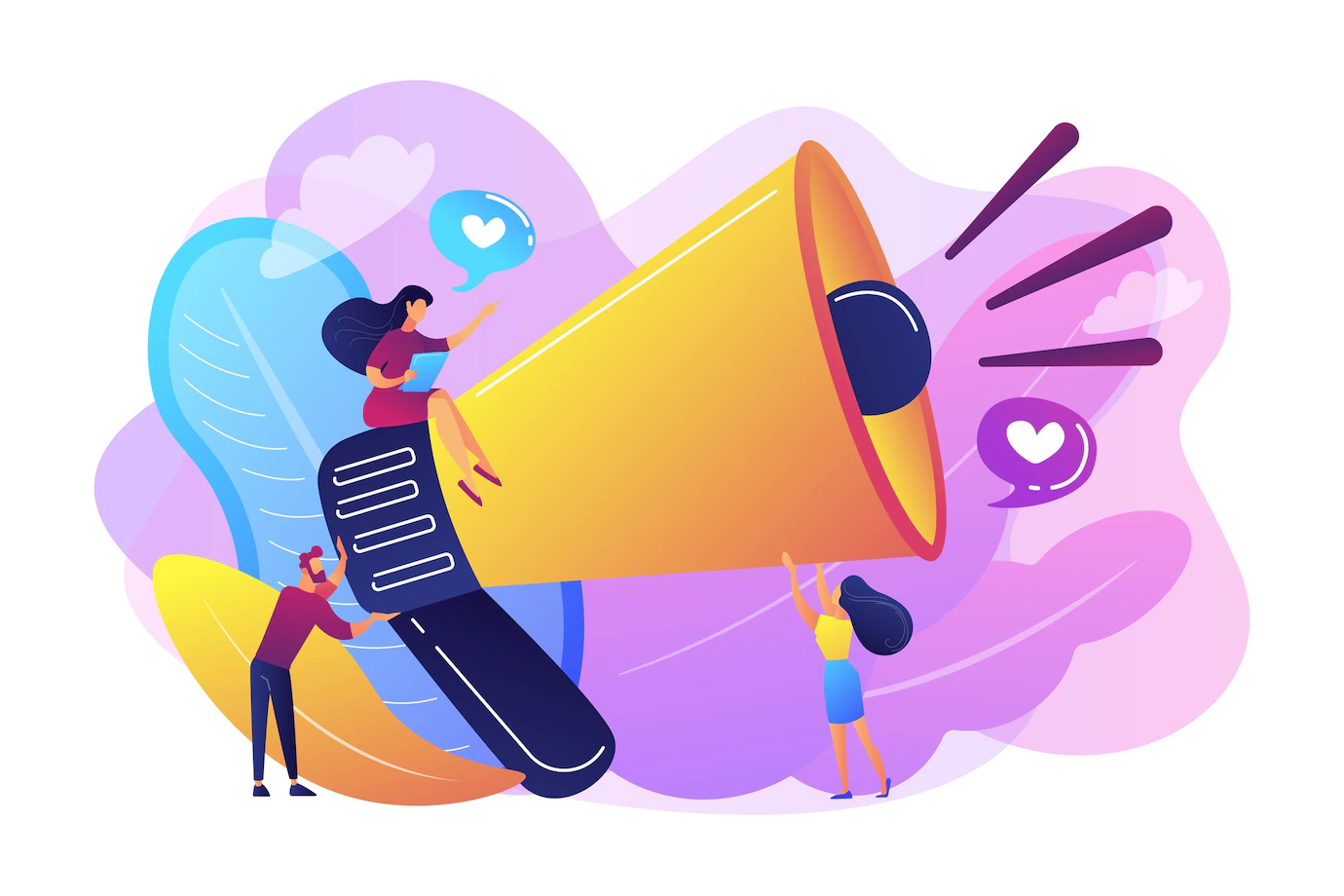 Pas de changements apportés suite au Covid -19
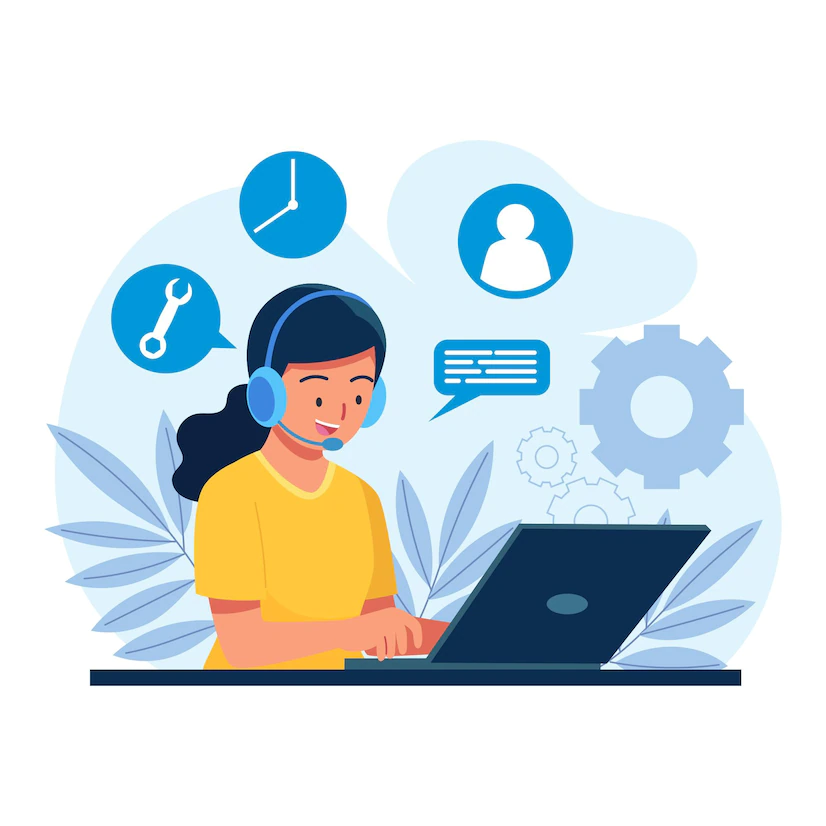 annonceurs
% Note 0 = pas de changement
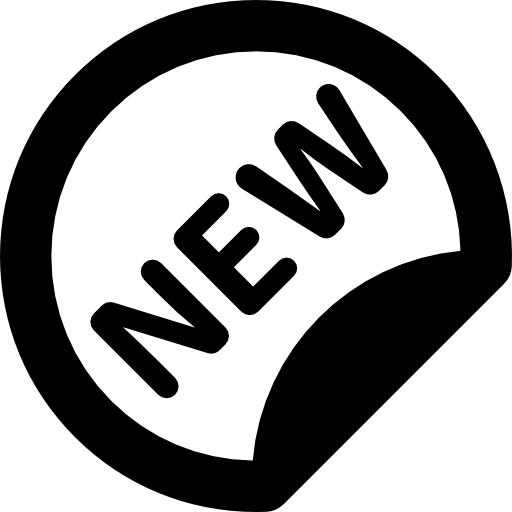 prestataires
TOTAL 
ECHANTILLON
Q17D En utilisant une échelle de 0 à 5, diriez-vous que ces domaines ont subi des changements en lien avec la crise Covid19 ?
Base = ensemble ayant perçu du changement – 320 répondants Total (176 Annonceurs + 144 Prestataires)
Enquête quantitative
Et spontanément, c’est la marque employeur / RH qui ressort le plus comme un autre domaine affecté par la crise, suivi par des changements dans l’organisation du travail, notamment avec l’essor du télétravail et des échanges en visio internes et externes.
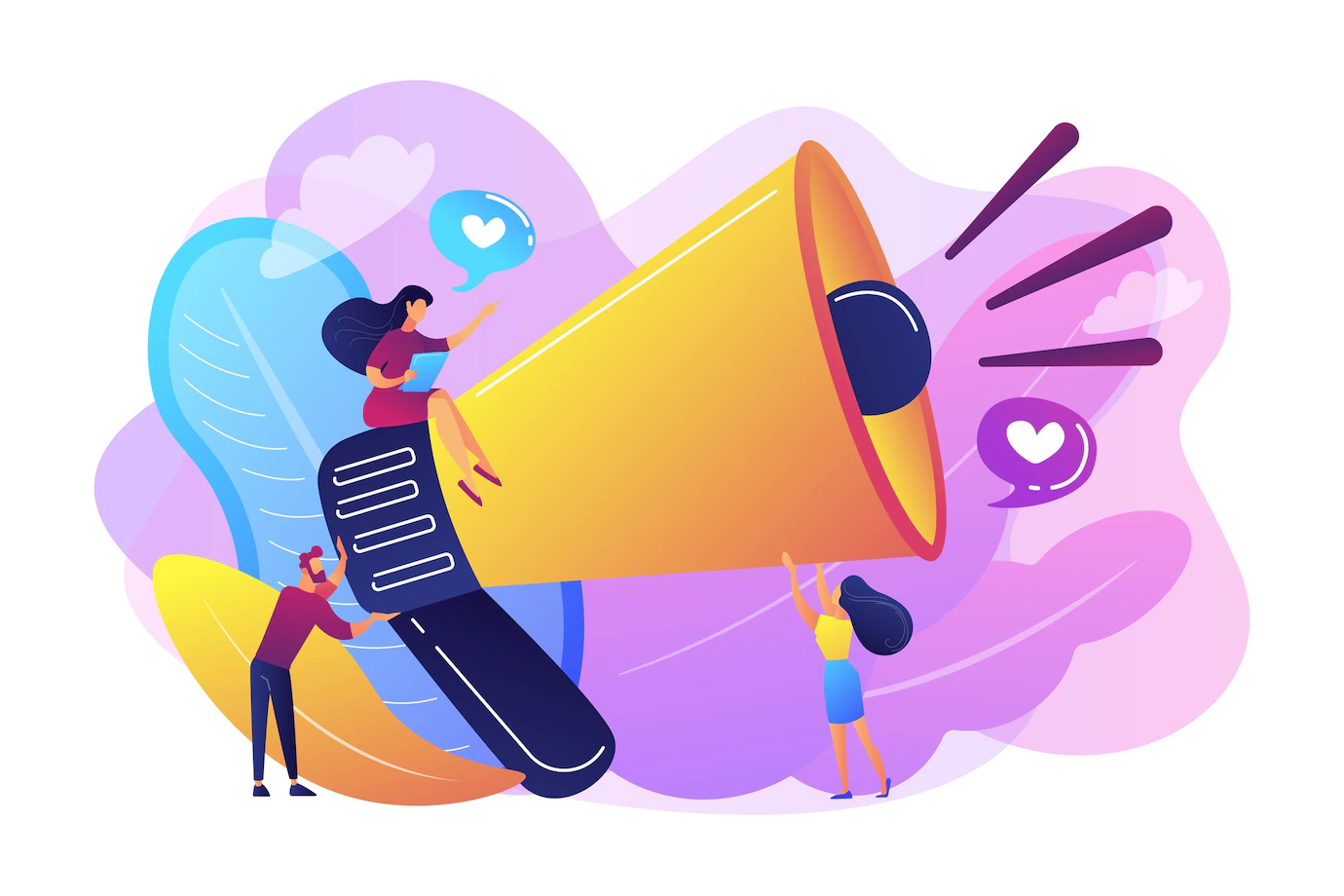 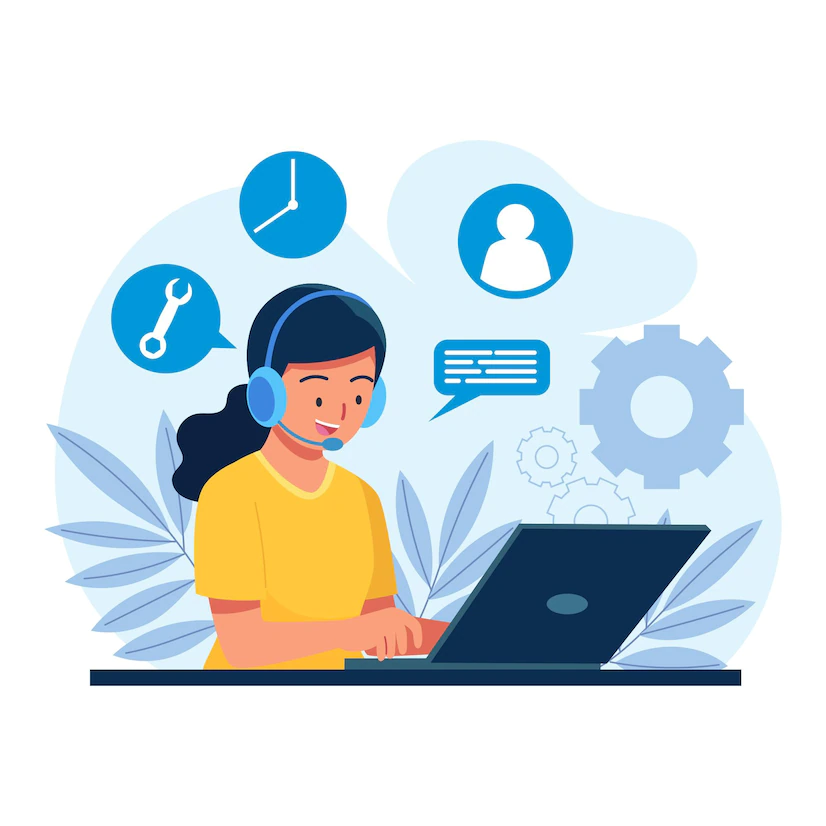 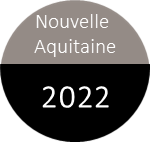 annonceurs
Autres domaines affectés
Réponses spontanées - Citations ≥ 10%
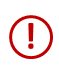 prestataires
Base répondant faible par sous-cible
TOTAL 
ECHANTILLON
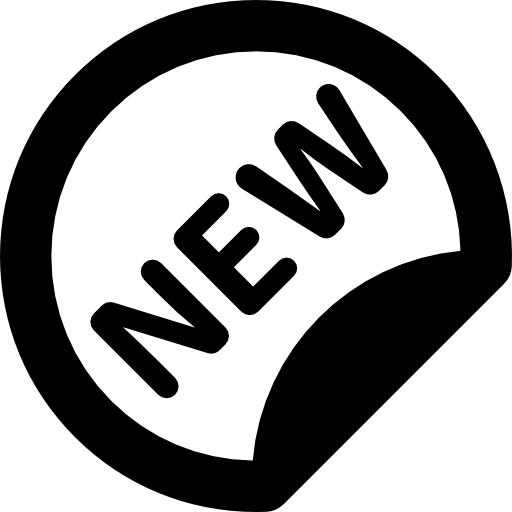 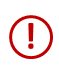 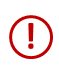 Q17E Pensez-vous à d’autres domaines ayant été affectés par des changements importants en lien avec la crise Covid19 au sein de votre entreprise ? 
Base = ensemble ayant perçu du changement – Réponse libre – 51 répondants (27 Annonceurs + 24 Prestataires)
Enquête quantitative
Le lien social entre collaborateurs et l’attention qui leur est portée font consensus.L’importance stratégique de la communication est aussi fortement reconnue.Les prestataires constatant plus d’effets de la crise que les annonceurs.
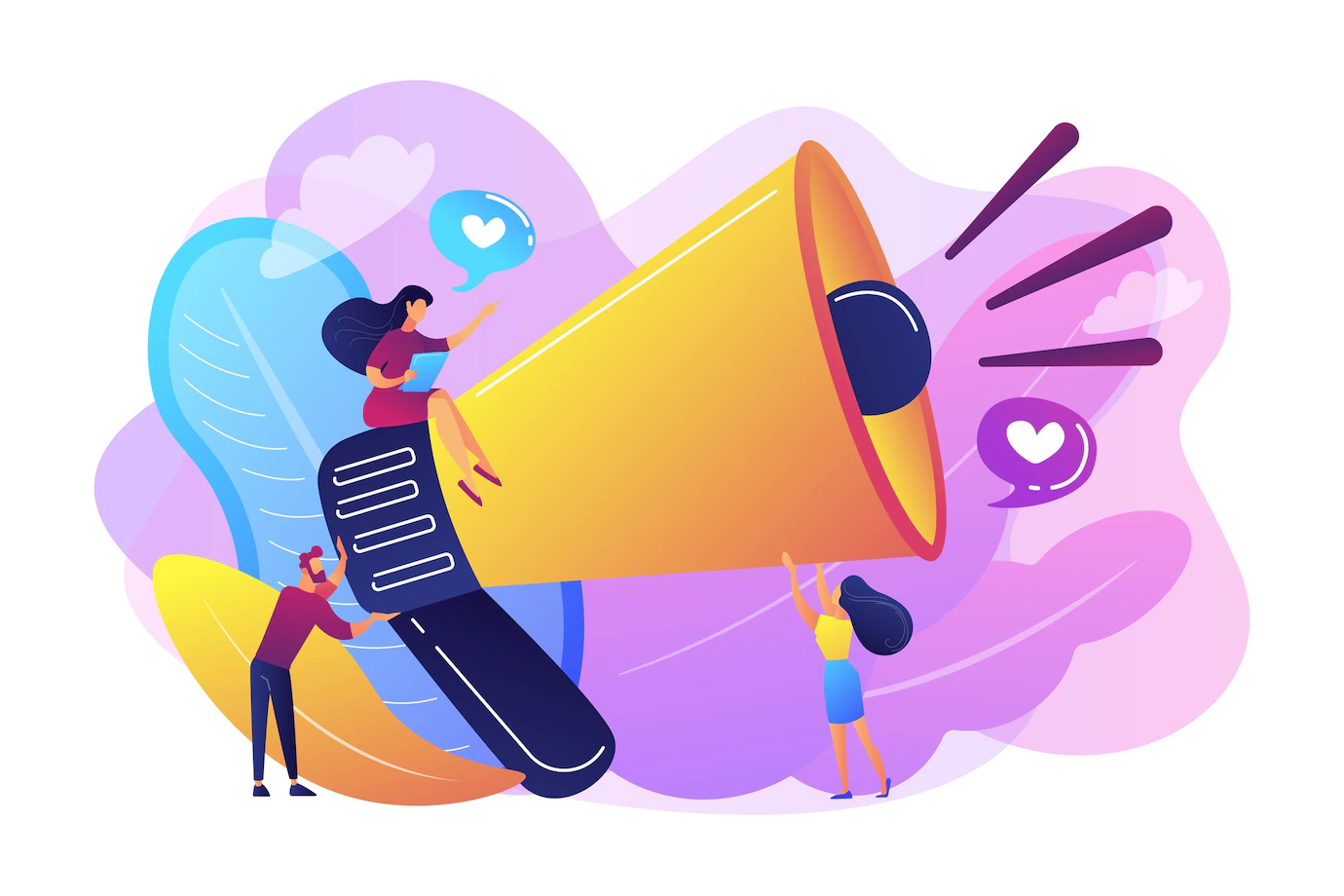 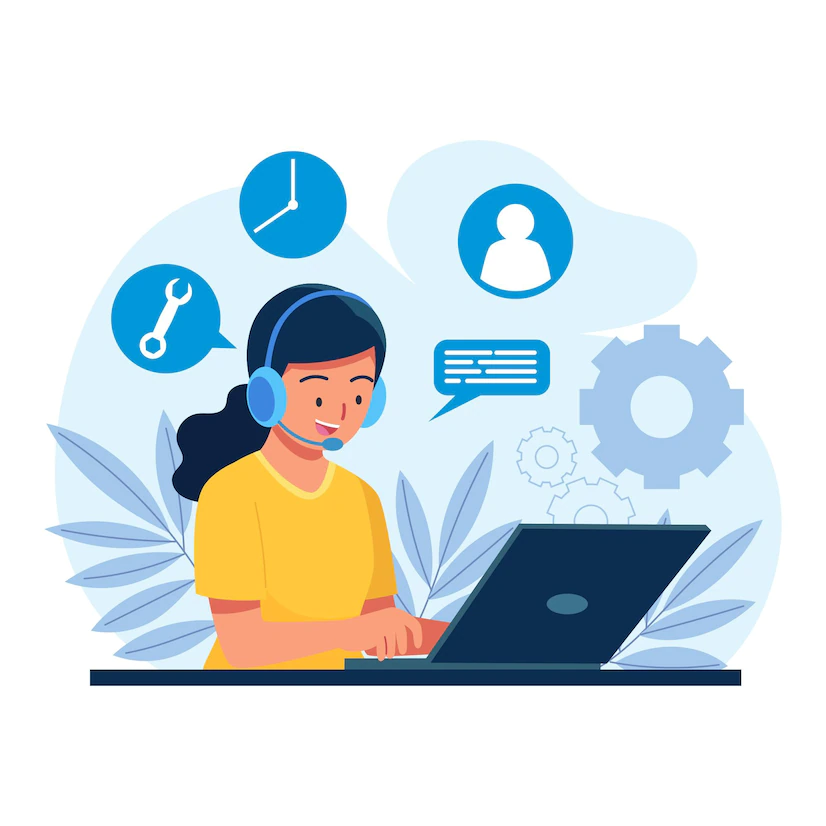 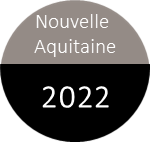 annonceurs
Evolution de la communication suite au Covid-19
% TOTAL D’ACCORD
prestataires
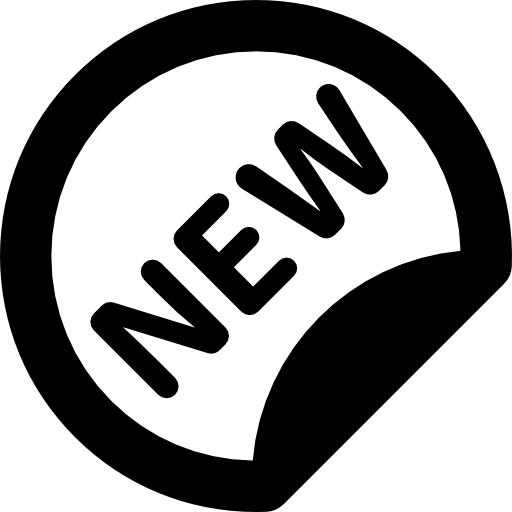 % tout à fait d’accord > 30 %
TOTAL 
ECHANTILLON
-
+
-
-
+
≥  250 salariés  (43%)
-
≥  250 salariés  (41%)
-
+
+
Gironde (66%)
-
+
-
Indépendants (23%)
(*) Moindre engagement, restauration incomplète des relations antérieures
Q17F Voici quelques affirmations concernant l'évolution de la communication à l'issue de la crise Covid19. Dans quelles mesures êtes-vous d’accord avec chacune d’elles ? 
Base = ensemble ~290 répondants au total (Hors NSP
Enquête quantitative
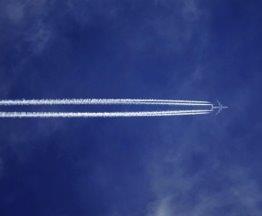 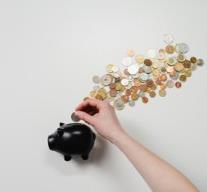 Perspectives & tendances du métier
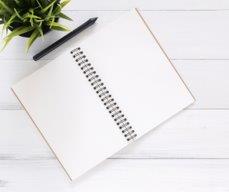 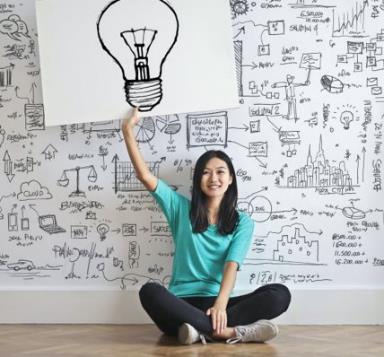 Les projets en lien avec le digital sont les prochaines actions prévues des annonceurs …
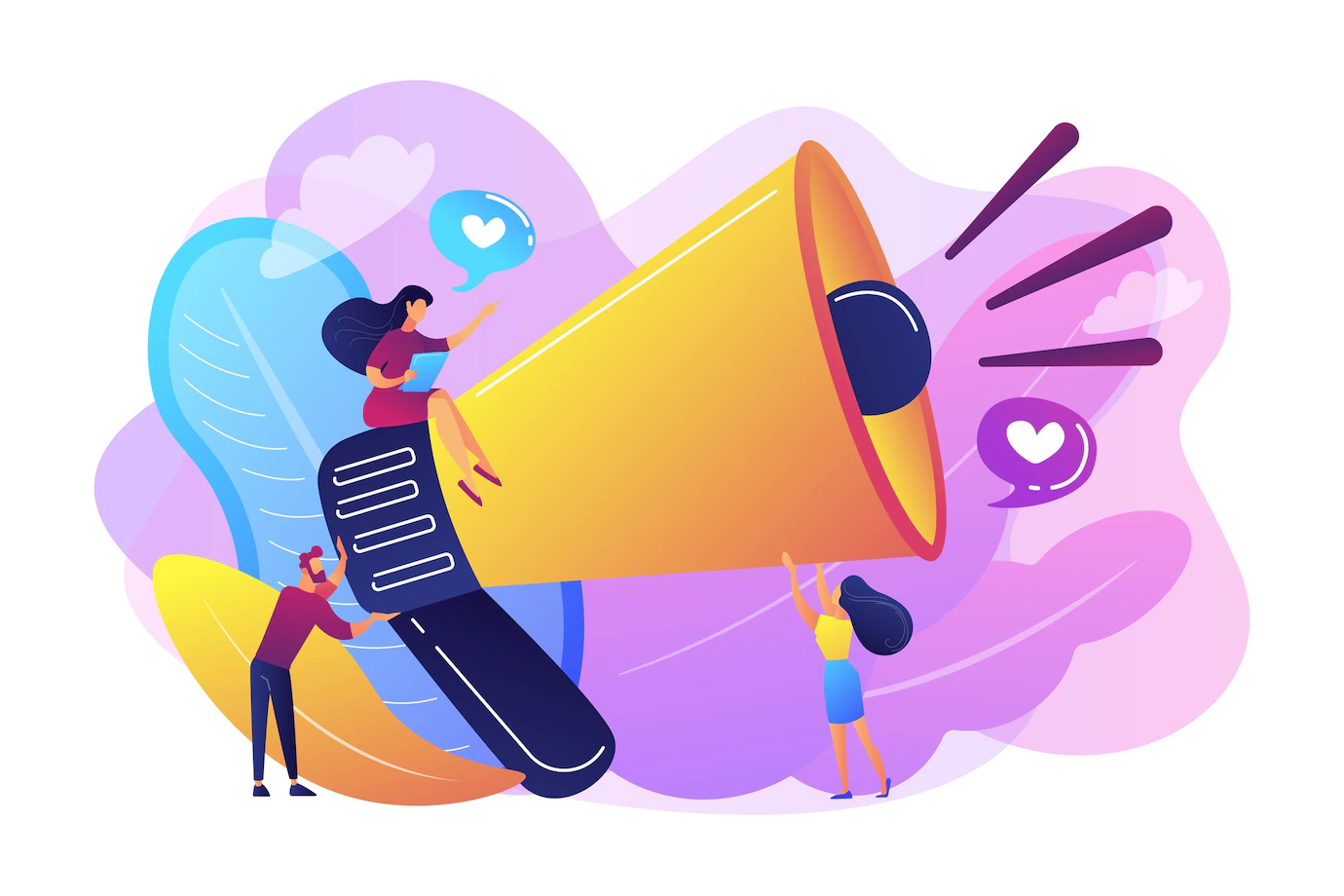 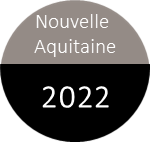 annonceurs
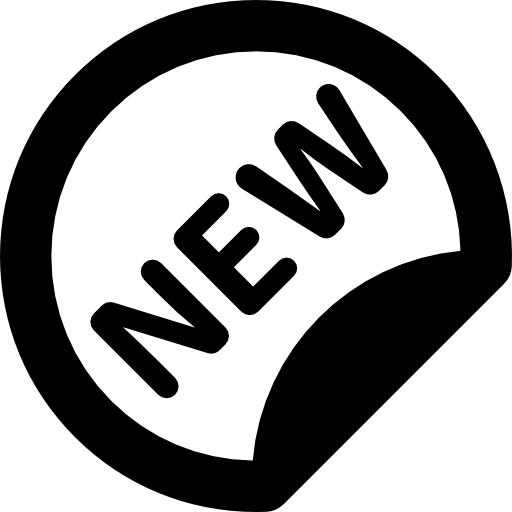 Projet de communication des annonceurs
73% 2019
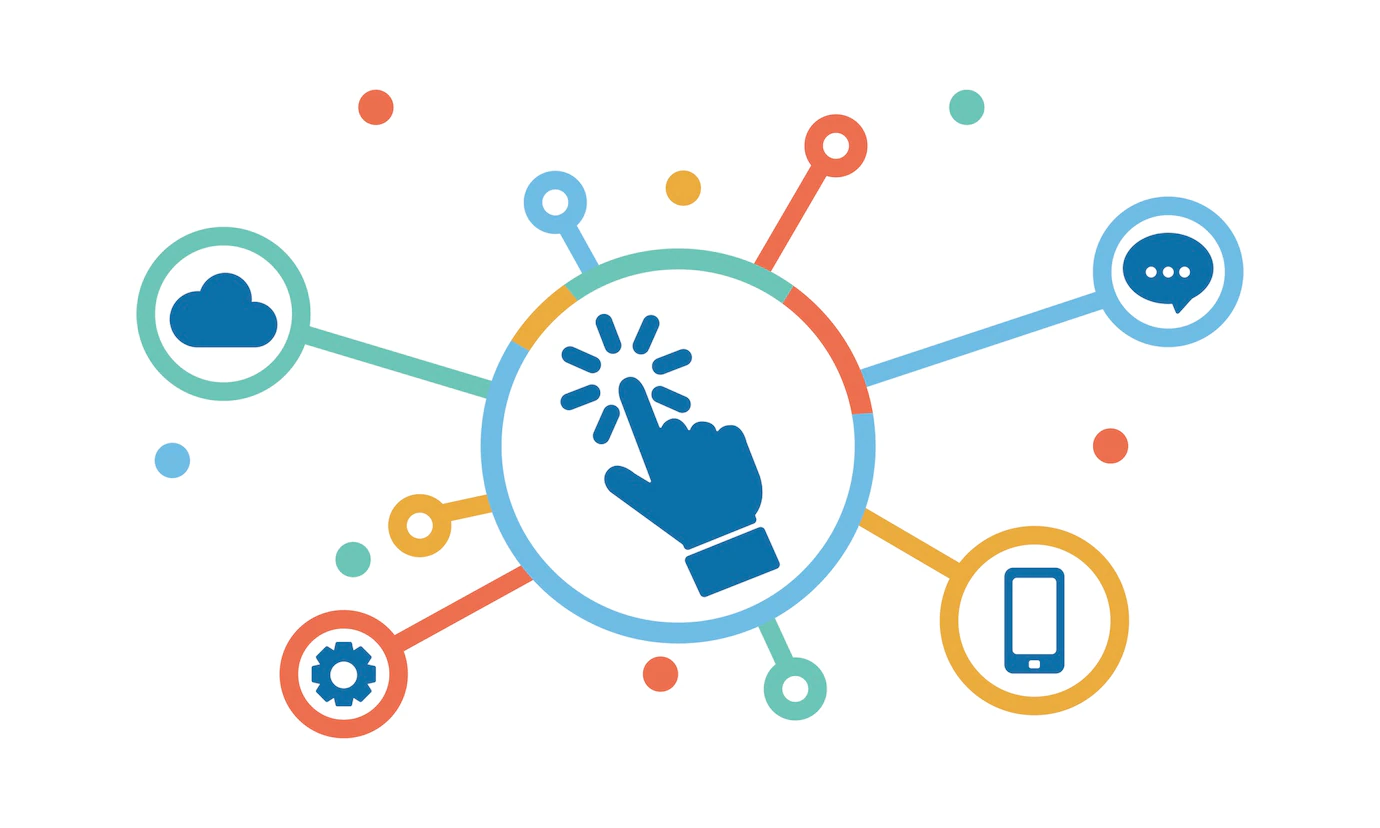 43% 2019
78% DIGITAL 
(site internet + réseaux sociaux)
46% 2019
(*) 11% Démarche RSE, politique globale,  3% Communication sur les actions RSE, 
1% Bilan carbone, Fresque du climat, Label
Q18 Quels sont vos prochains projets en termes de communication ? 
Base = annonceurs – 142 répondants – plusieurs réponses possibles
Enquête quantitative
[Speaker Notes: Pourquoi 78% digital ? la question est en réponses multiples, et le % calculé sur la base des répondants (individus).
Le 78% digital est le cumul des 41% refonte site internet + 67% réseaux sociaux  la majorité des répondants s’exprimant sur le « digital » parlent des 2 notions.

La comparaison à 2019 ne peut se faire que sur quelques items car la liste réponses a changé]
… les outils numériques et digitaux concentrant les principales évolutions pour leur métier, suivie par la communication responsable en lien avec la RSE et probablement associée à une prise de recul pour redonner du sens.
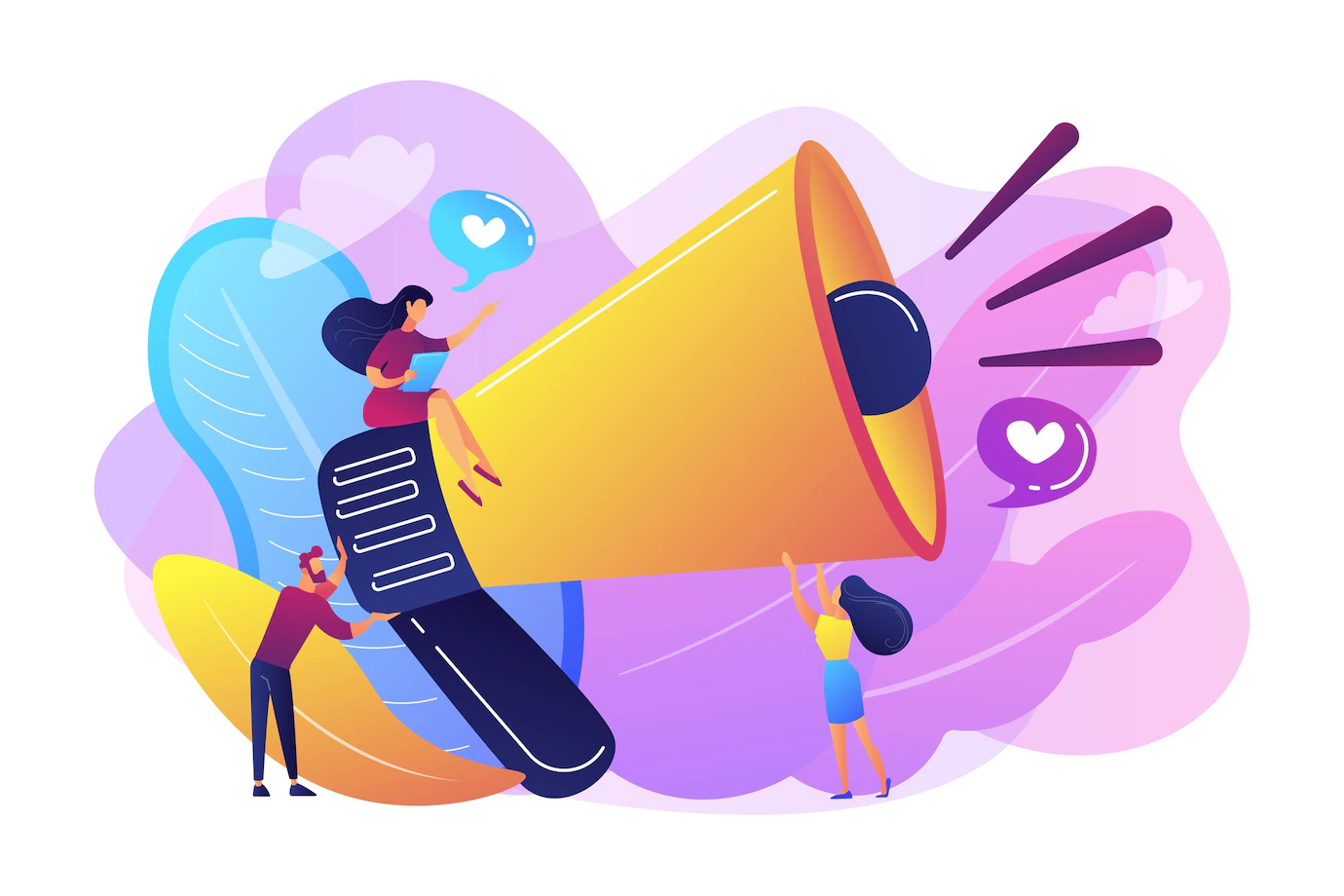 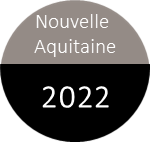 33% NSP, RAS, Aucune évolution
annonceurs
Principales évolutions du métier
Commentaires spontanés  % ≥ 5%  :
30% 2019
5% 2019
4% 2019
9% 2019
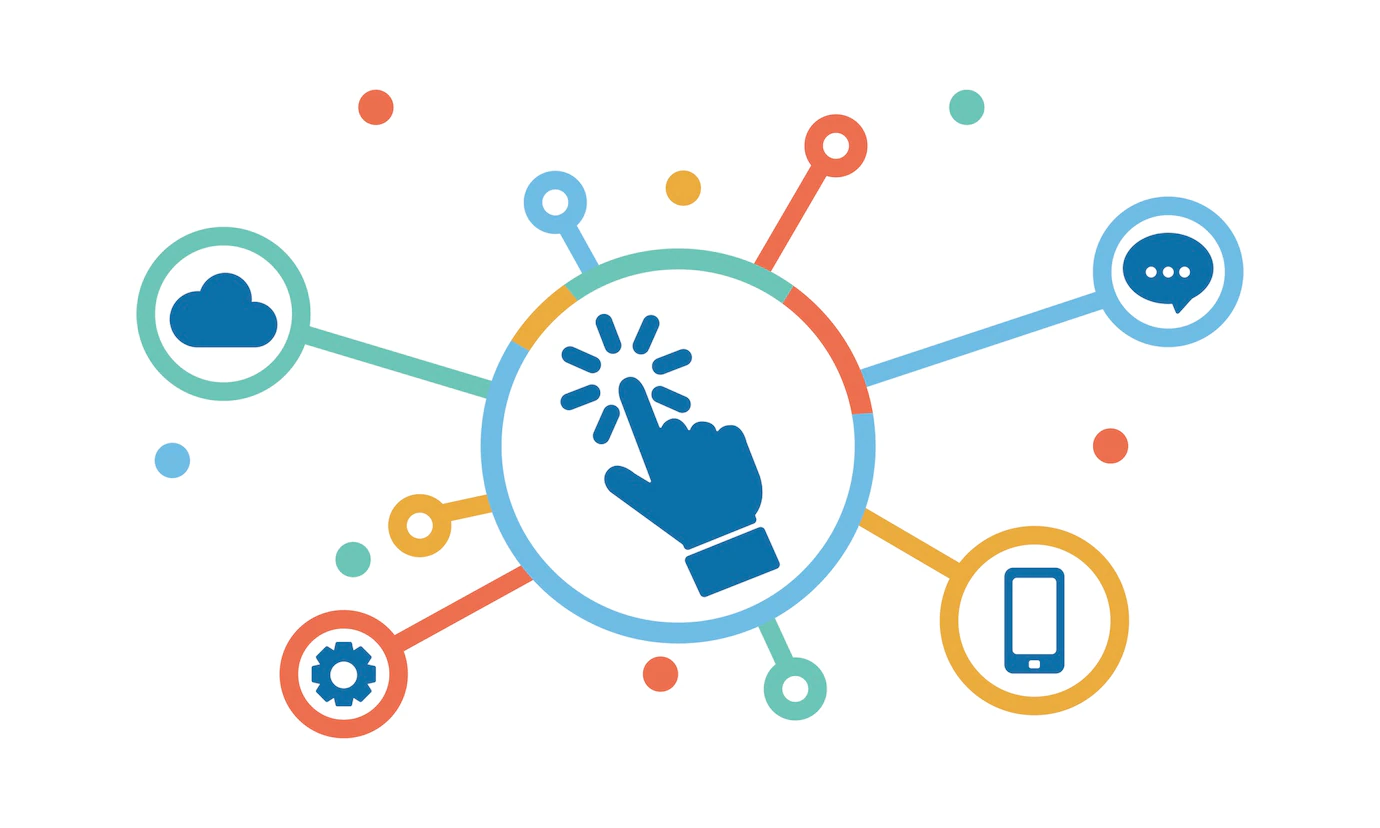 25% DIGITAL
(digital, numérique, réseaux sociaux)

18% COMPETENCES HUMAINES 
(polyvalence, professionnalisme, innovant, agilité, expertise)

12% AUTHENTICITÉ, DONNER DU SENS

12% EVOLUTION NEGATIVE DU METIER
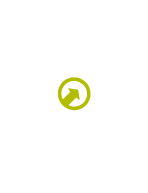 45% 2019
13% 2019
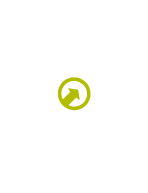 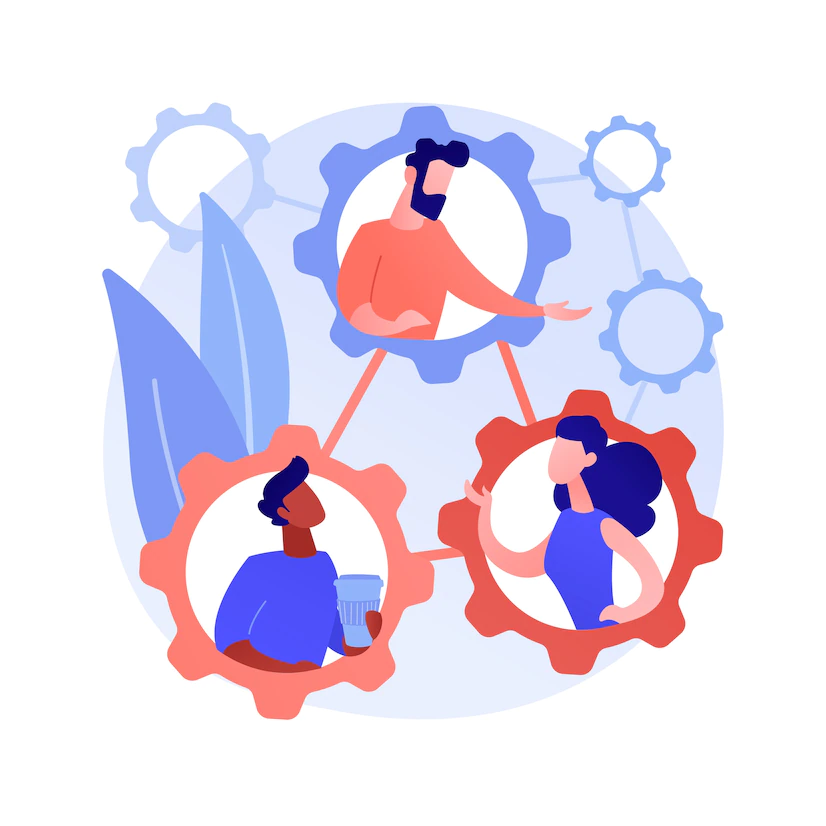 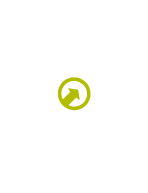 4% 2019
30% 2019
+
Hors Gironde (14%)
(et plus d'attentes)
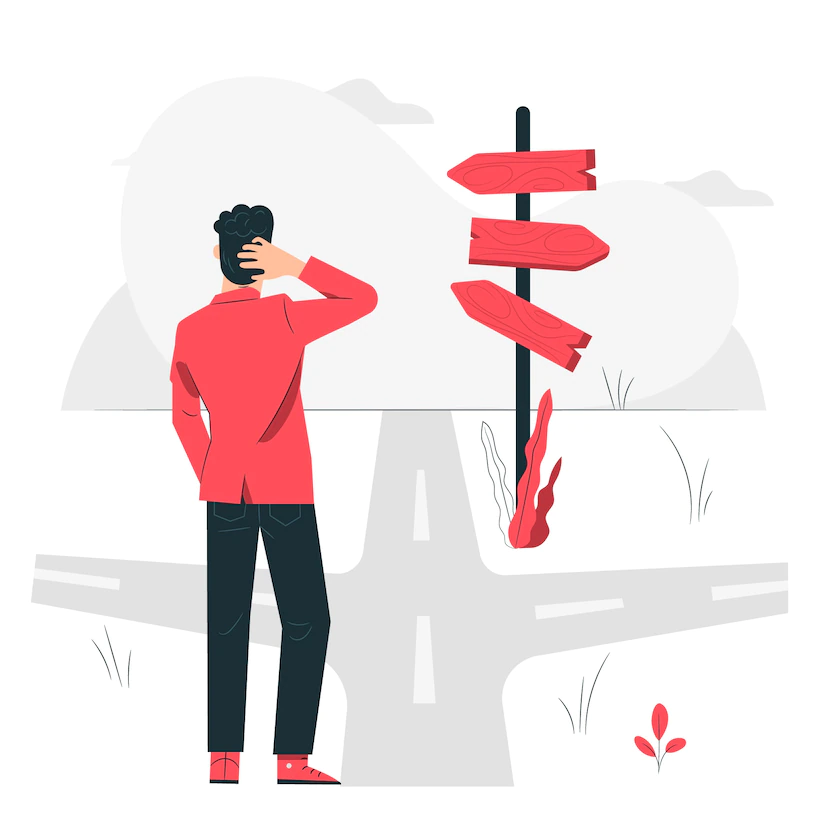 4% 2019
8% 2019
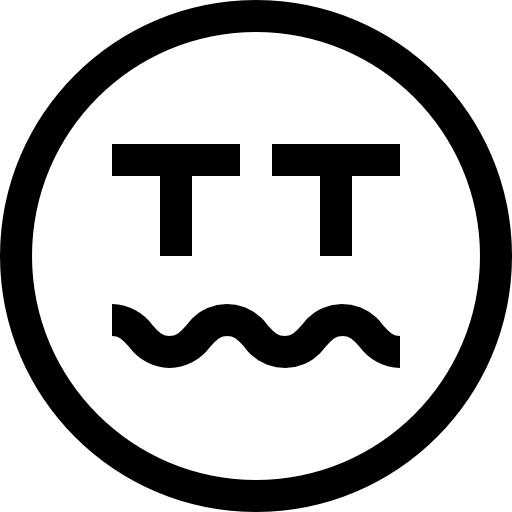 Q19 Quelles évolutions percevez-vous dans votre métier au quotidien ?
Base = annonceurs  – 138 répondants – hors 33% NSP
Enquête quantitative
[Speaker Notes: Il s’agit d’une question ouverte, l’expression des répondants peut être différente des années passées, donc la comparaison ne se fait pas sur tous les %]
Parole d’annonceurs
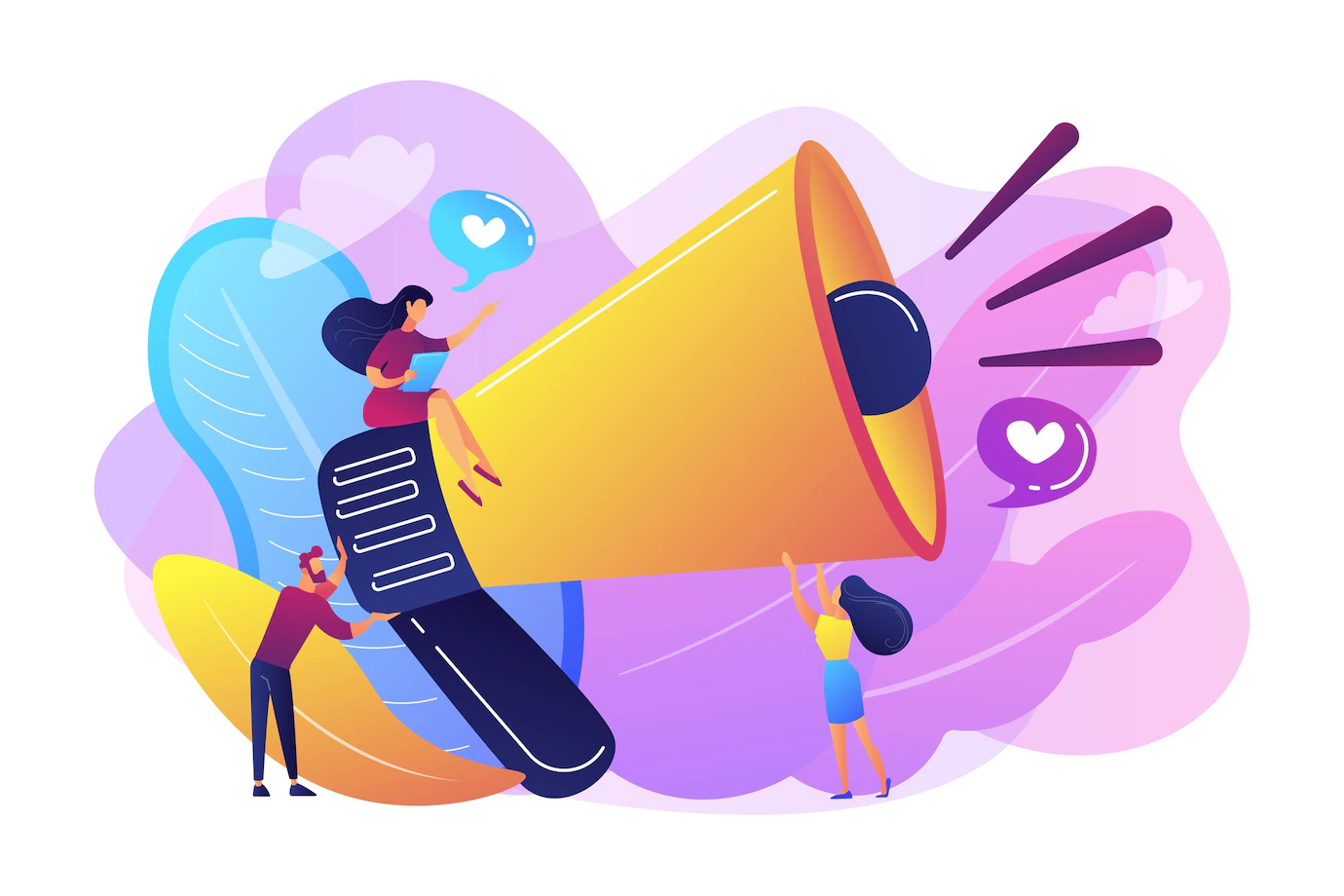 annonceurs
« Les communicants sont chahutés. On leur demande d'être toujours plus des couteaux suisses et de connaître toutes les nouvelles techniques, tendances et outils. Me concernant, ma fonction est très bien reconnue et valorisée par la Direction. »
VERBATIM évolutions du métier
« Besoin de plus en plus de polyvalence, graphisme, stratégie digitale, se former en permanence pour rester à la page. »
« L’absolue nécessité de s’adapter et d’aller vite alors qu’il serait bon de se poser pour mieux réfléchir !! Slow is the new fast. »
« Après le tout visio, on revient à une pratique mixte où le contact humain reste fondamental. »
« Encore plus de tâches ! Mais une communication plus digitale. »
« Un paradoxe : plus on communique, moins les gens communiquent entre eux, et plus ils se recentrent sur leur propre personne. Evolution d'un monde devenu égocentrique. »
« Le digital prend aujourd'hui toute la place, l'instantané également. »
« Elles concernent majoritairement le management. Il faut faire face à un manque d'engagement fort et des revendications toujours plus importantes sur la reconnaissance salariale. 
Pour le reste, la digitalisation des réunions fait gagner énormément de temps de trajet mais coupe des liens. 
Sur la fonction communication, on se rend compte que chacun travaille toujours plus dans la précipitation. Aujourd'hui, le métier consiste uniquement en la gestion et le traitement des urgences. Ce qui n'est pas le plus confortable. »
« La nécessité de gagner en pertinence et en véracité dans les contenus des messages pour faire face à un contexte cumulant : le besoin de sens, d'attachement aux valeurs, d'attente des consommateurs vis à vis des marques en matière d'engagement, de forte baisse d'attention des cibles quant aux messages, du risque de glissement vers des actions perçues comme du greenwashing. »
« La communication ne cherche plus à enjoliver les choses mais à les montrer telles qu'elles sont. Les gens demandent de la transparence, de la vérité. Le rôle de la communication a changé, il est plus proche de l'Humain aujourd'hui, les actions sont plus concrètes et ont plus de sens et de valeur. »
Q19 Quelles évolutions percevez-vous dans votre métier au quotidien ?
Base = annonceurs  – 138 répondants
Du côté des prestataires, la RSE et la communication responsable qui en découle est la principale évolution retenue, suivie par la pression sur les prix et les délais, ainsi que davantage de demandes clients en lien avec le digital.
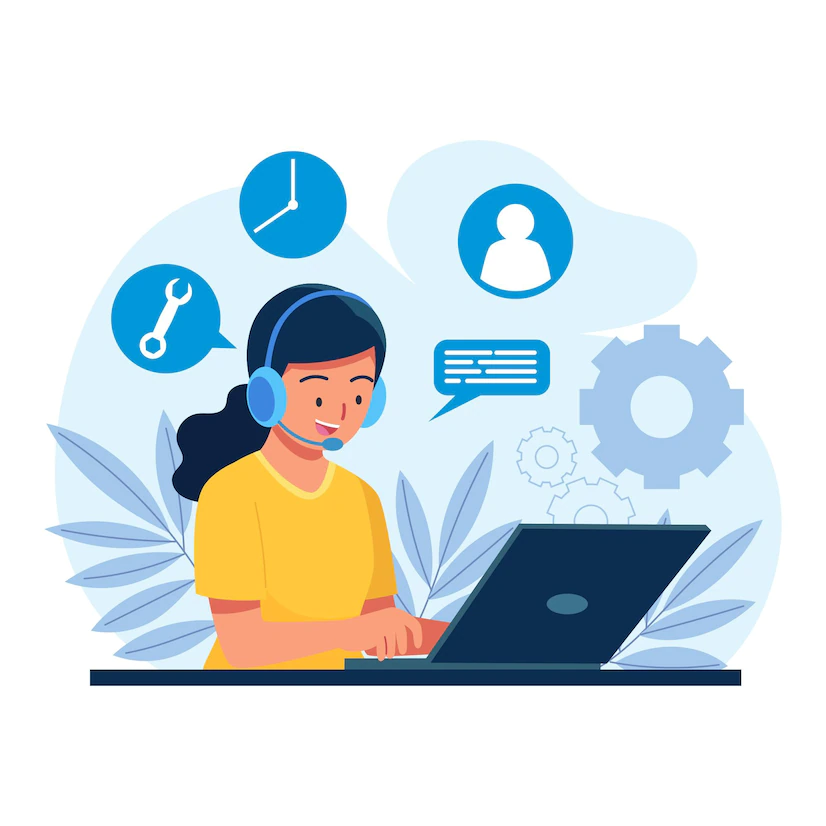 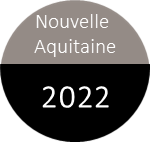 Principales évolutions des demandes clients
22% NSP, RAS, manque de recul
prestataires
Commentaires spontanés  % ≥ 5%  :
+
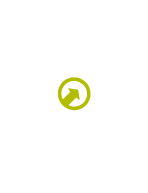 6% 2019
< 10 salariés (29%)
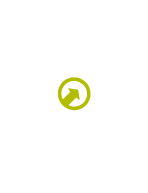 30% 2019
19% DIGITAL (numérique, visio, distanciel, big data))

13% COMPETENCES HUMAINES  (conseil, pédagogie, agilité, polyvalence, expertise)
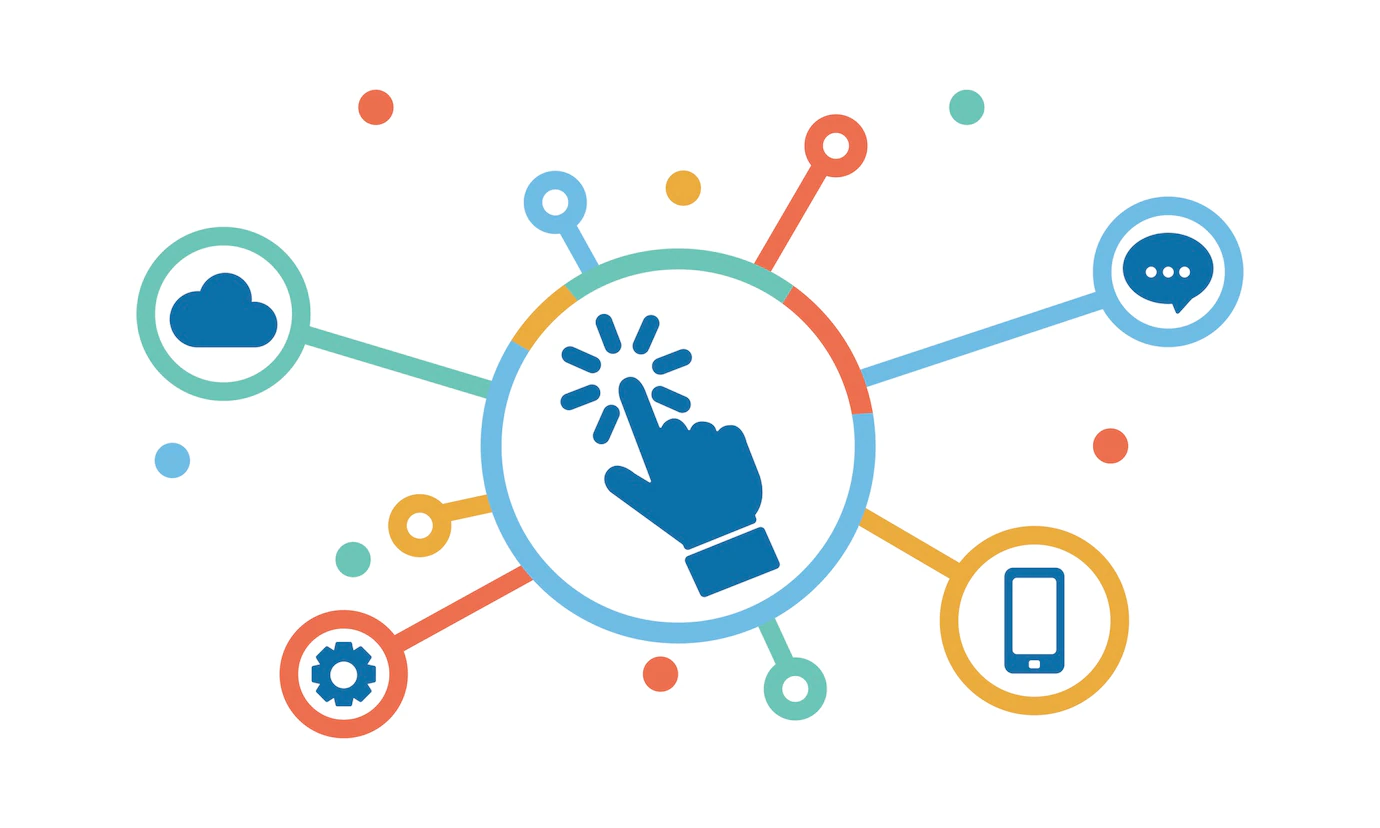 17% 2019
20% 2019
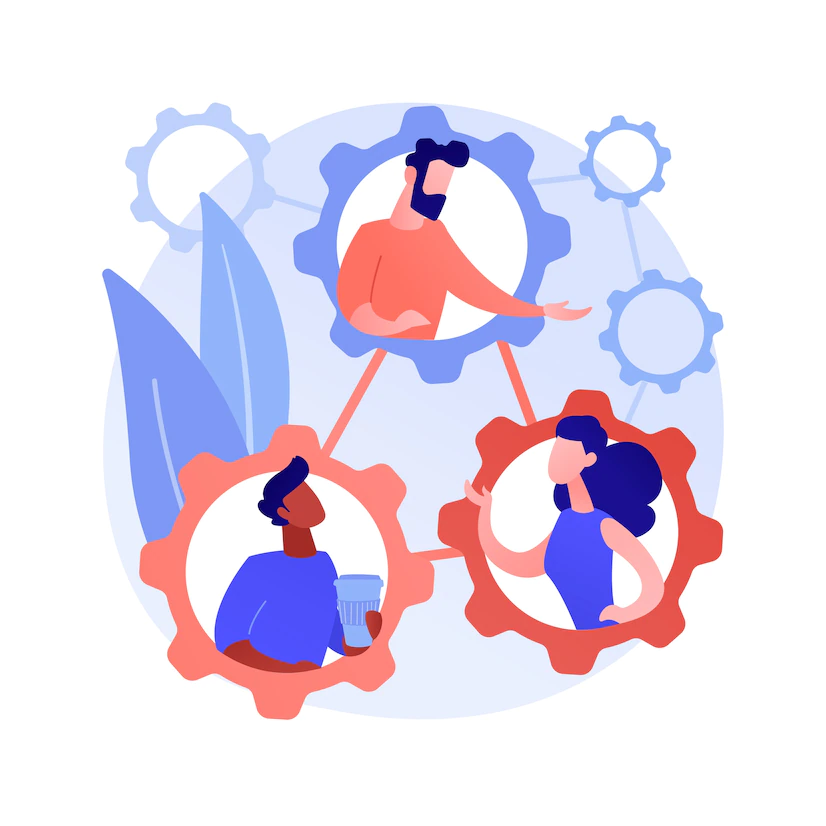 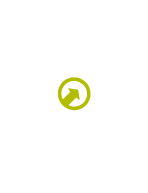 4% 2019
Q20 Quelles évolutions percevez-vous dans les demandes de vos clients ? 
Base = prestataires 105 répondants
Enquête quantitative
[Speaker Notes: Il s’agit d’une question ouverte, l’expression des répondants peut être différente des années passées, donc la comparaison ne se fait pas sur tous les %]
Parole de prestataires
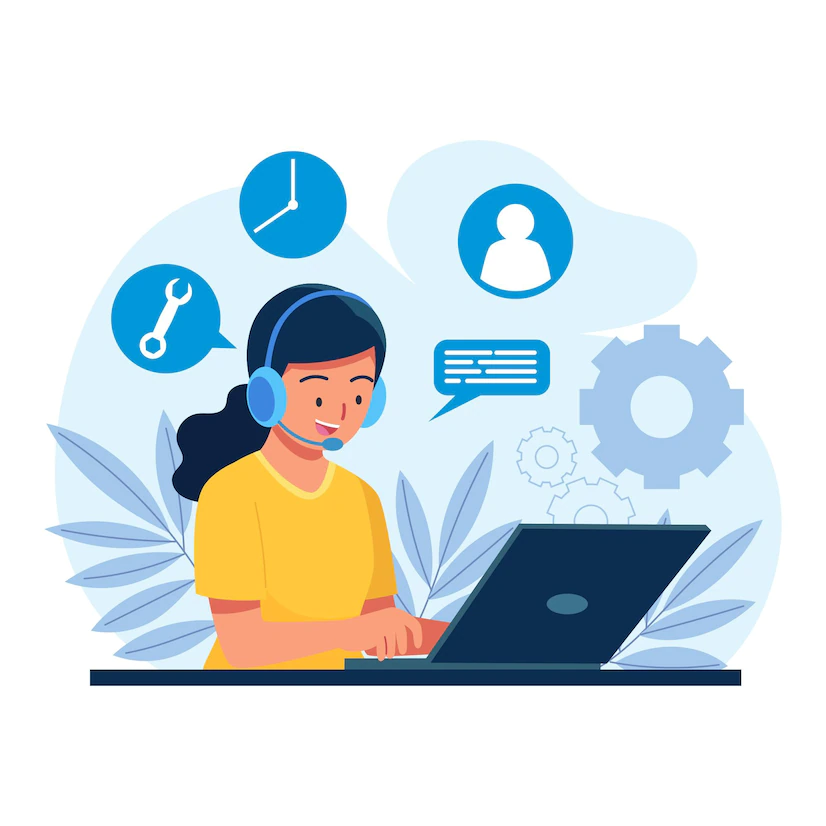 VERBATIM évolutions des demandes clients
prestataires
« Toujours plus de ROI, moins de branding, moins de temps consacré aux arbitrages en termes de communication, externalisation exclusive de plus en plus répandue en fonction des leviers, et paradoxalement, développement de l'internalisation de la communication digitale pour les TPE - PME (Facebook - LinkedIn) et de l'exploitation des datas pour les grandes entreprises commerciales. »
« Plus d'engagements RSE,  plus de réactivité : la crise COVID a ralenti le secteur, du coup les clients qui avaient besoin de communiquer à ce moment-là se sont habitués à une grande réactivité... leurs exigences en sont sorties accrues. »
« Plus d'agilité entre présentiel et digital (donc des formats plus hybrides)  Des projets fractionnés en plusieurs morceaux, pour éviter les gros projets au long cours (difficulté à se projeter sur du long terme) et des demandes immédiates, il est plus difficile de programmer longtemps à l'avance, le contexte changeant rapidement. »
« Un besoin de réactivité très fort, car les demandes sont souvent faites à la dernière minute.   On constate également que le budget devient l'un des critères de décision les plus importants, du fait de l'inflation et du contexte actuel. »
Des demandes très outils, principalement orientées vers le digital. La demande de conseil global (ex 360) est peu exprimée, du moins vis-à- vis des agences de communication.
« La chute globale des chiffres d’affaires de l'ensemble de nos clients poussent les annonceurs à mettre les deux pieds sur le frein de la communication. Les demandes de nos clients sont uniquement liées au trafic, au business et quasiment jamais sur l'image.  Les annonceurs ne peuvent plus financièrement travailler leur image pour générer du trafic. Ils veulent du trafic et du prix. »
Q20 Quelles évolutions percevez-vous dans les demandes de vos clients ? 
Base = prestataires 105 répondants
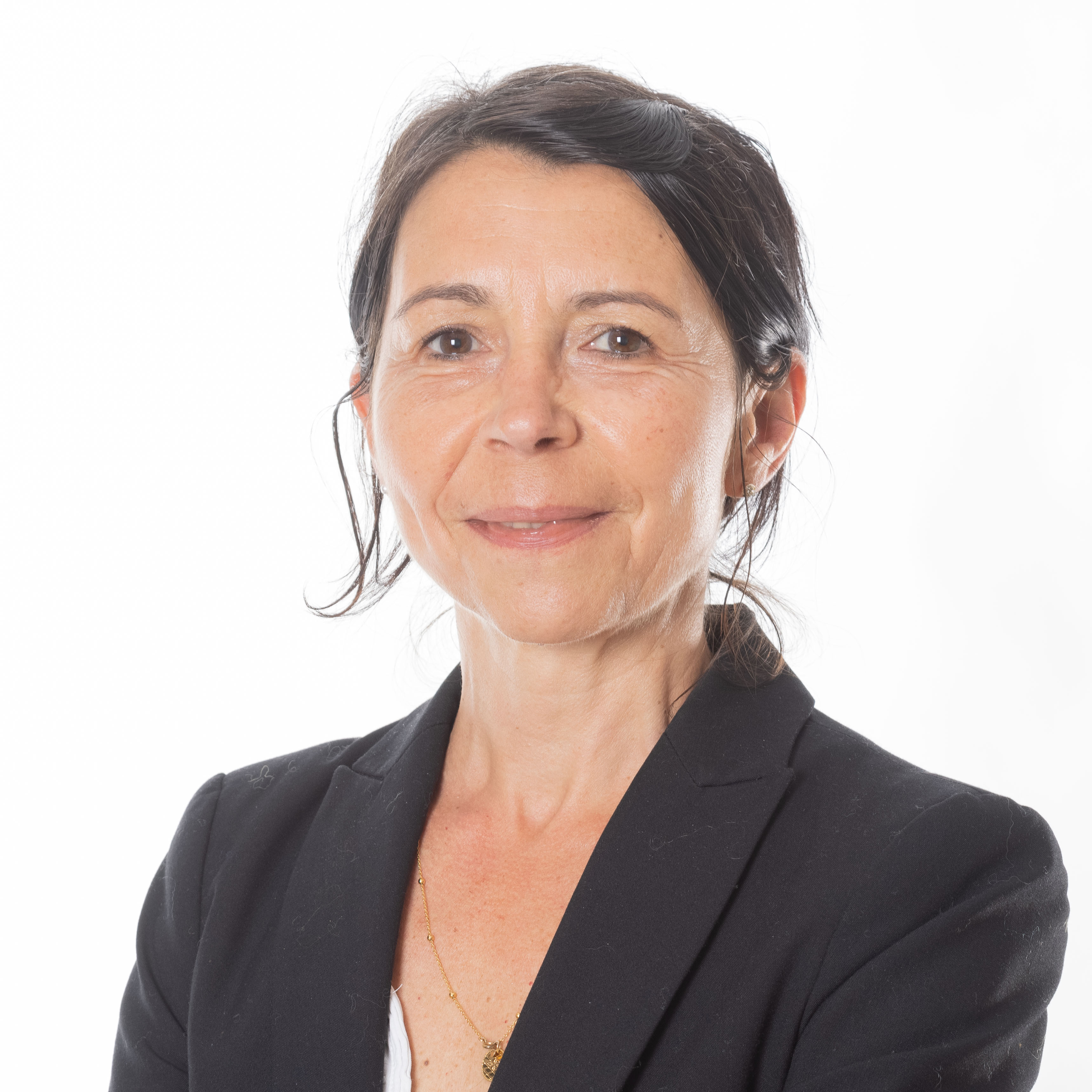 Séverine
GOASGUEN
Présidente fondatrice
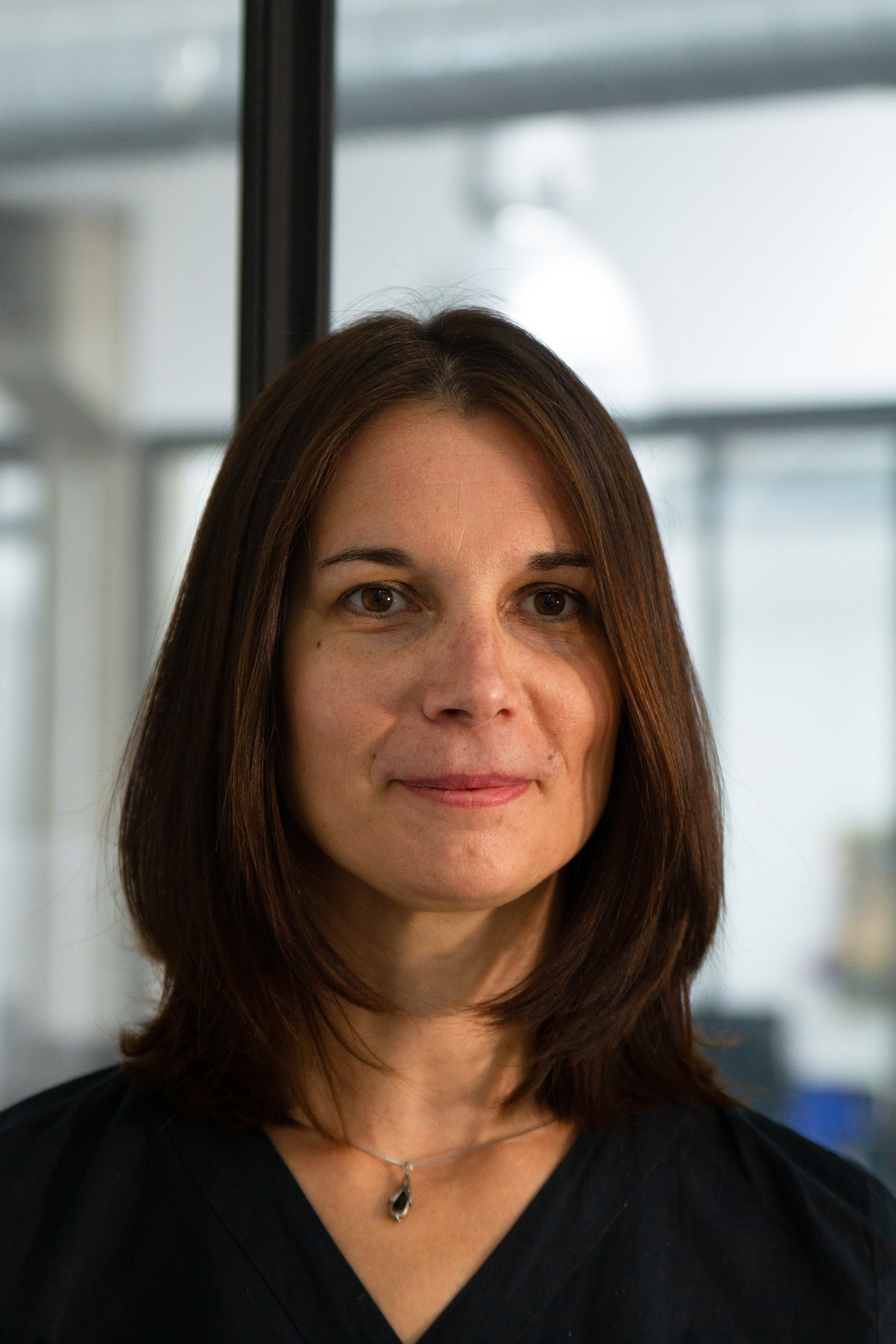 Marina
06 74 95 82 52
BRETON
s.goasguen@cohda.fr
Chargée d’Etudes Senior
05 16 57 07 44
m.breton@cohda.fr